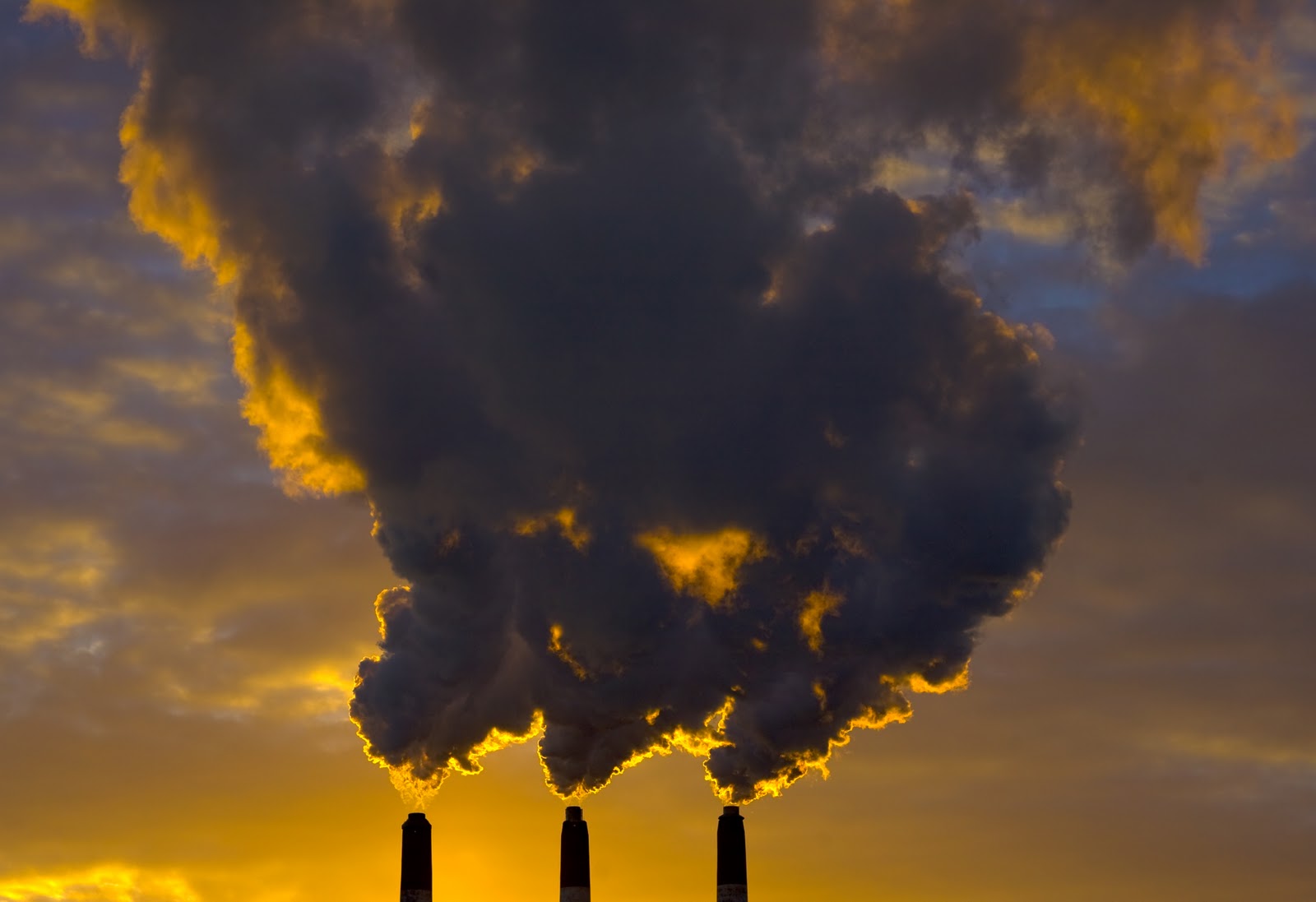 How far in advance can we reliably predicttraffic conditions and associated air quality?
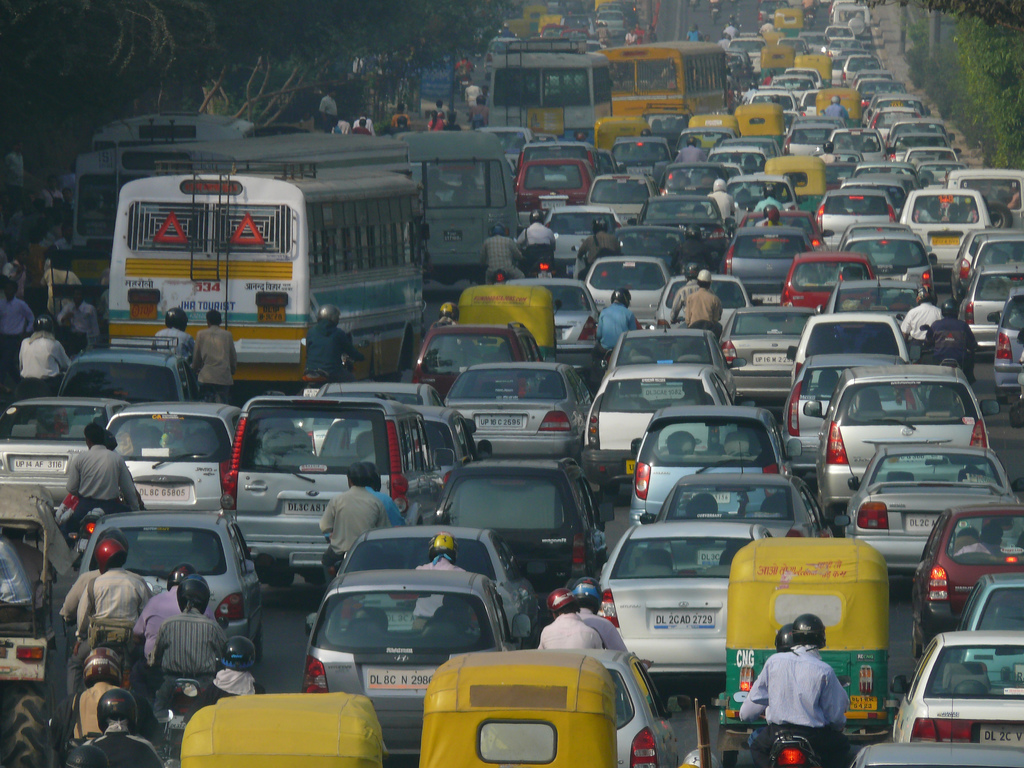 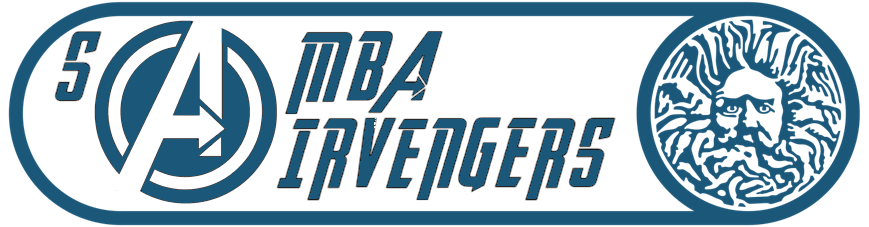 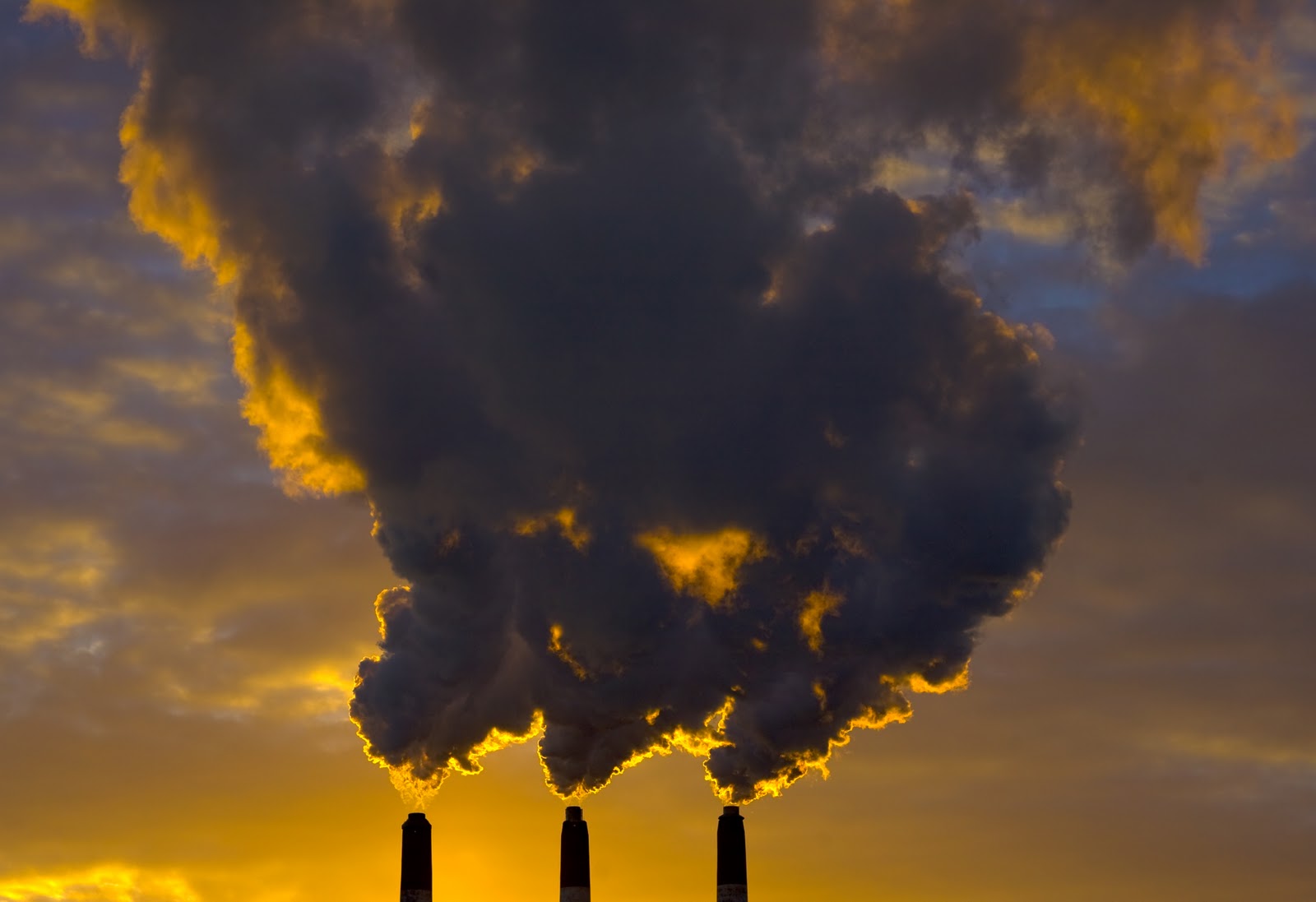 : Assemble
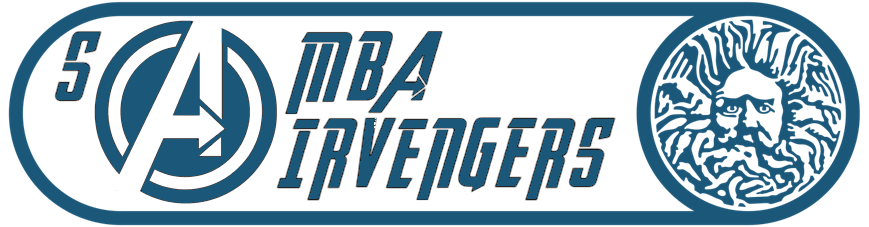 AVL problem presented by Gerhard Schagerl
Group:
	Elizabeth Arter,
	Nick McCullen,
	Lizzi Pitt,
	Cameron Smith,
	Teresa Smith.
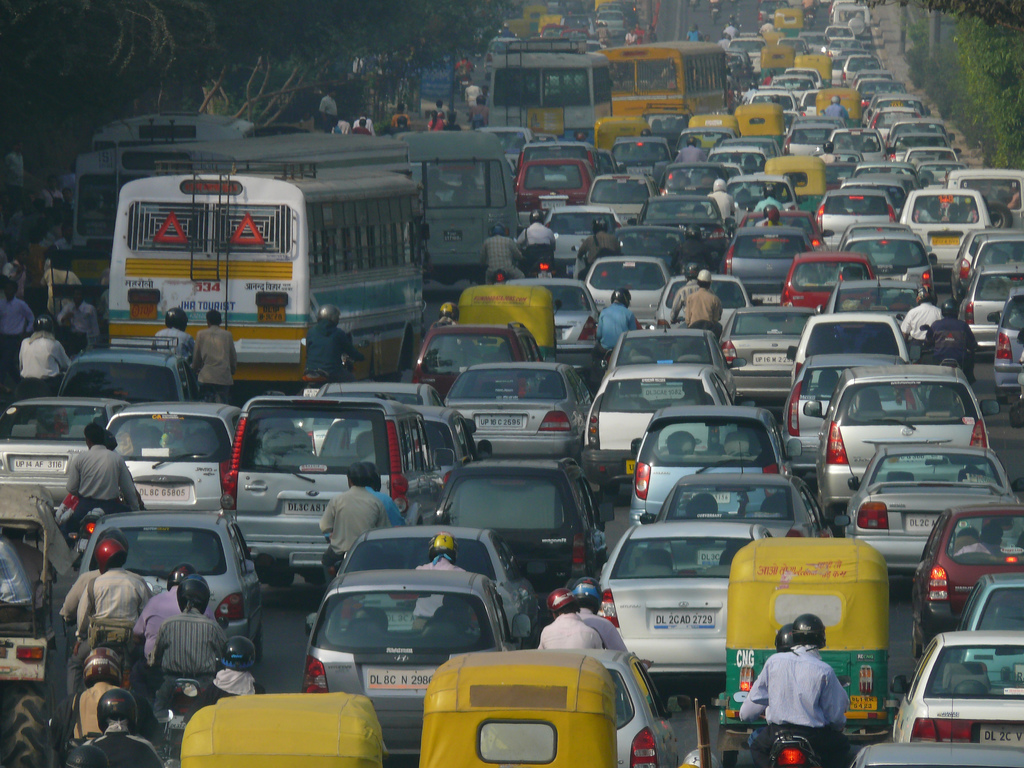 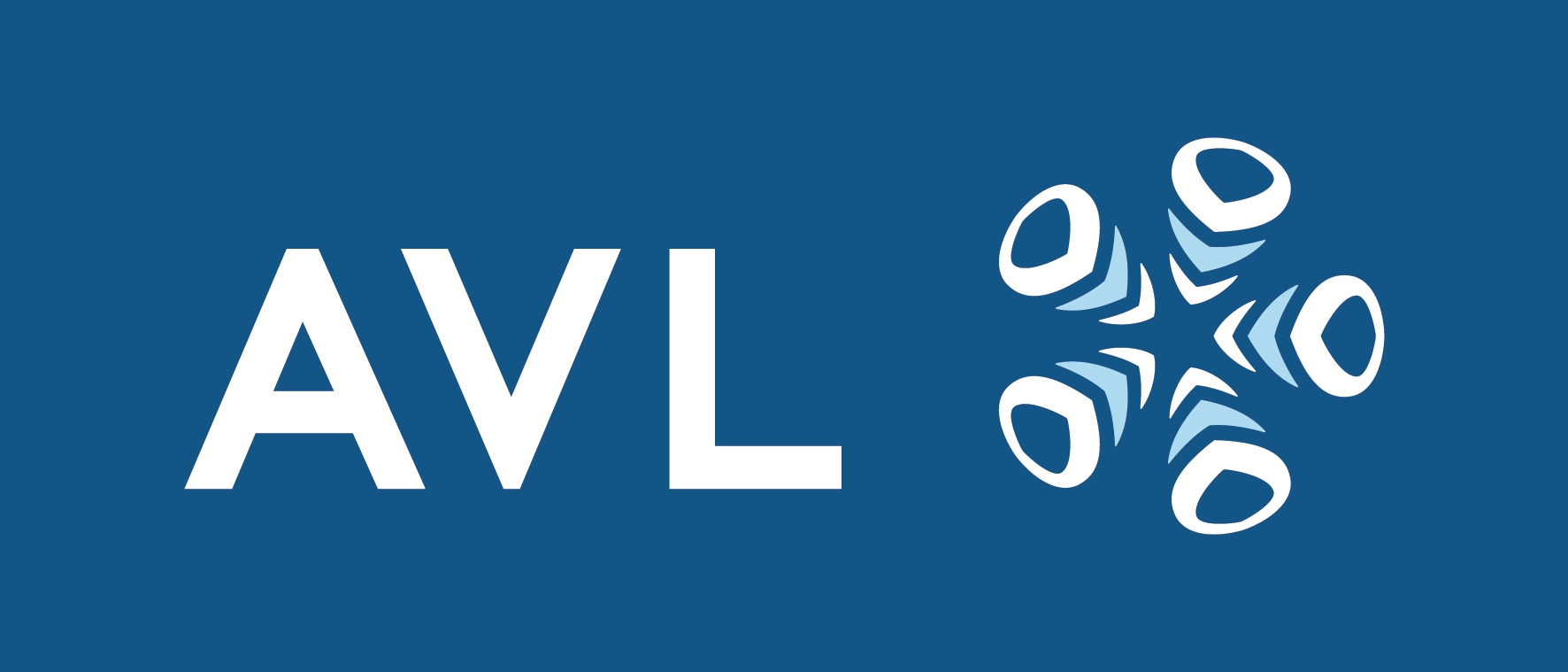 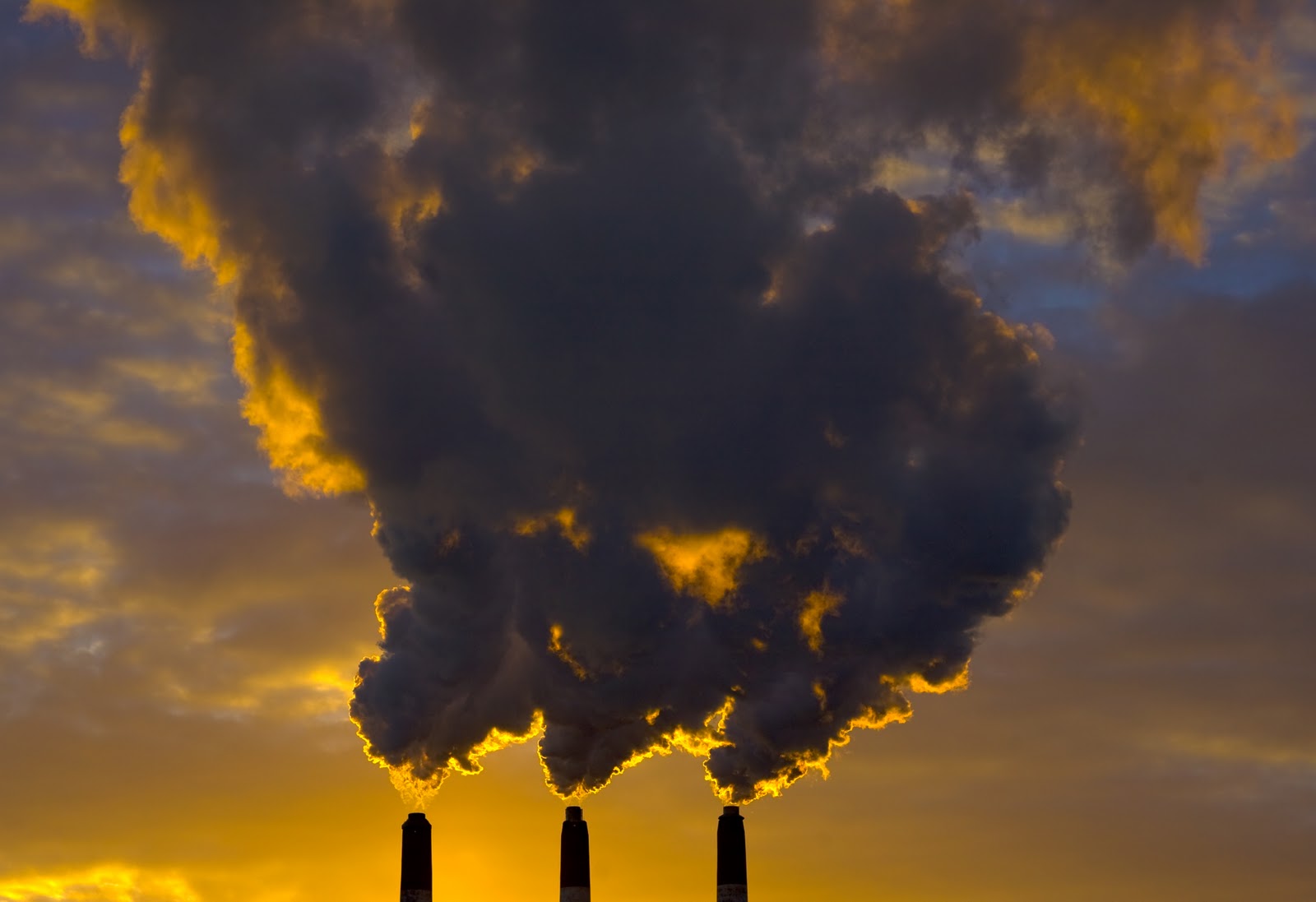 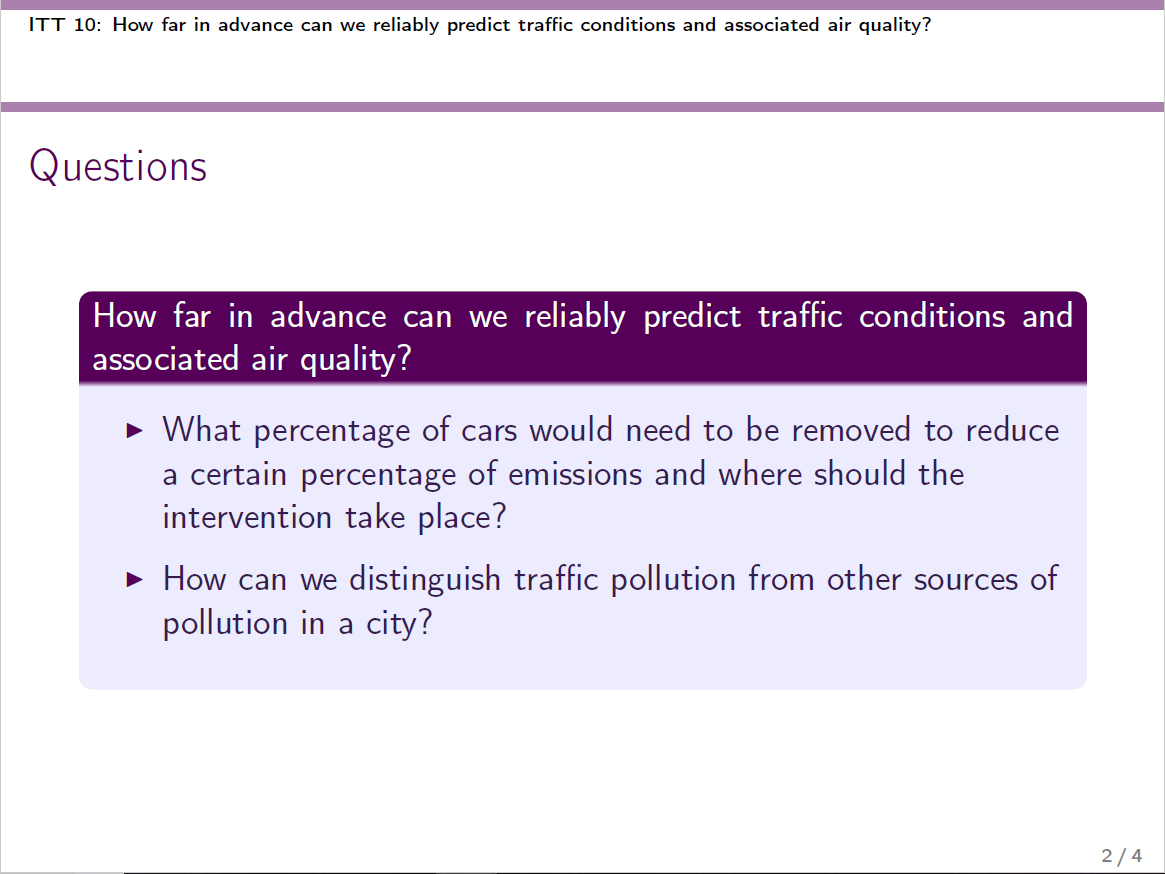 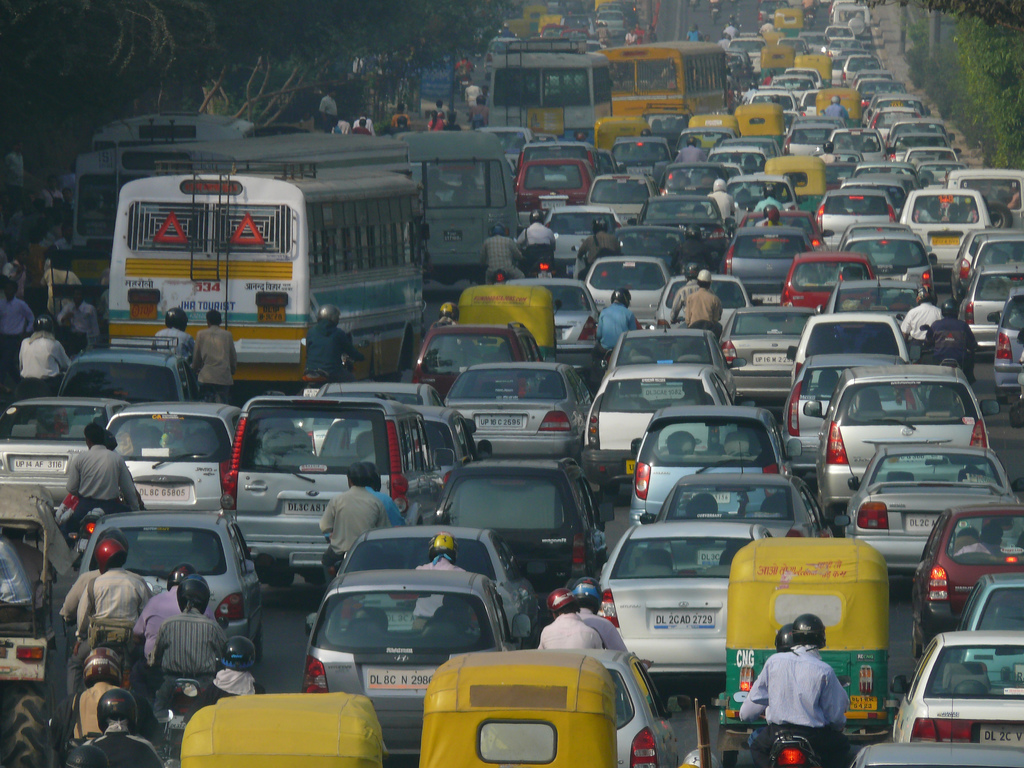 [Speaker Notes: Formulation of the problem, recall Lizzi’s slides from Wednesday.]
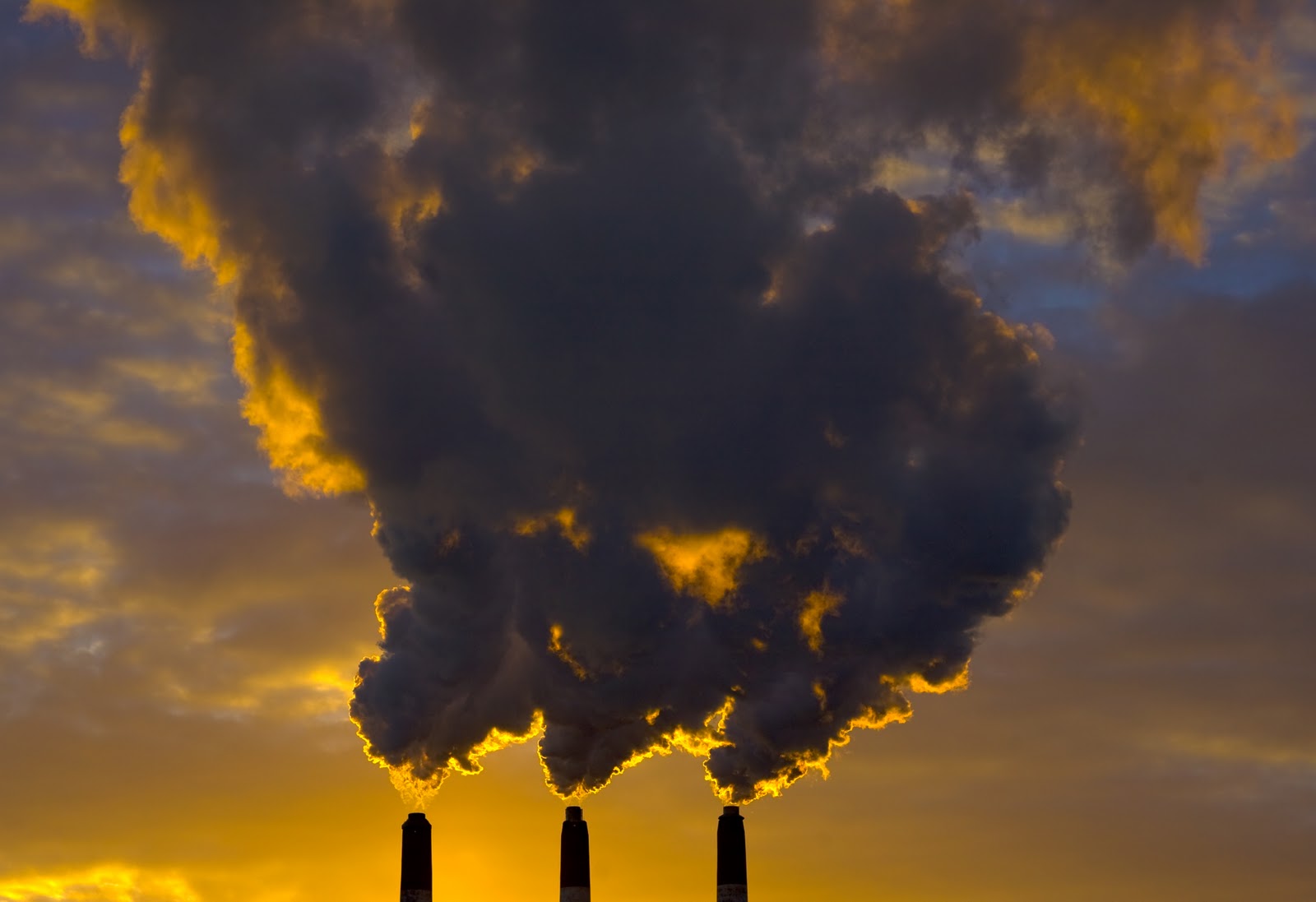 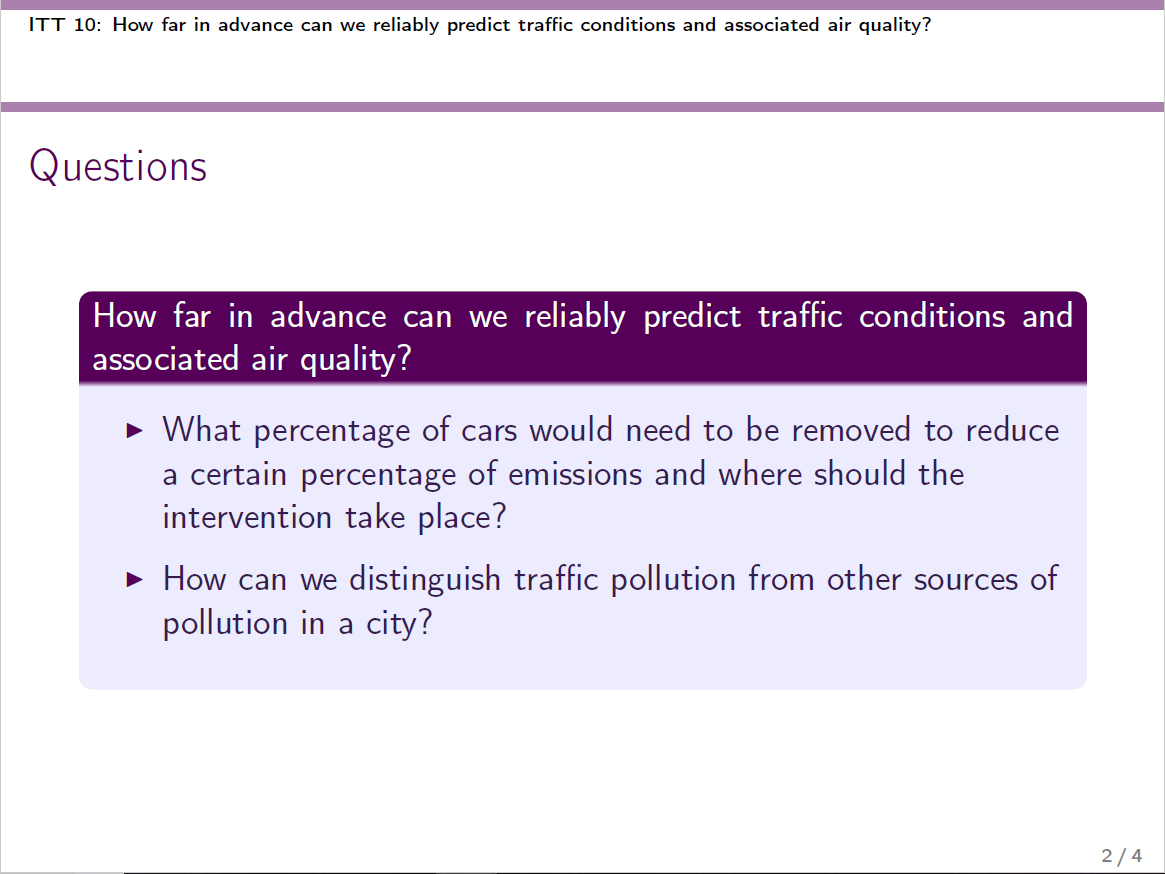 Outline
A not so civil war – The data and its problems.

The guardians of Madrid – Choosing our stations.

The not-quite-infinity war – Predicting pollution.

The endgame – where do we want to end up?
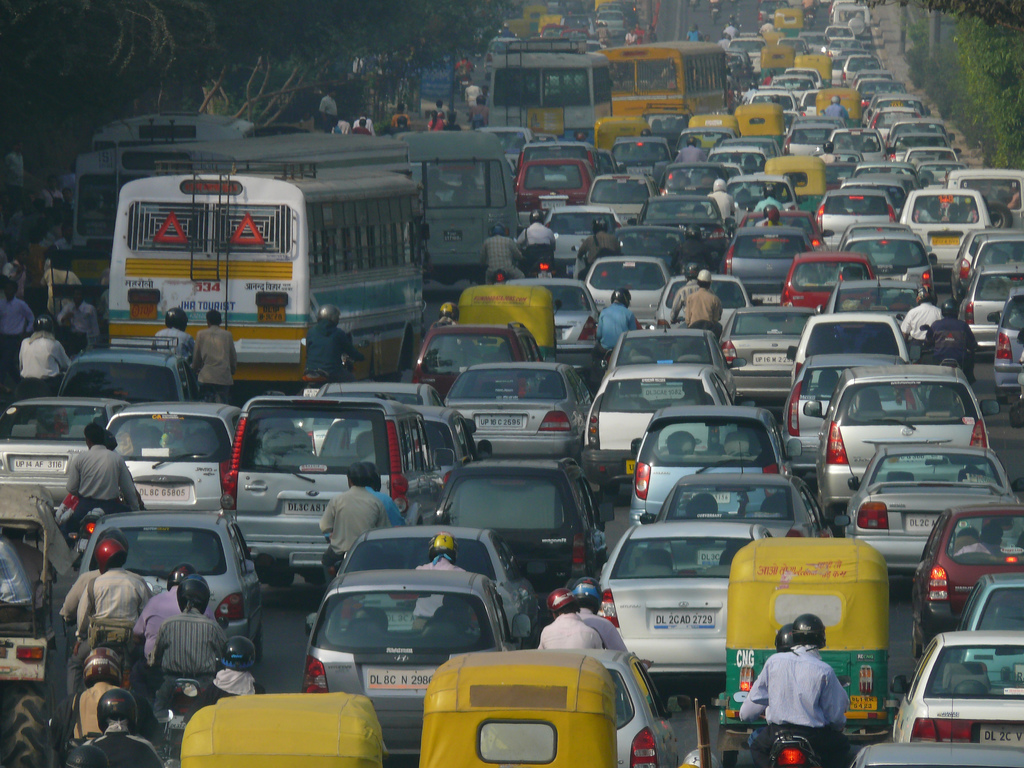 [Speaker Notes: Formulation of the problem, recall Lizzi’s slides from Wednesday.]
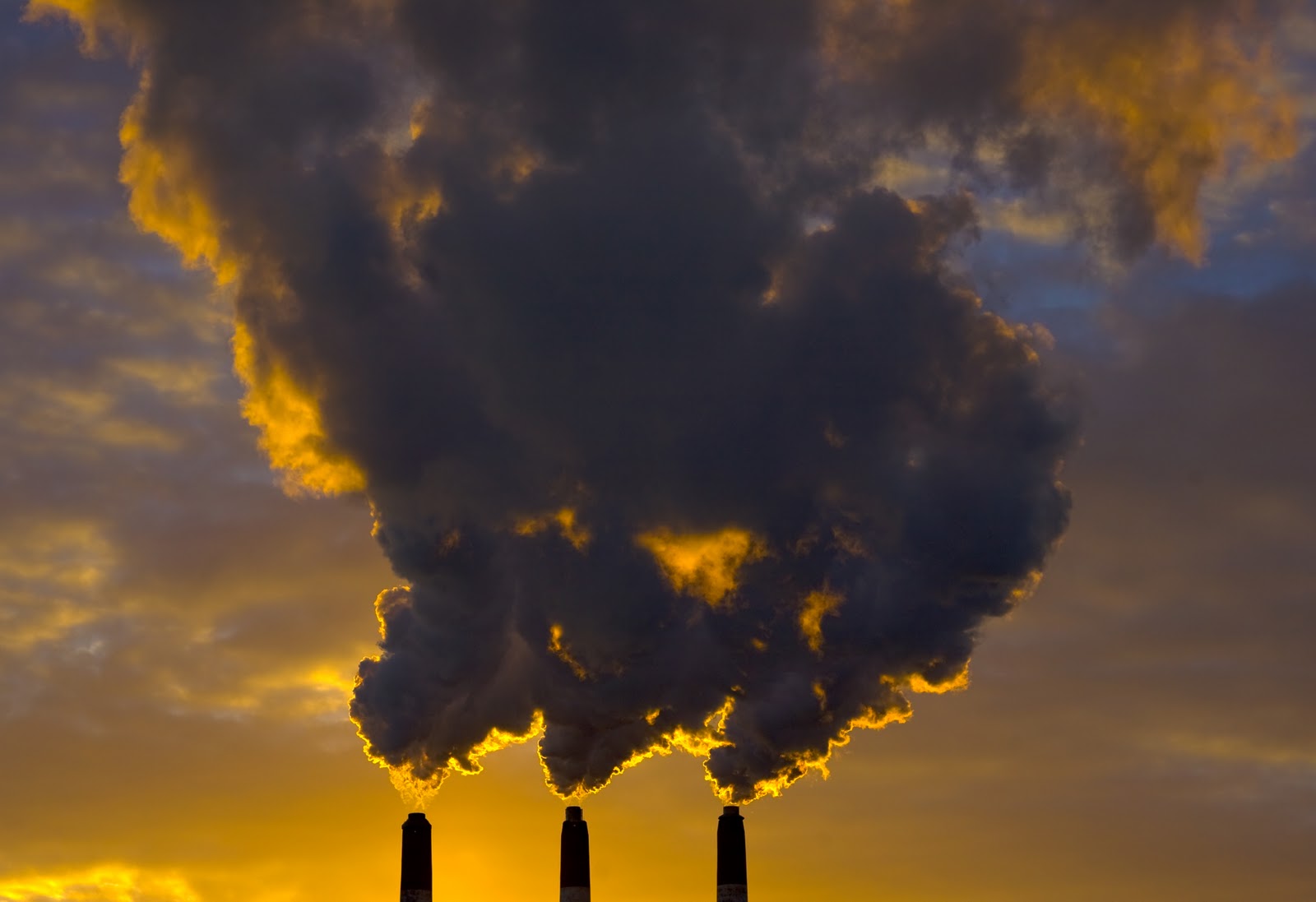 A not so civil war
Minor inconvenience 1: 
Los datos y su documentación asociada están en español.
The data and its associated documentation are in Spanish.
Limited knowledge of Spanish.

Minor inconvenience 2:
The data didn’t fit in excel…
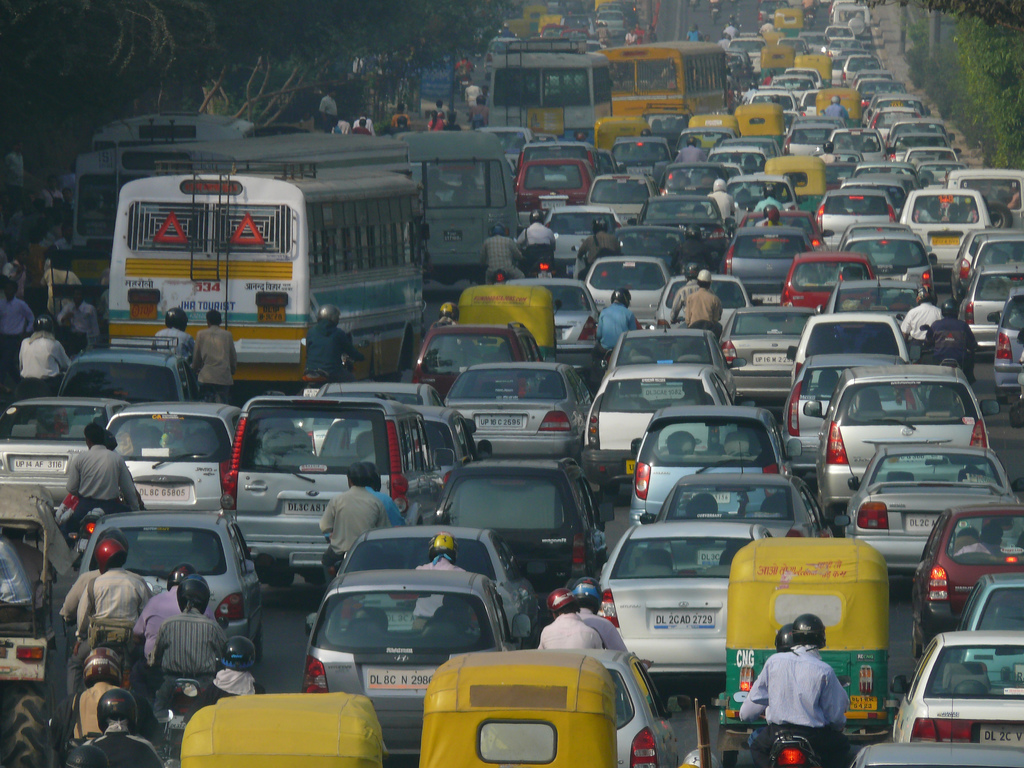 [Speaker Notes: Formulation of the problem, recall Lizzi’s slides from Wednesday.]
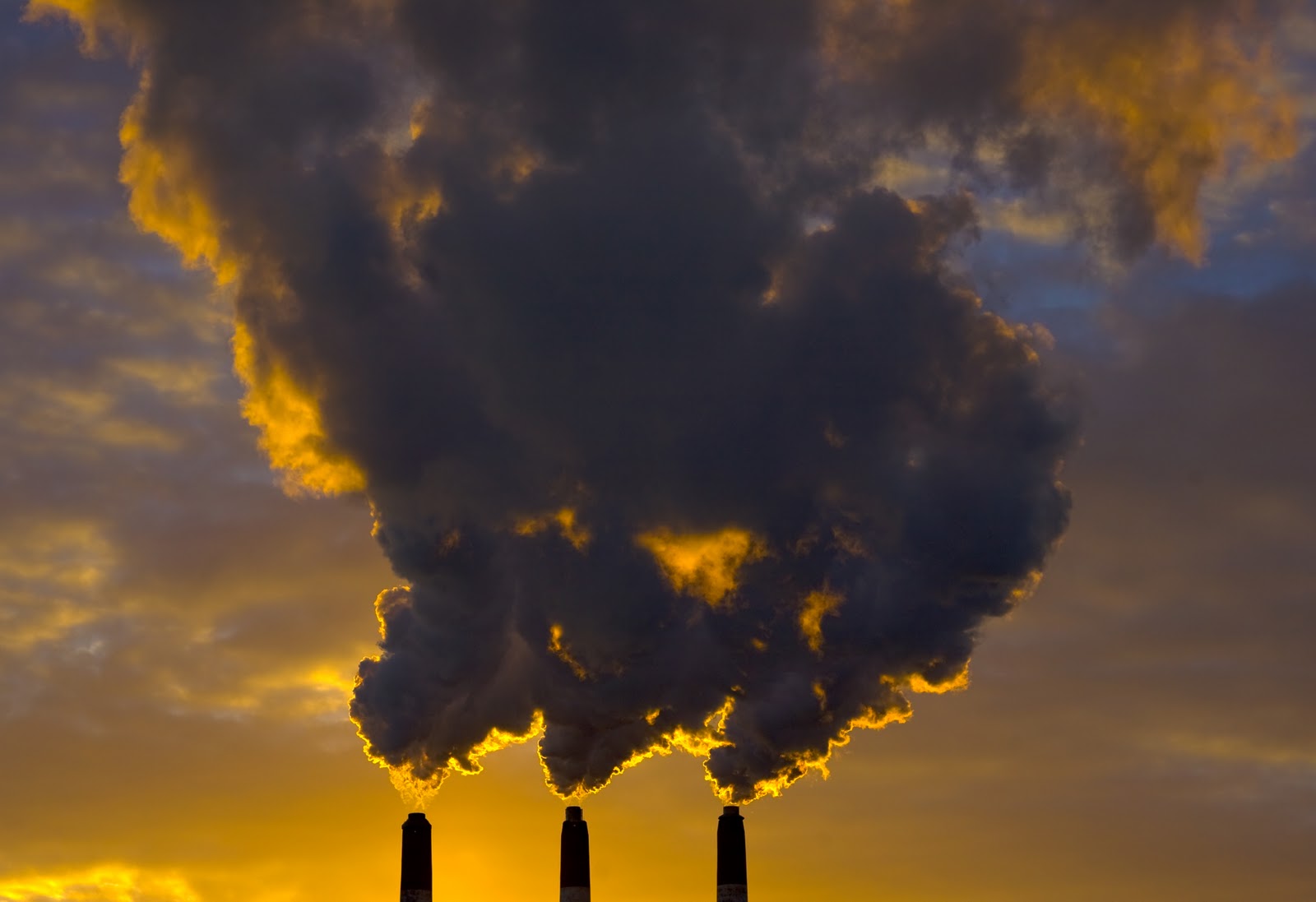 Guardians of Madrid…
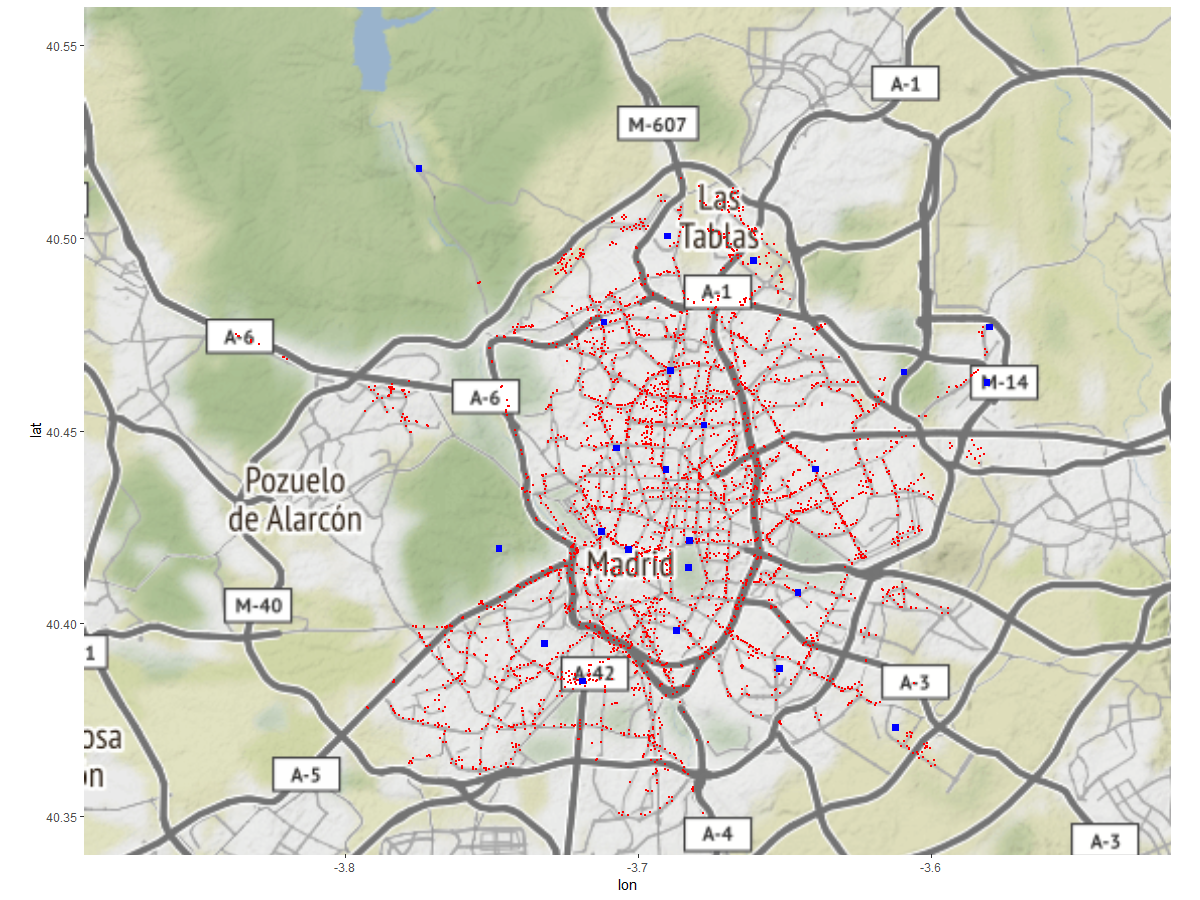 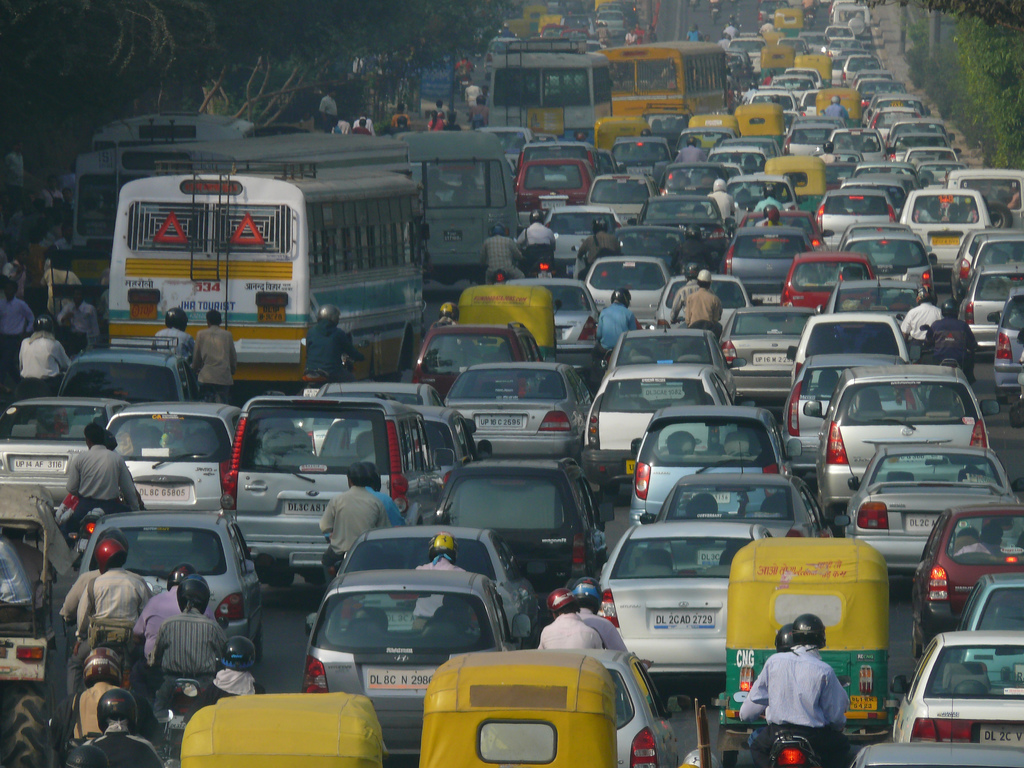 [Speaker Notes: STEP 1: Clean the data]
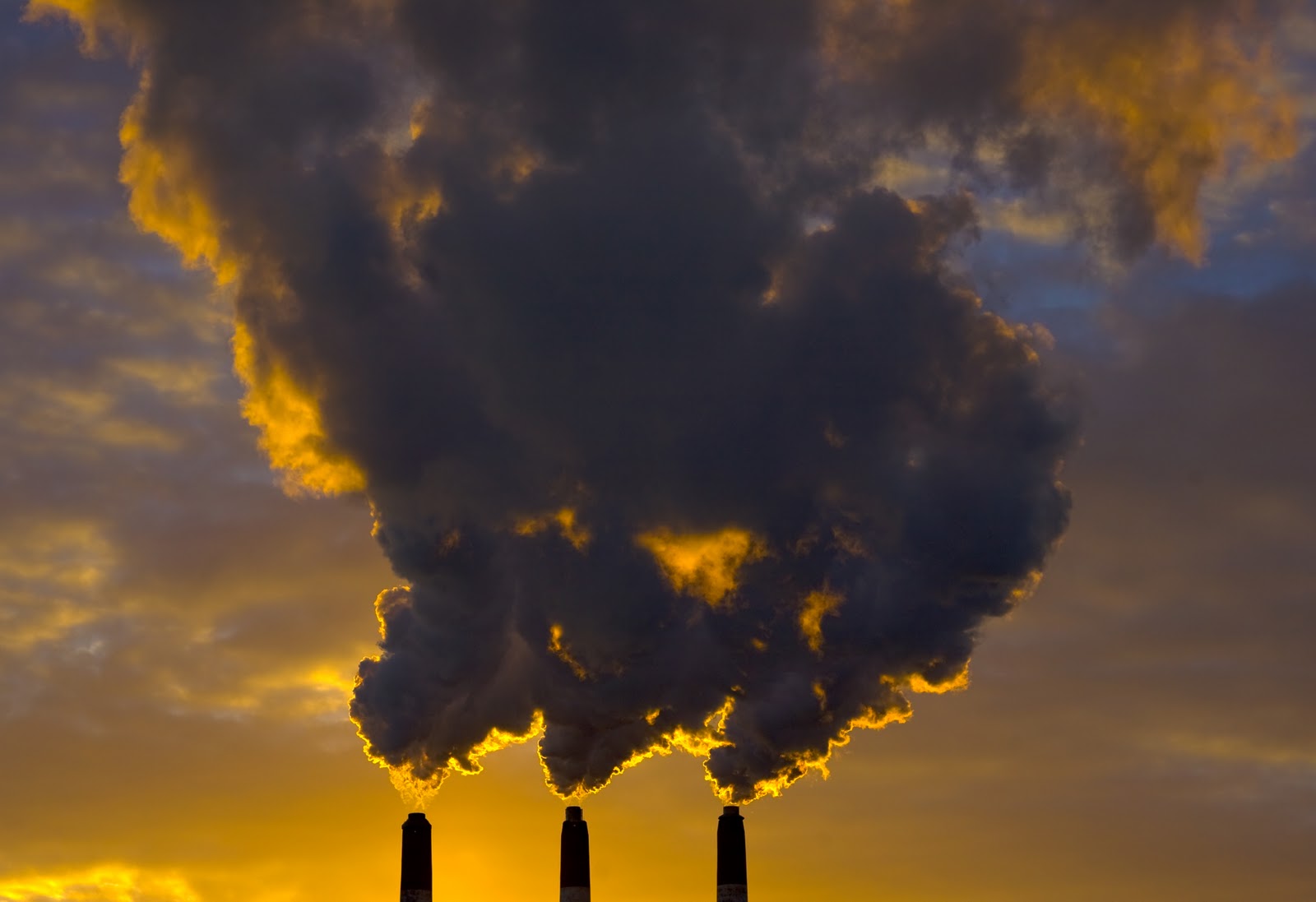 Guardians of Madrid…
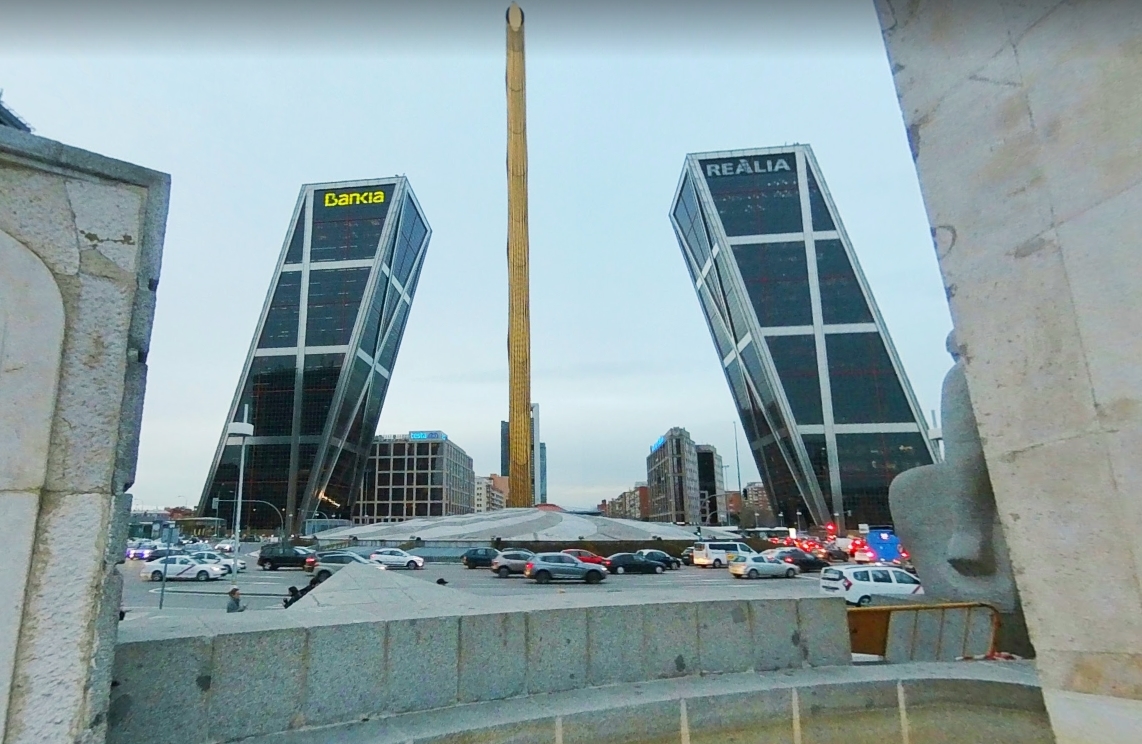 La Plaza Castilla
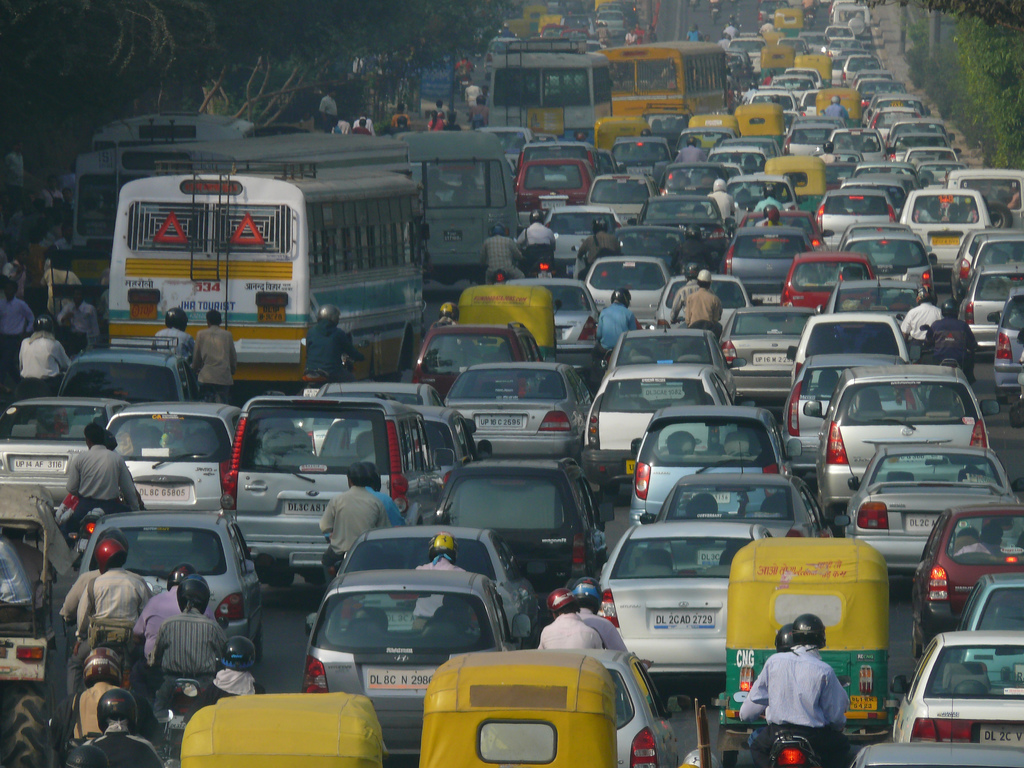 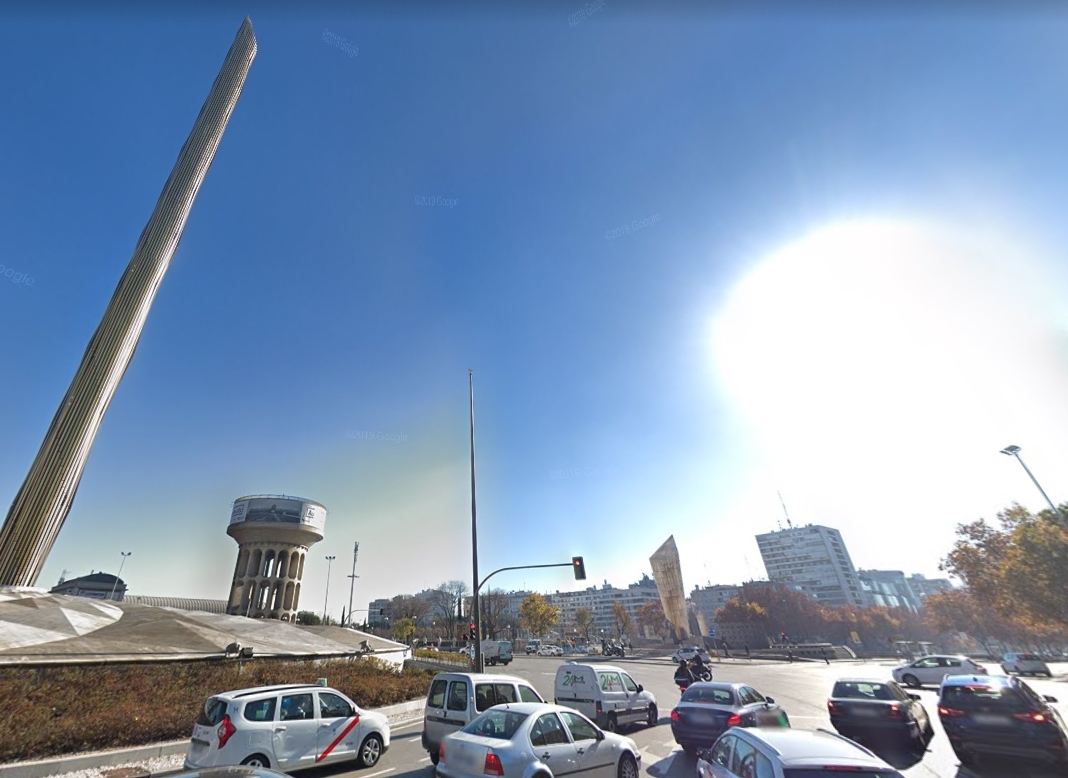 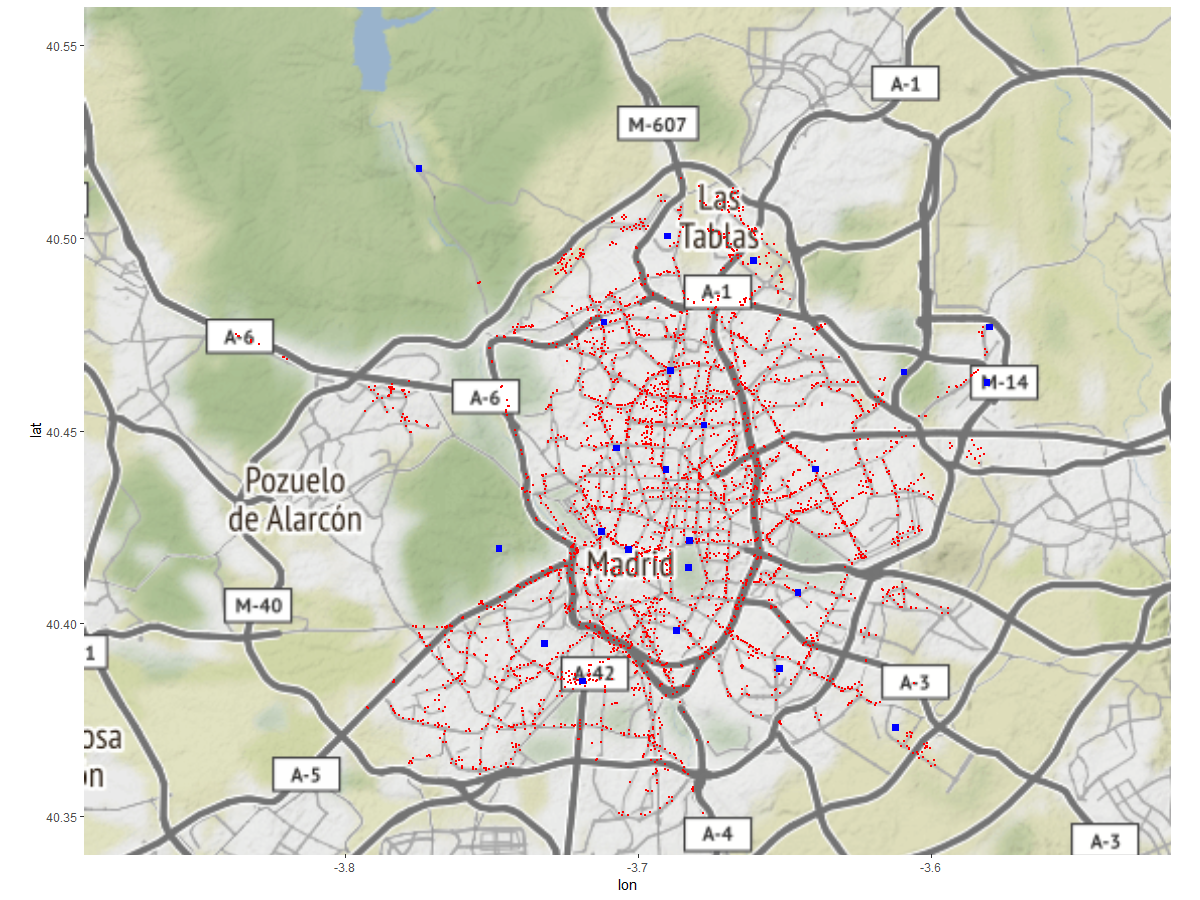 [Speaker Notes: STEP 1: Clean the data]
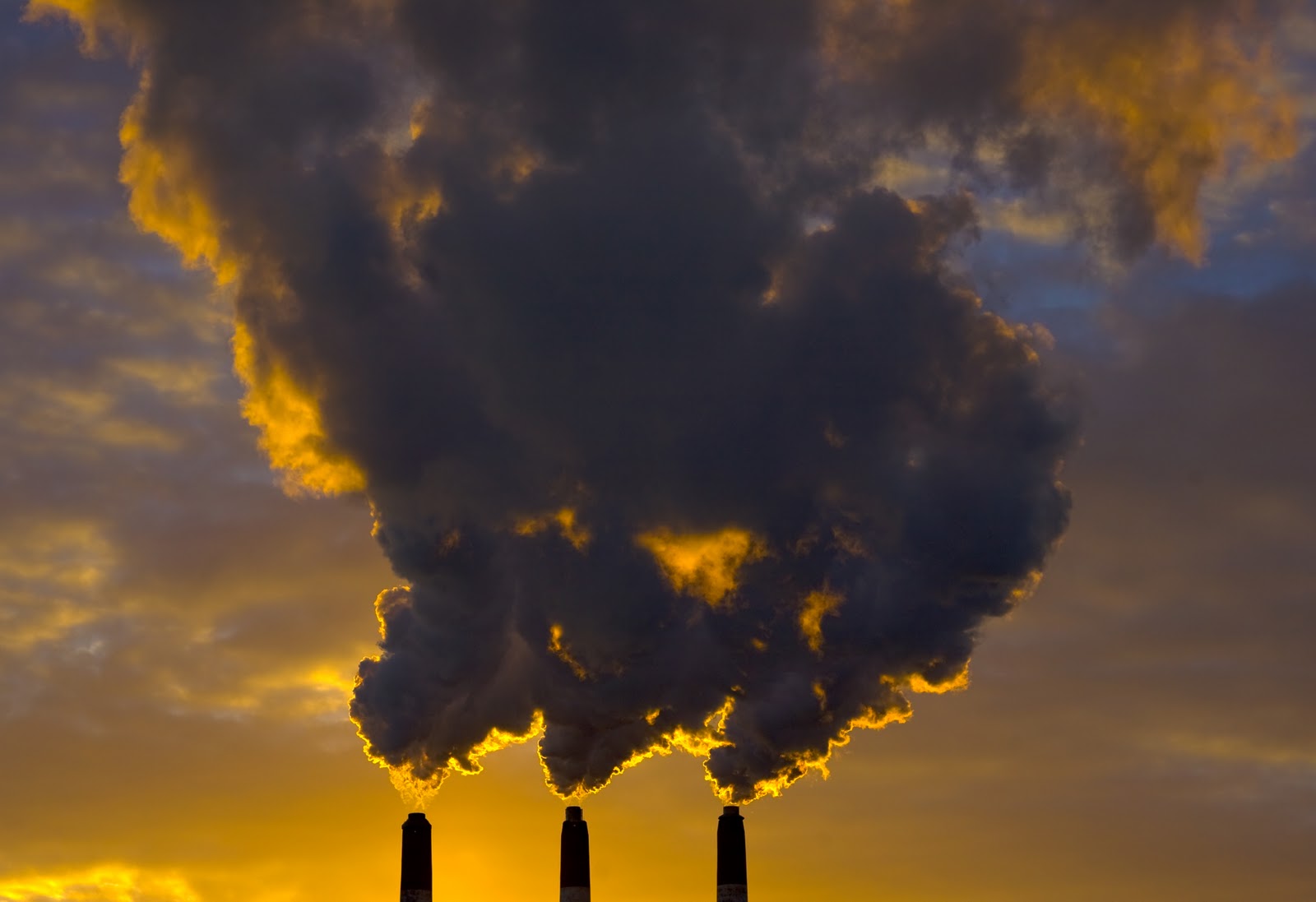 Guardians of Madrid…
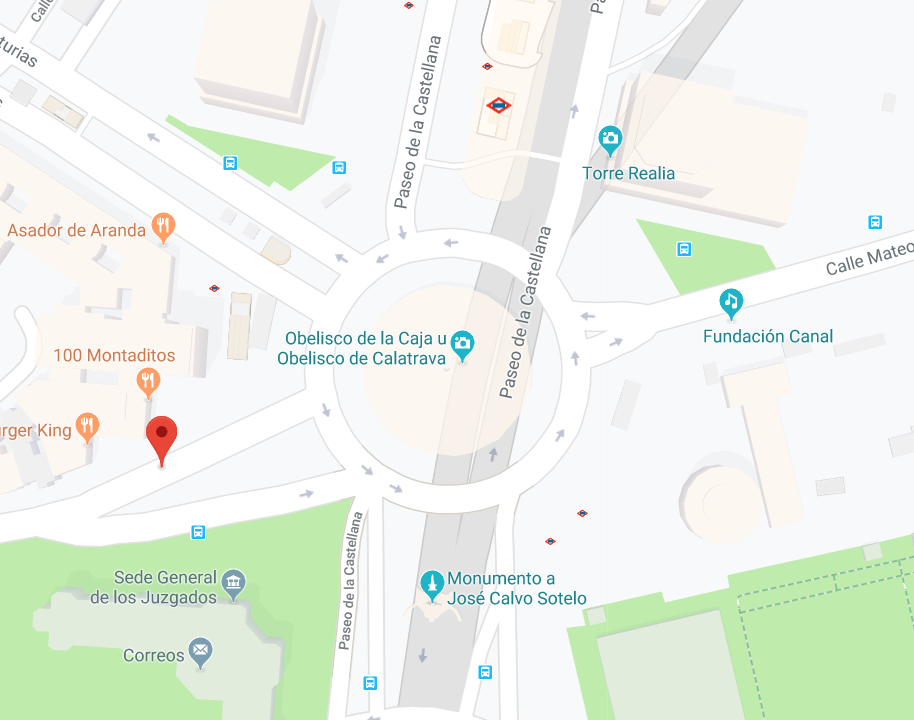 La Plaza Castilla
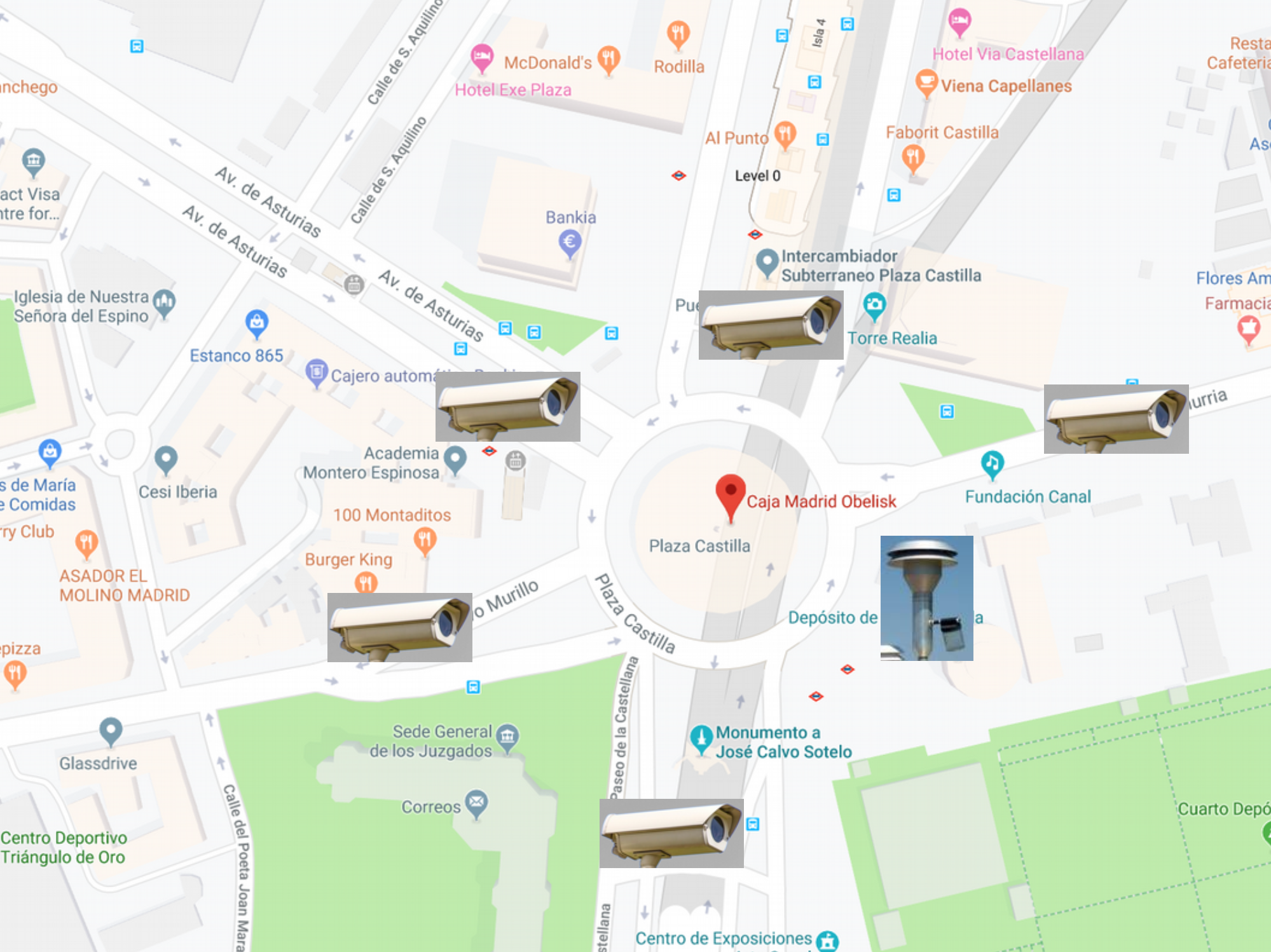 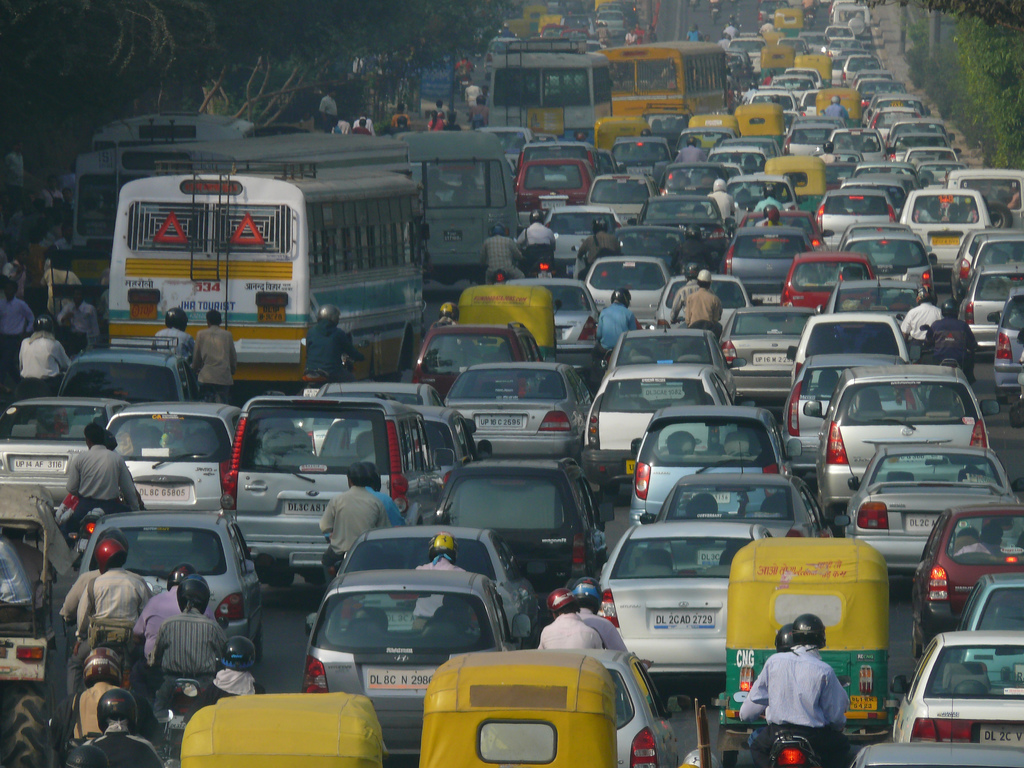 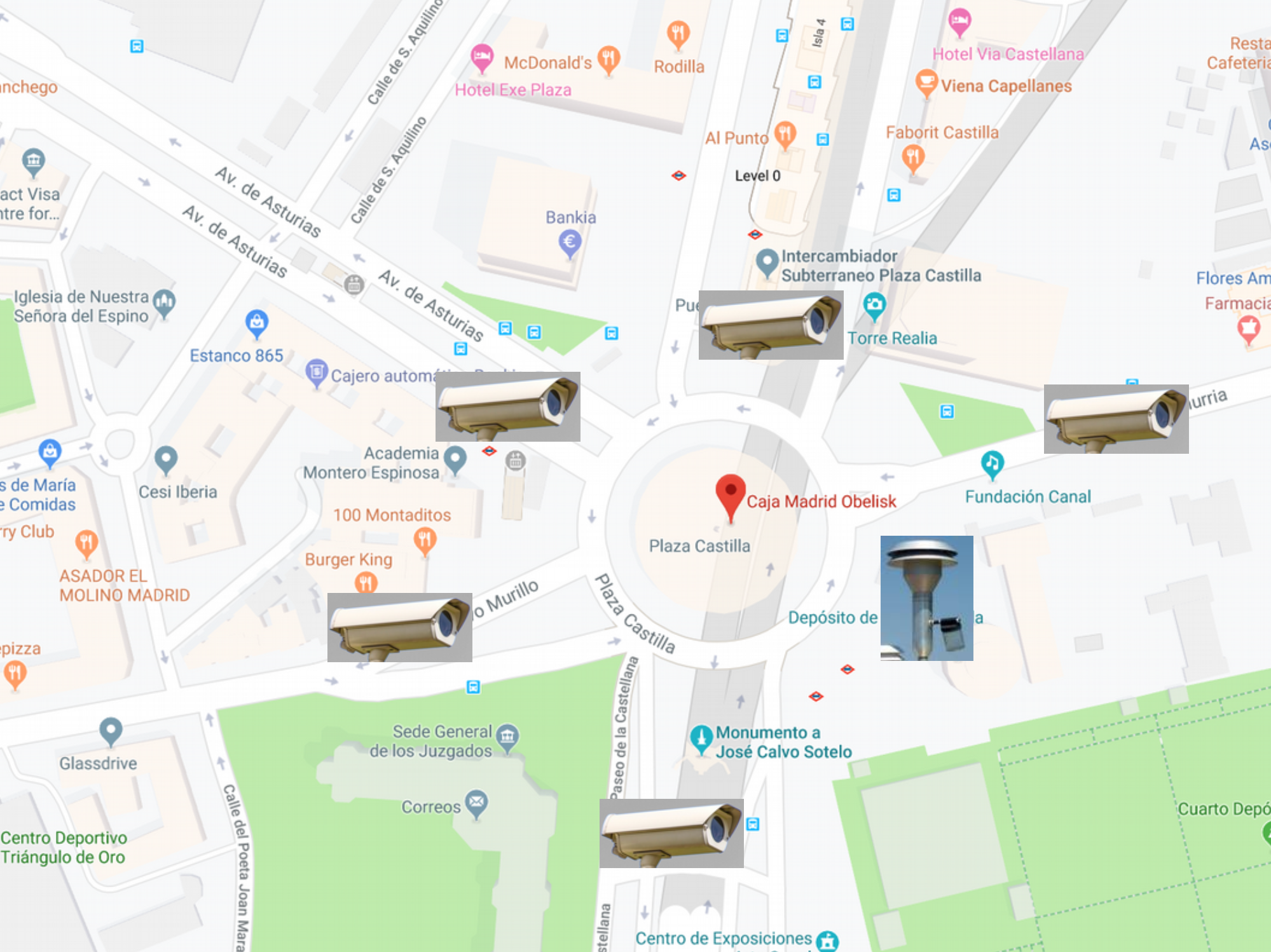 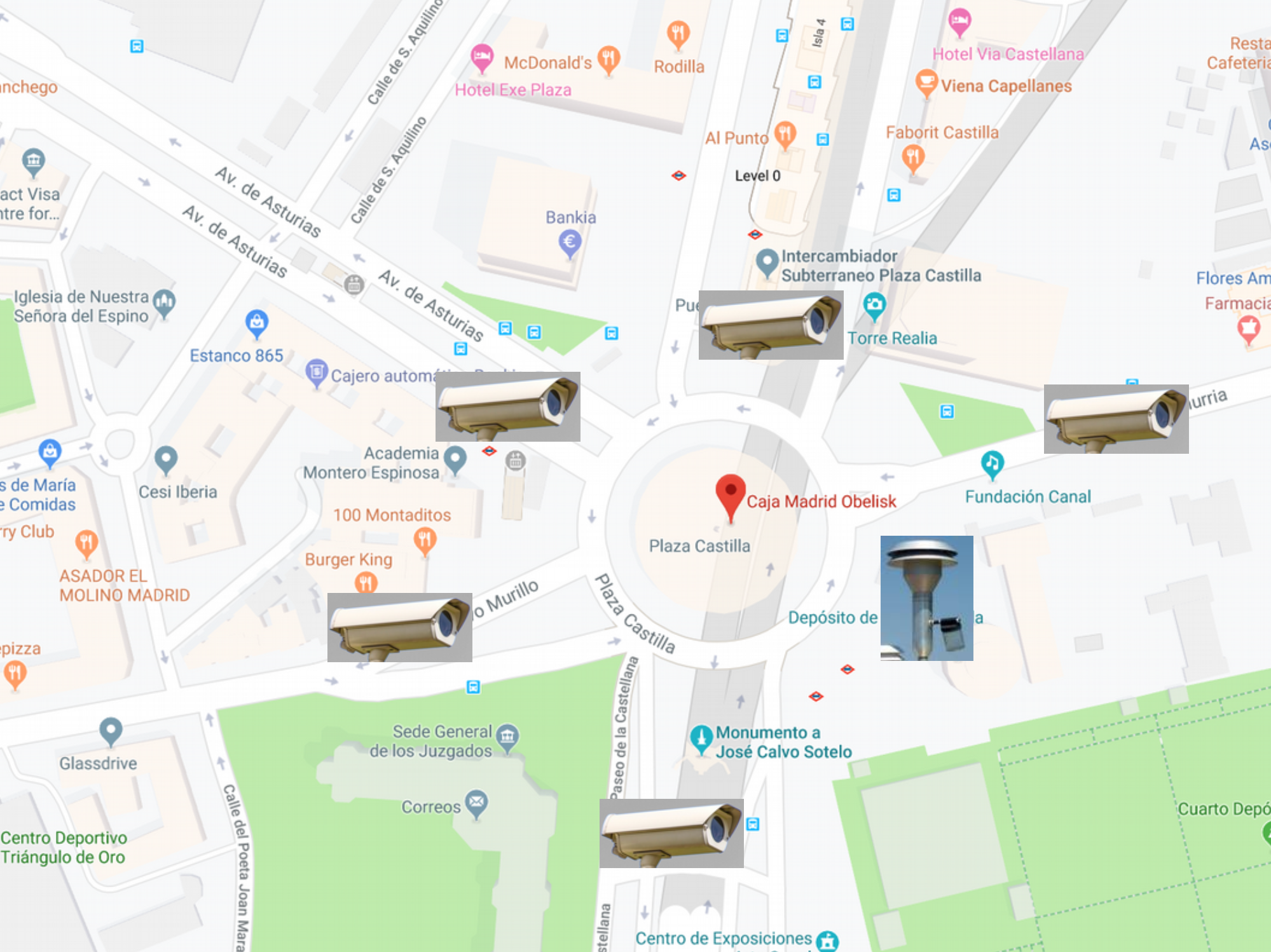 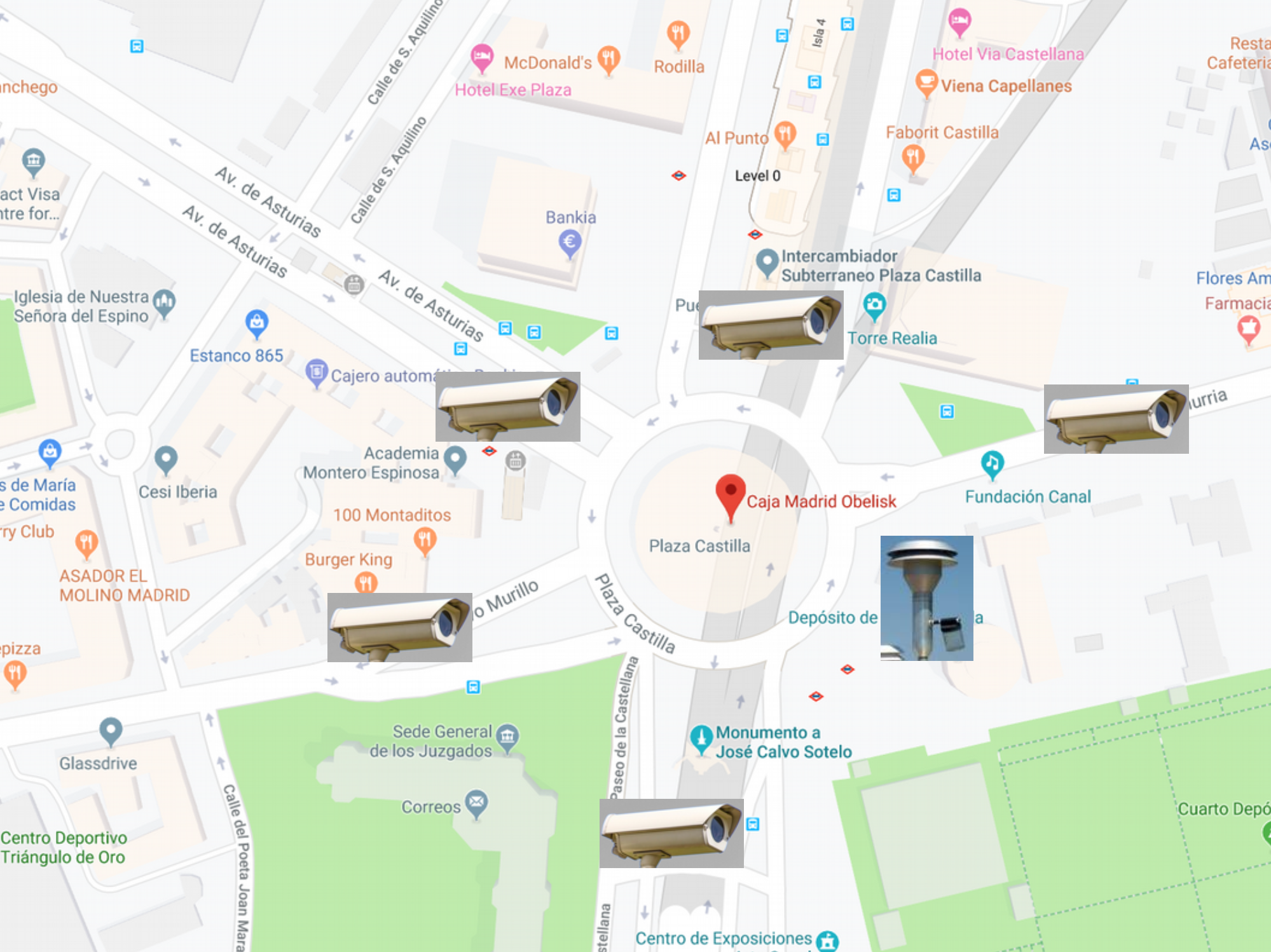 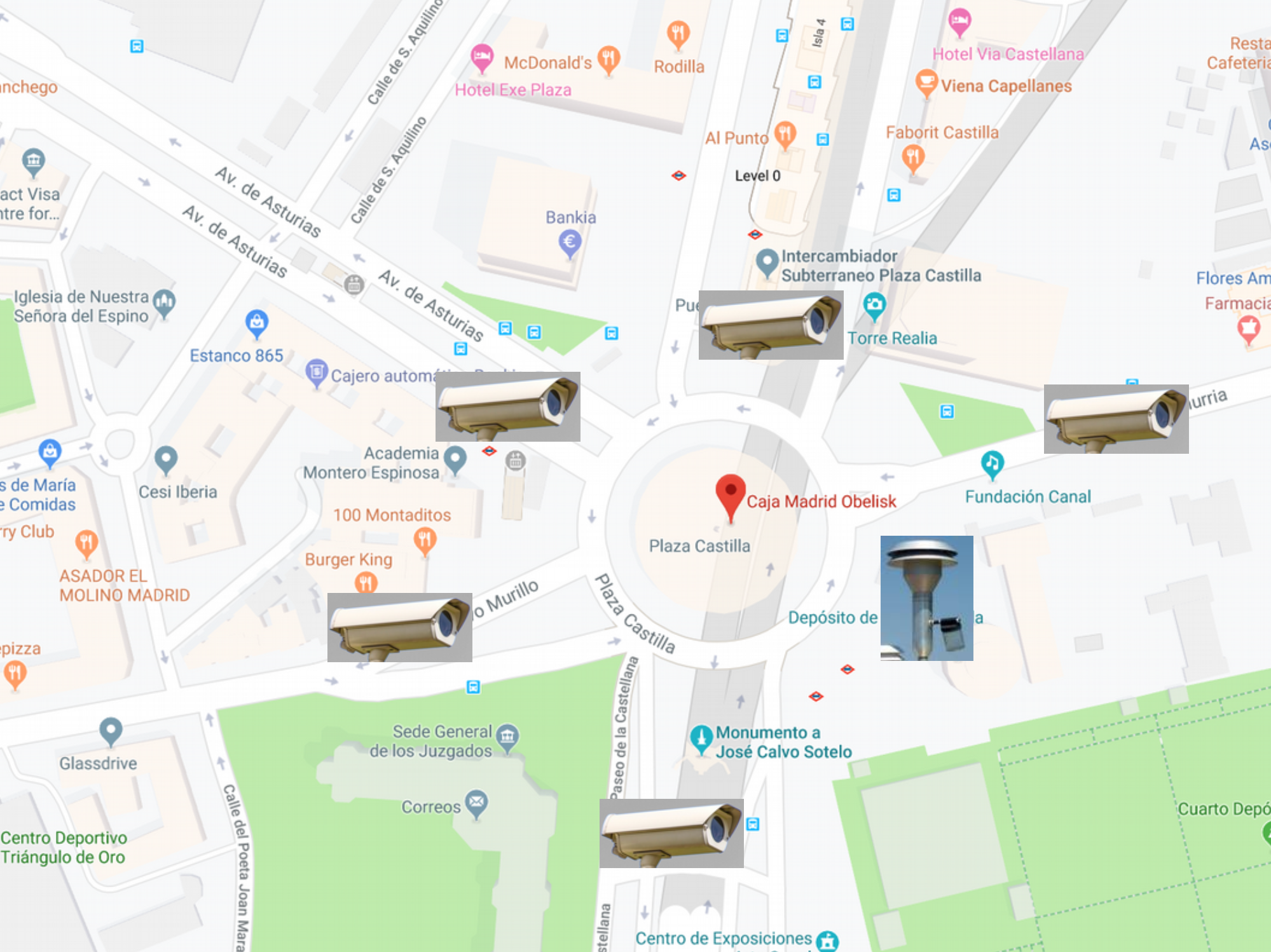 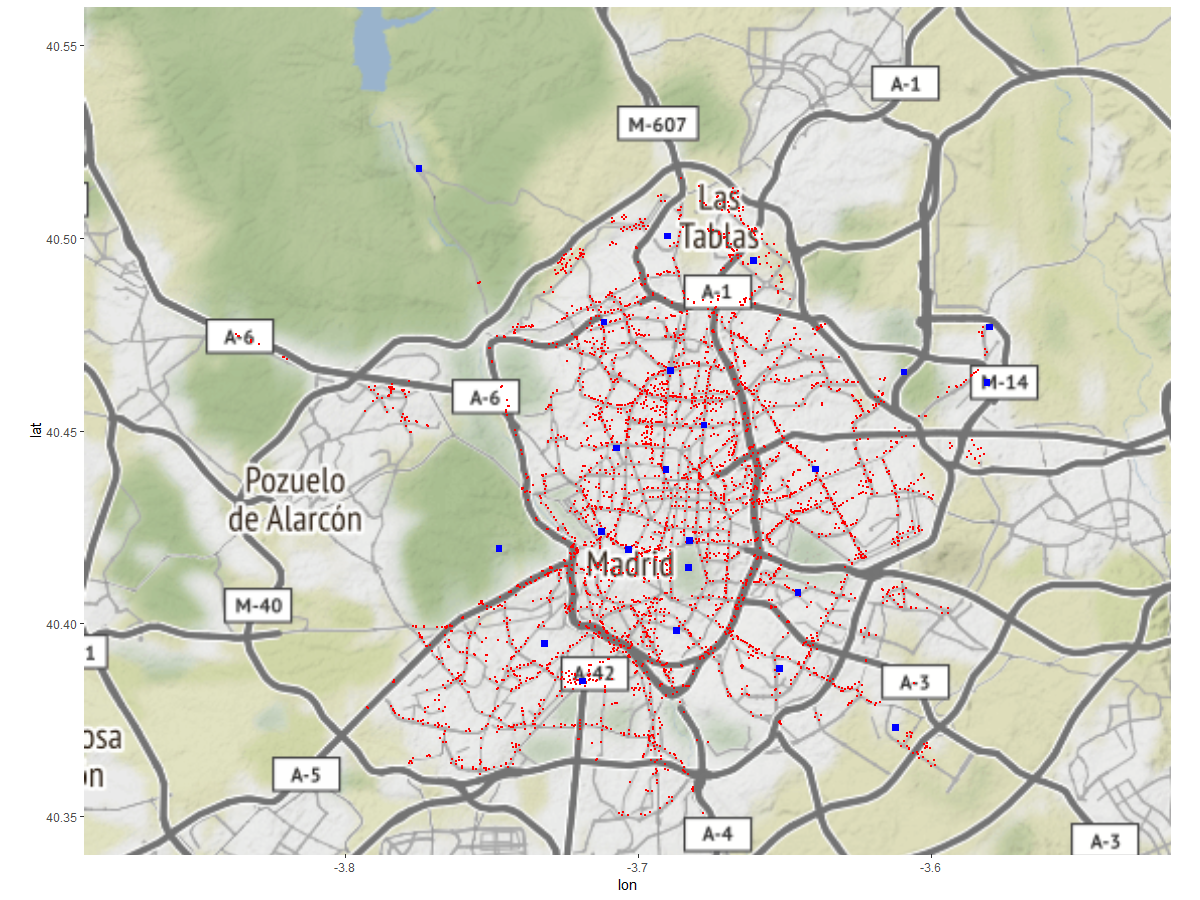 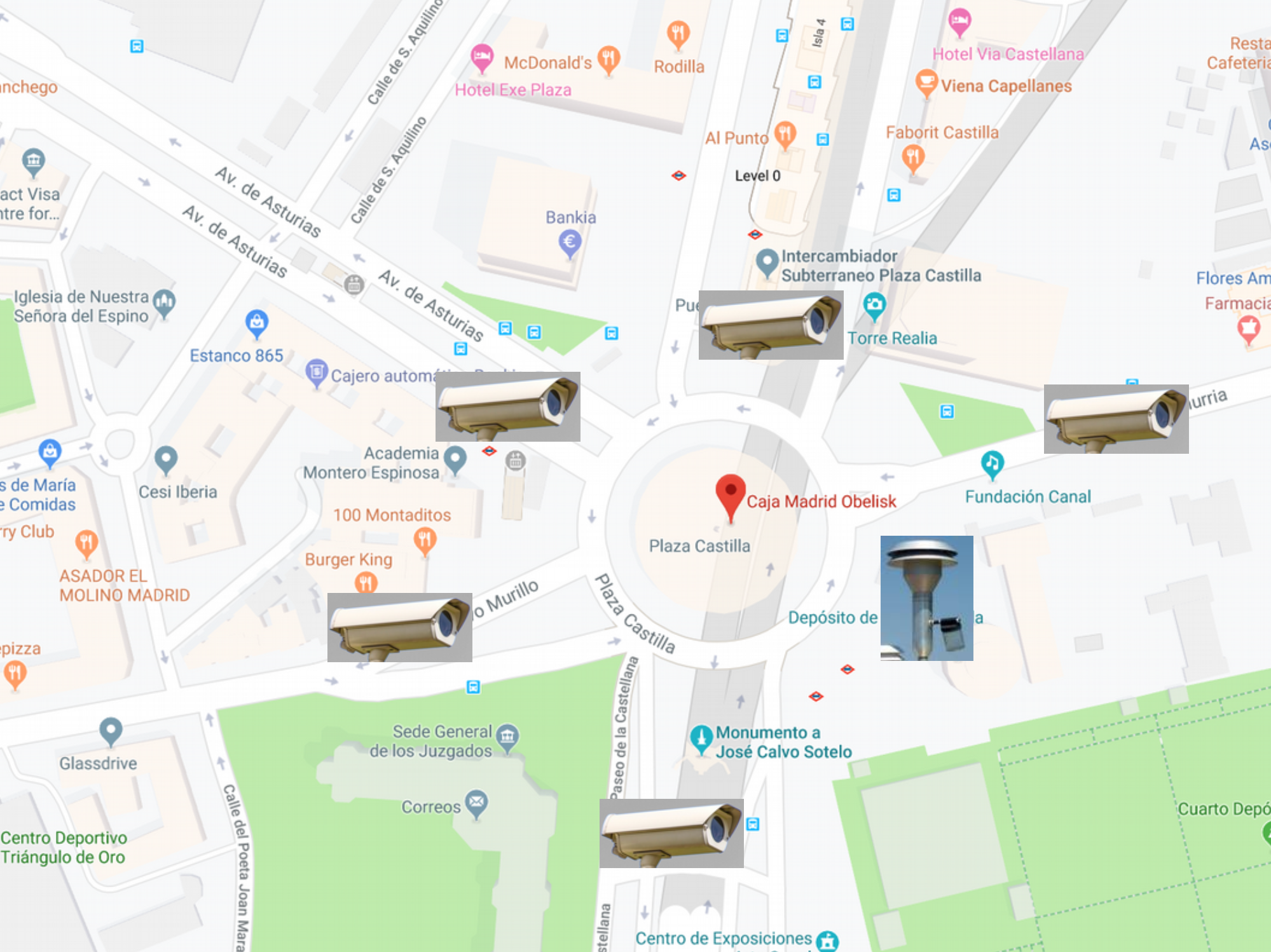 [Speaker Notes: STEP 1: Clean the data]
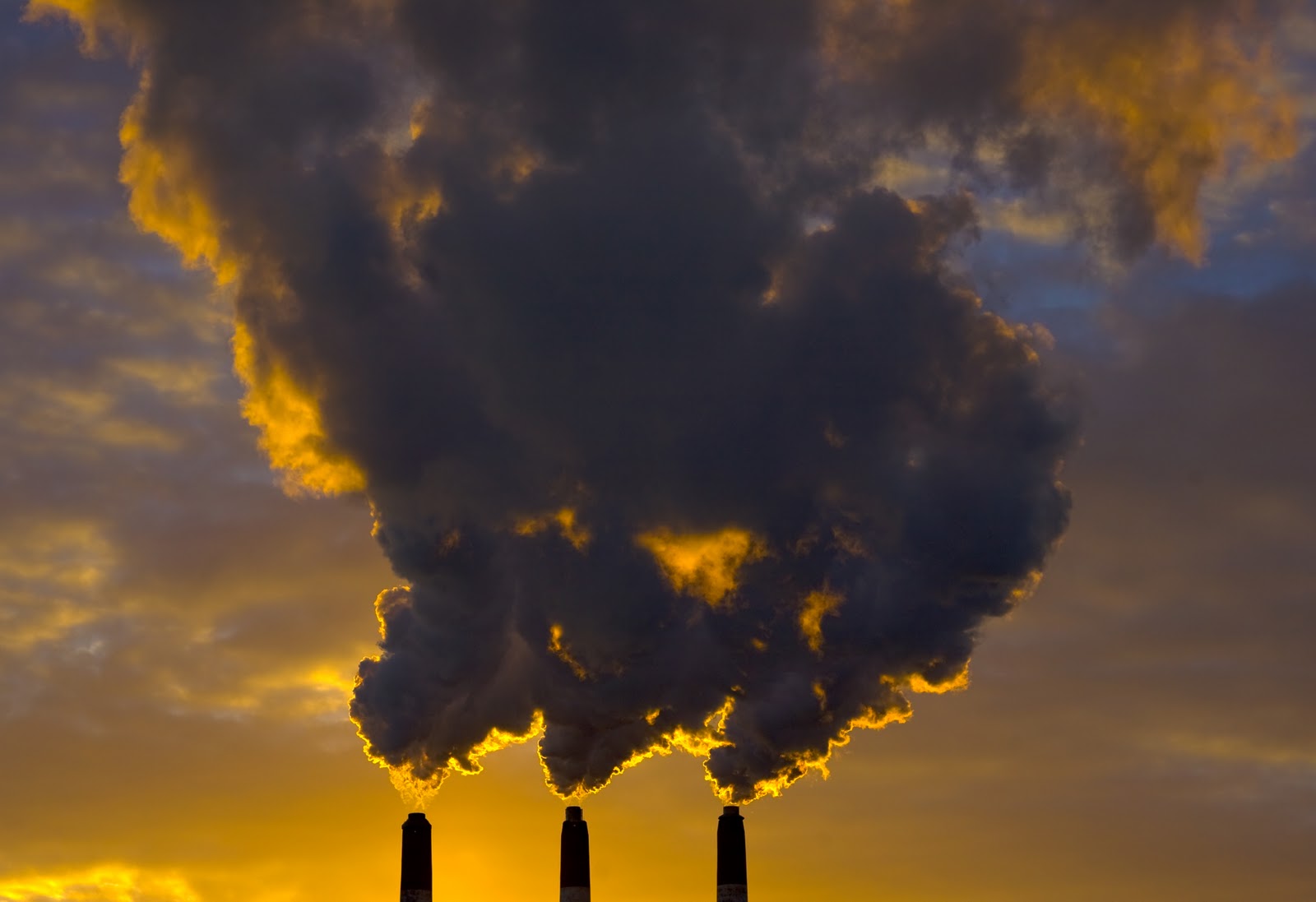 The not-quite-infinity war
Data
Data
Single site traffic
Multi site traffic
Air pollution data
Fleet details
Predict air pollution
Predict pollution,  multiple traffic
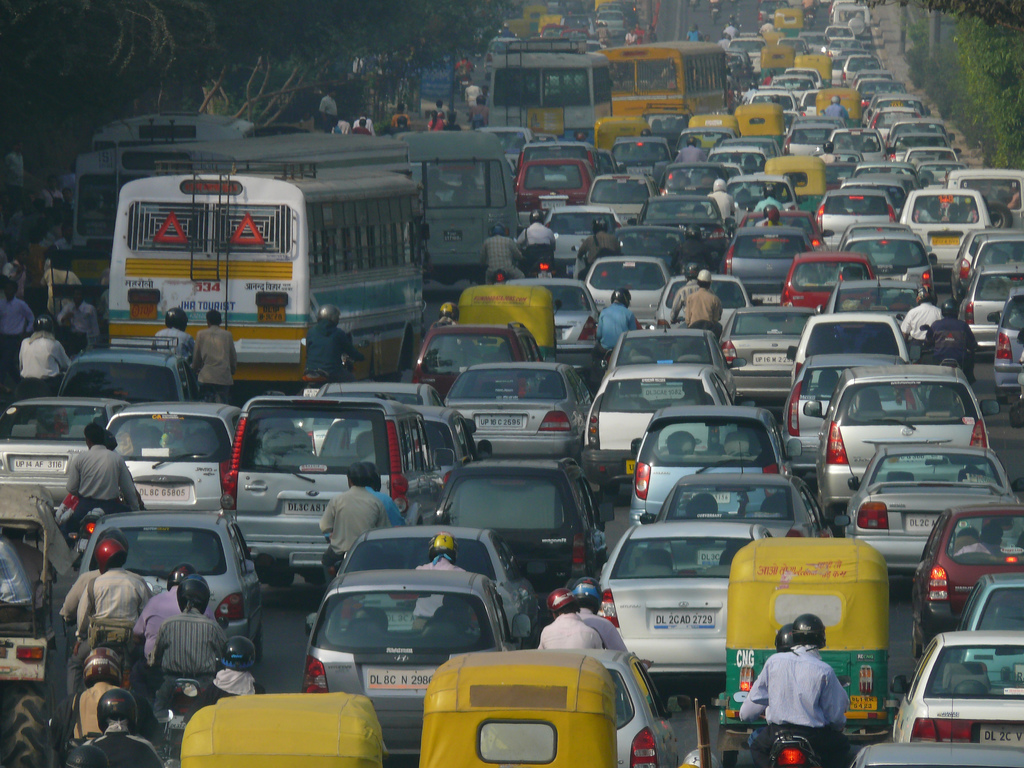 City wide prediction
Land use data
Weather data
Predict traffic patterns
Traffic level data
Combine traffic sensors
Hilliness
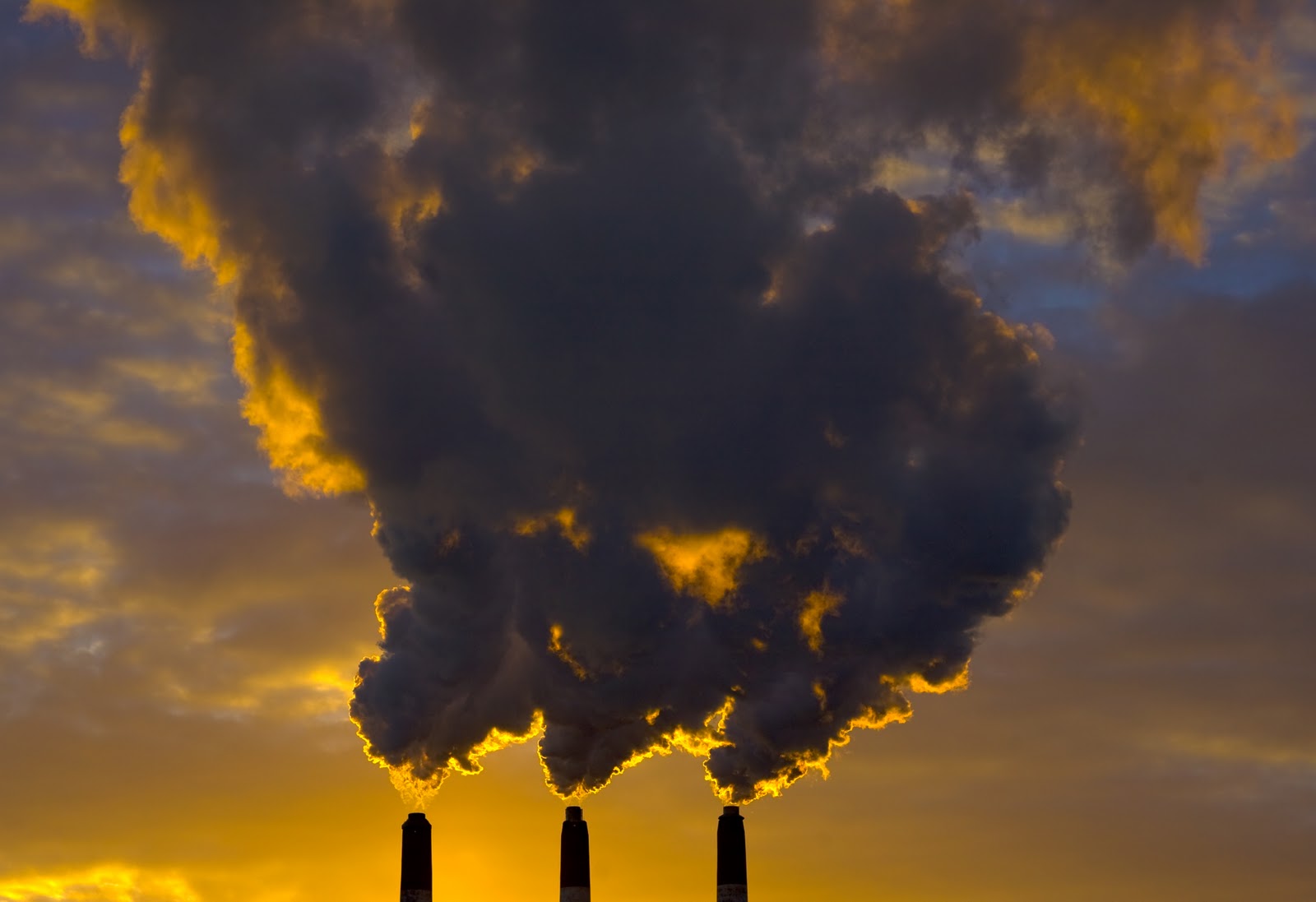 The not-quite-infinity war
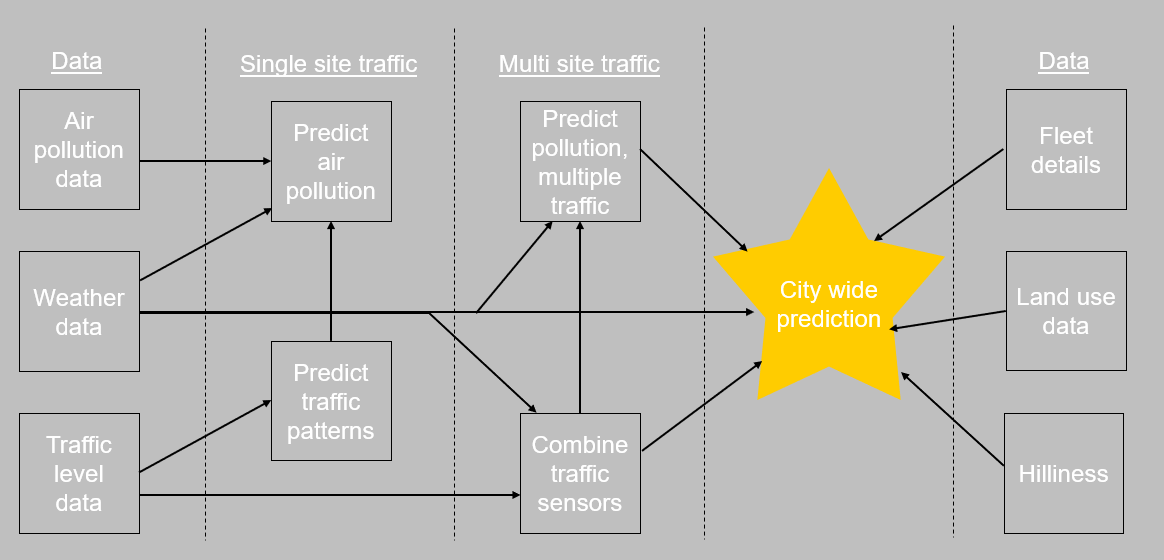 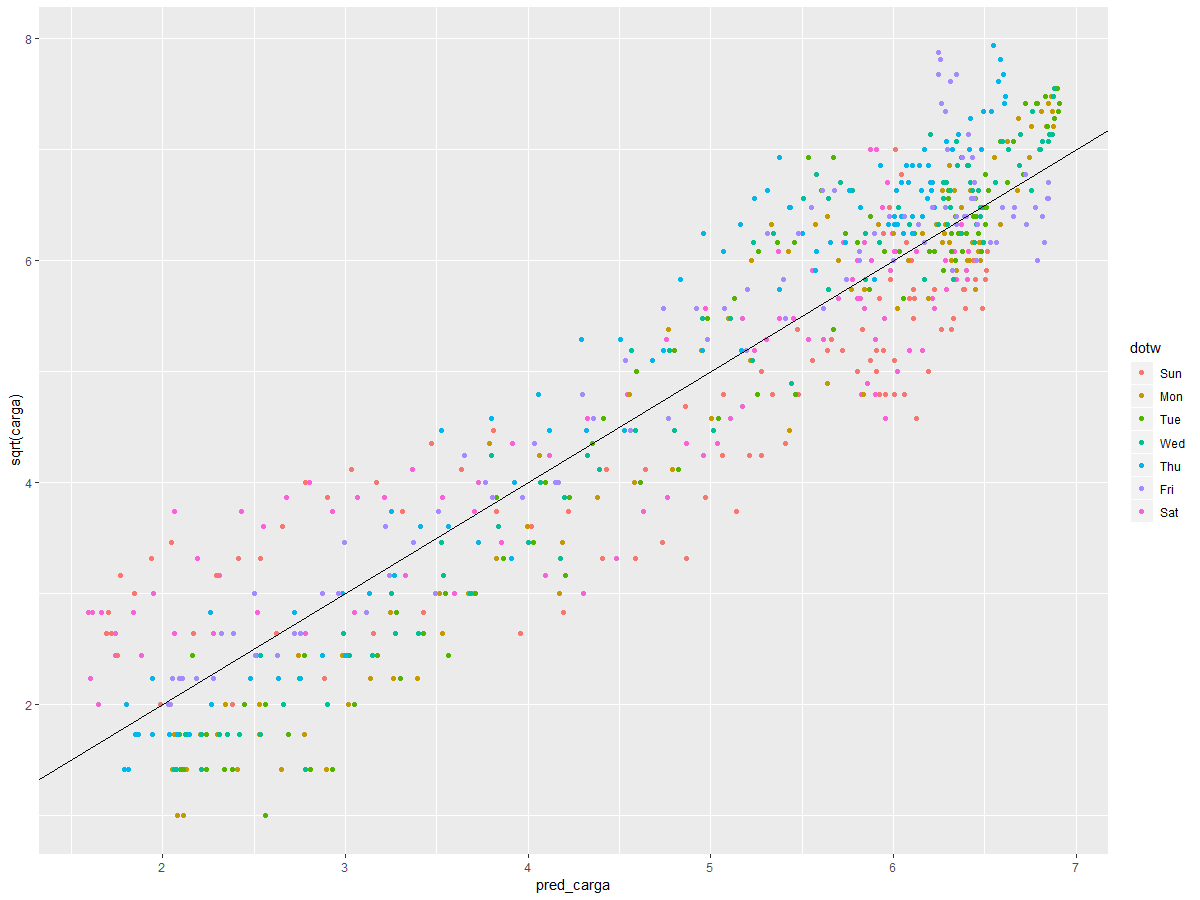 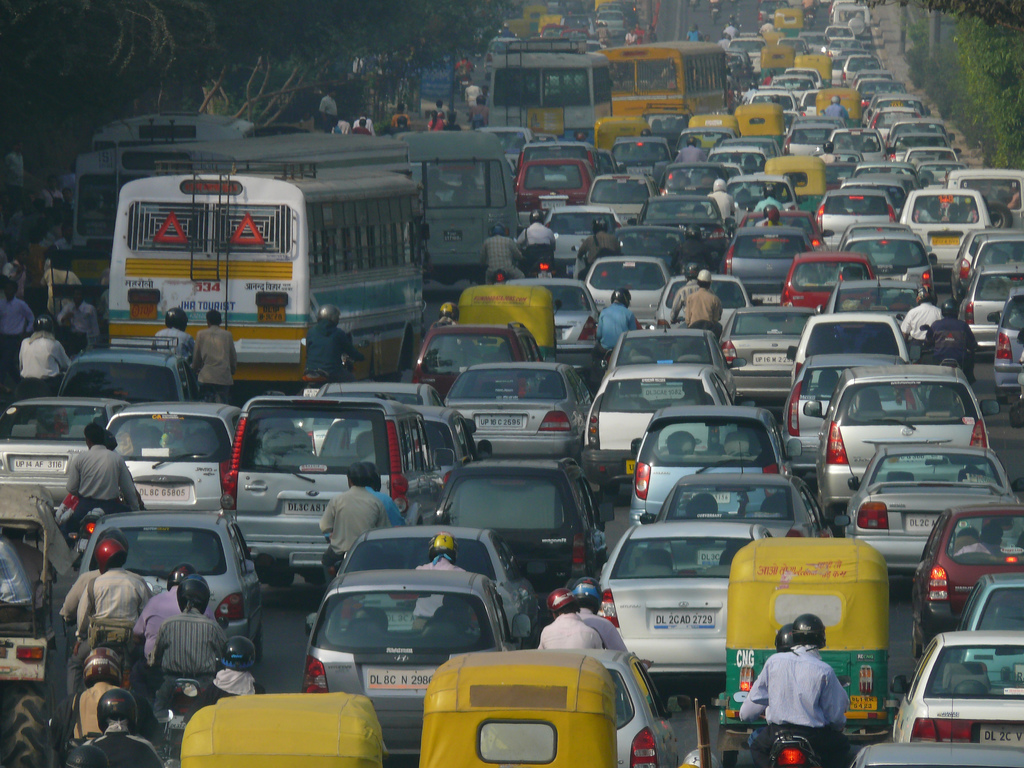 Predict traffic using time
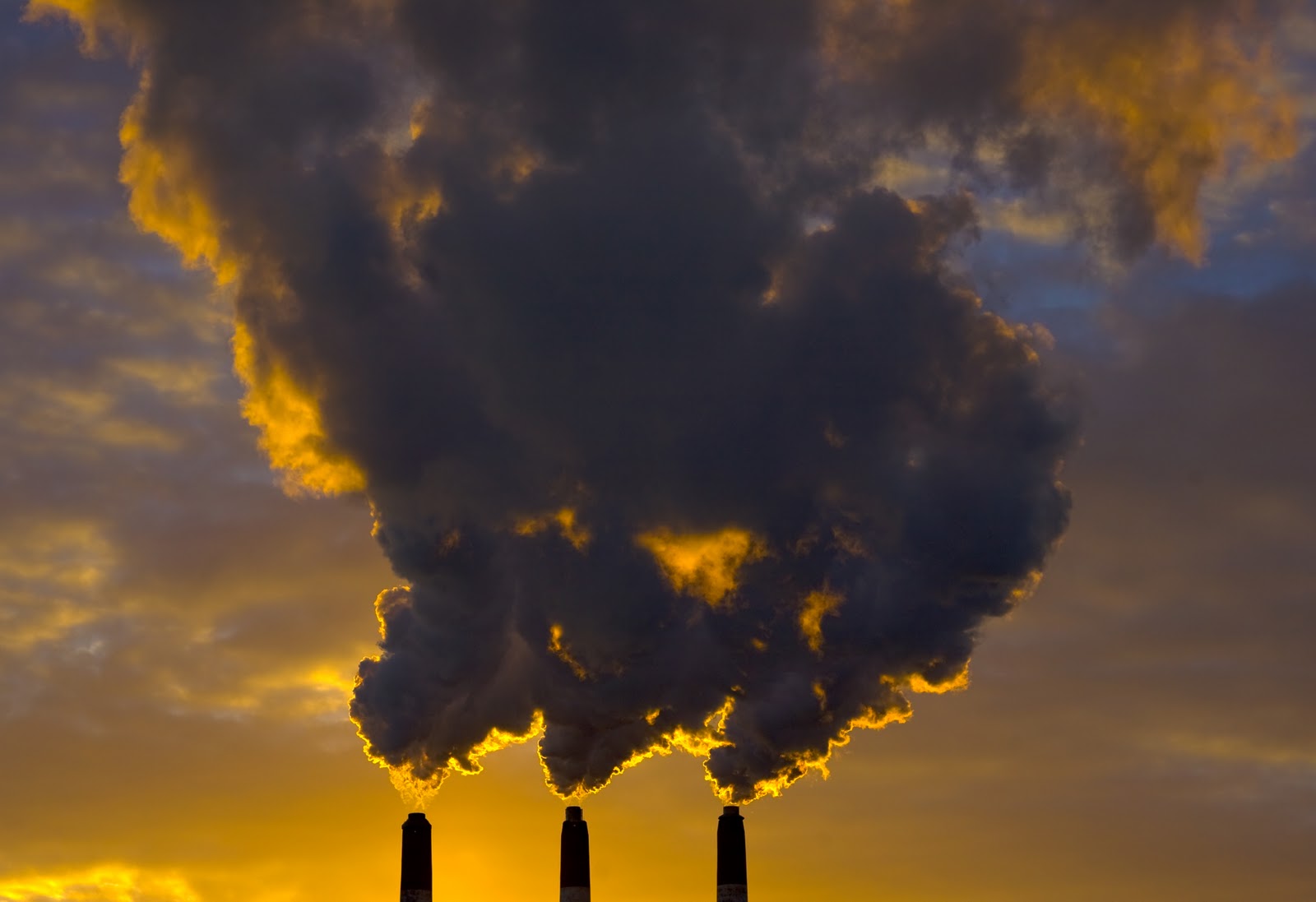 The not-quite-infinity war
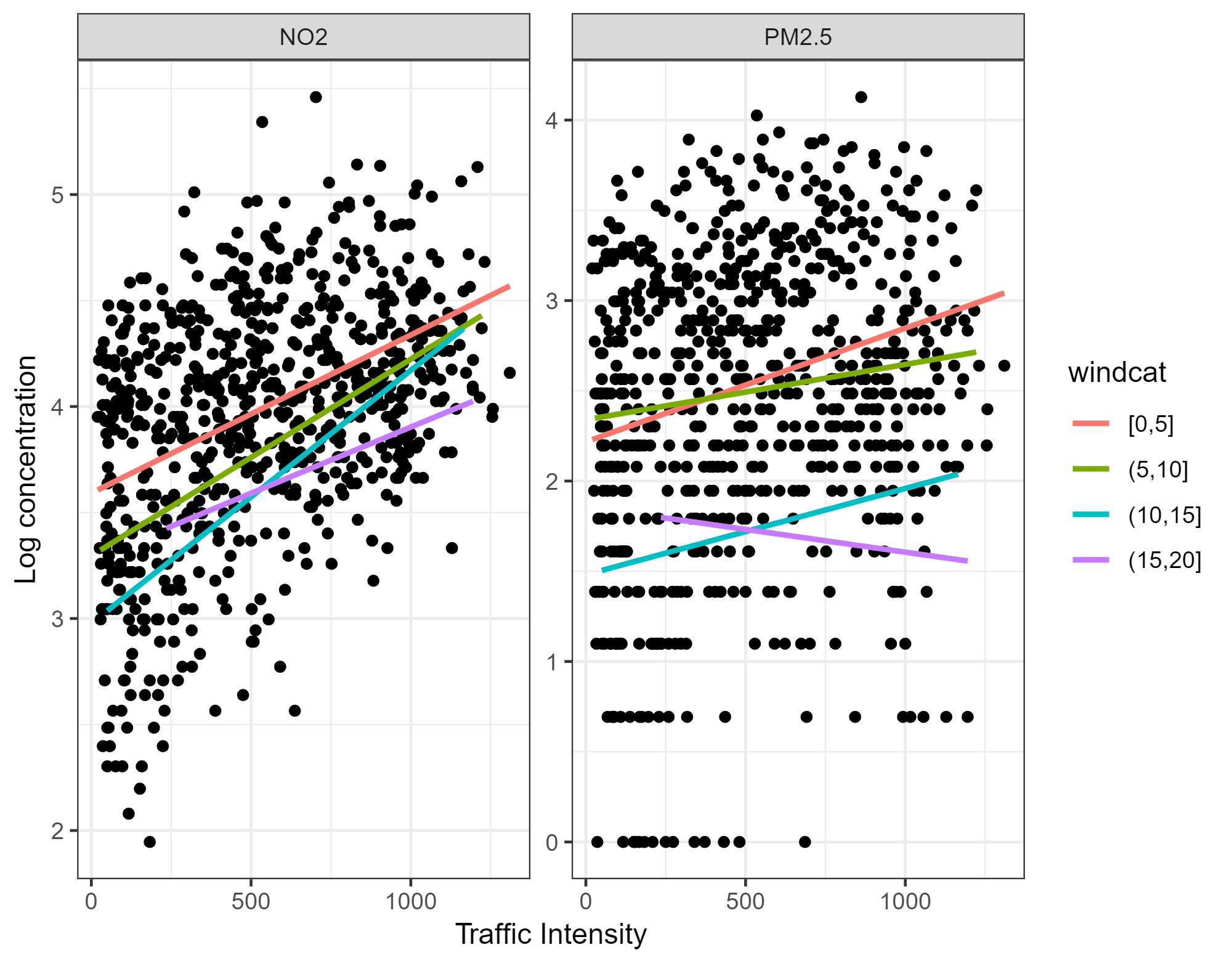 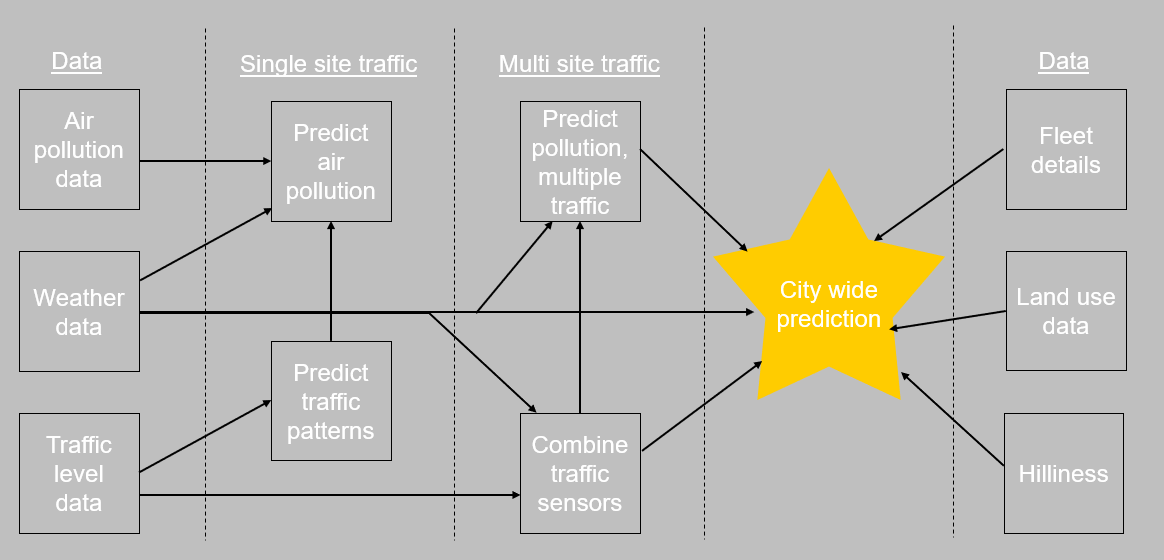 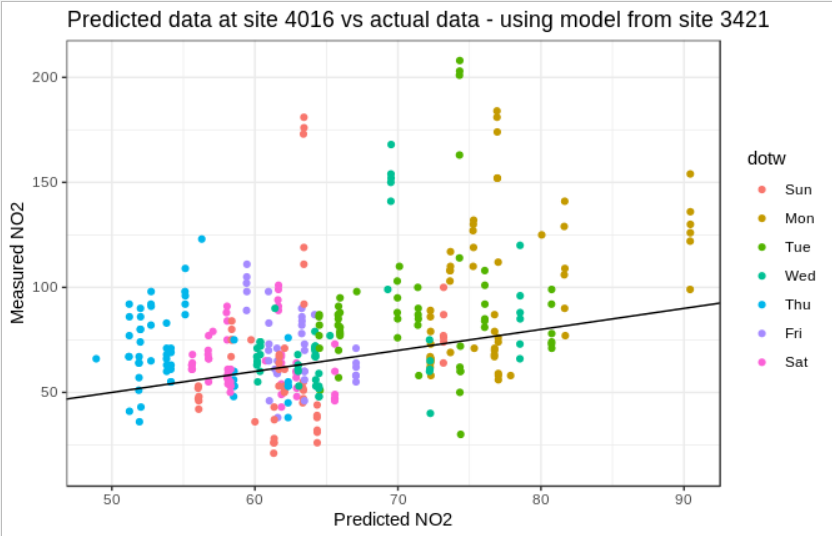 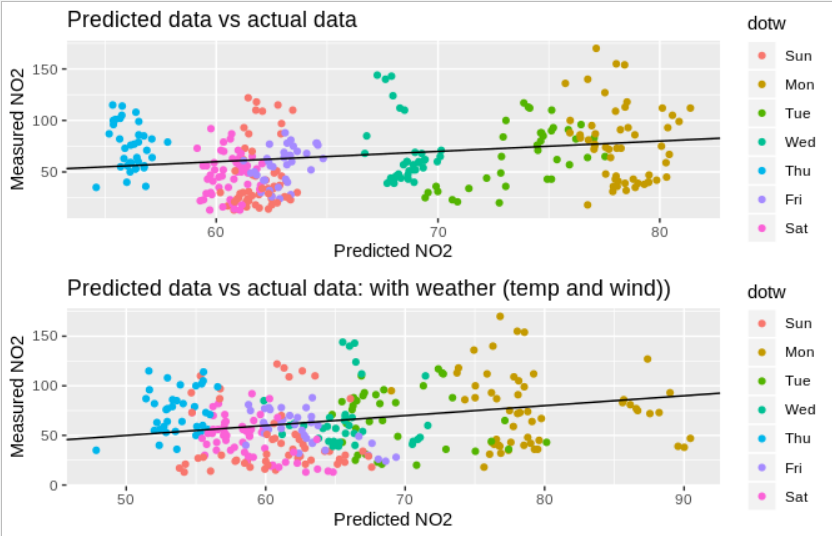 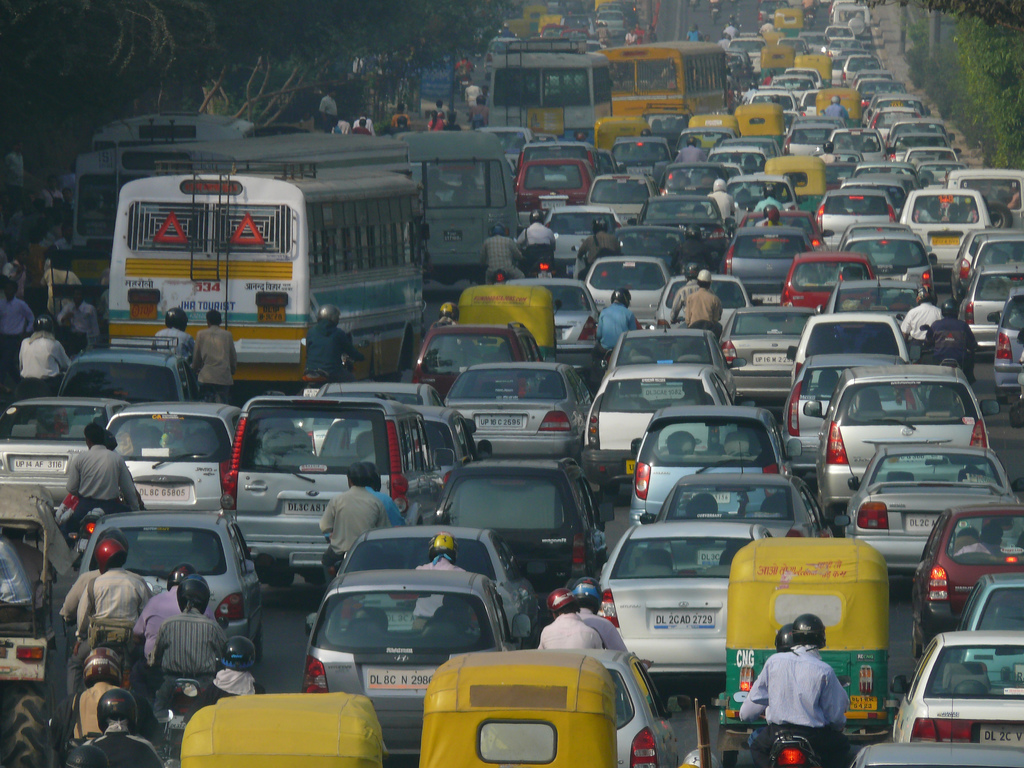 Predict pollution using (residuals from) traffic, time and weather
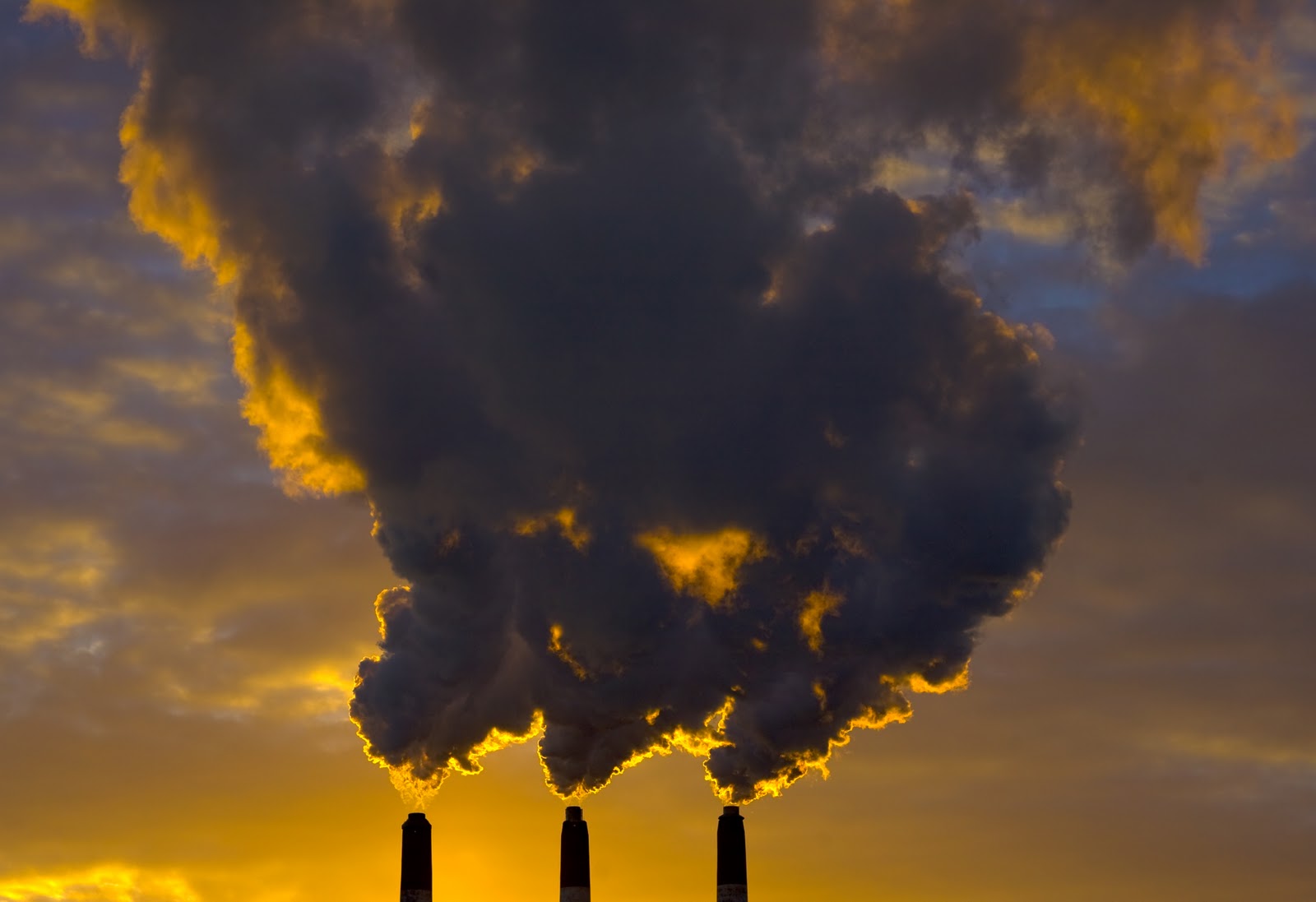 The not-quite-infinity war
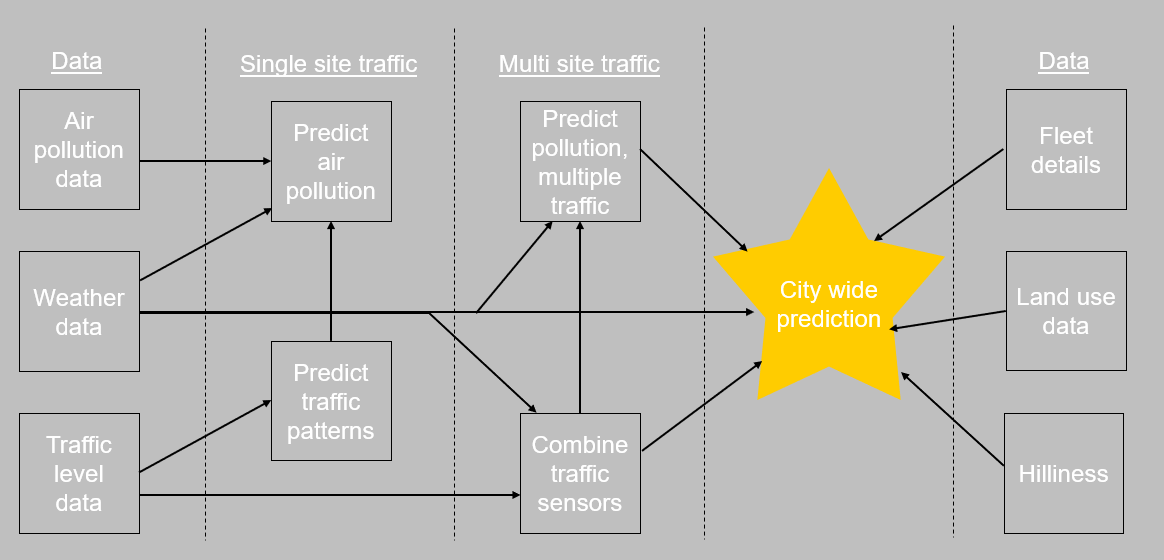 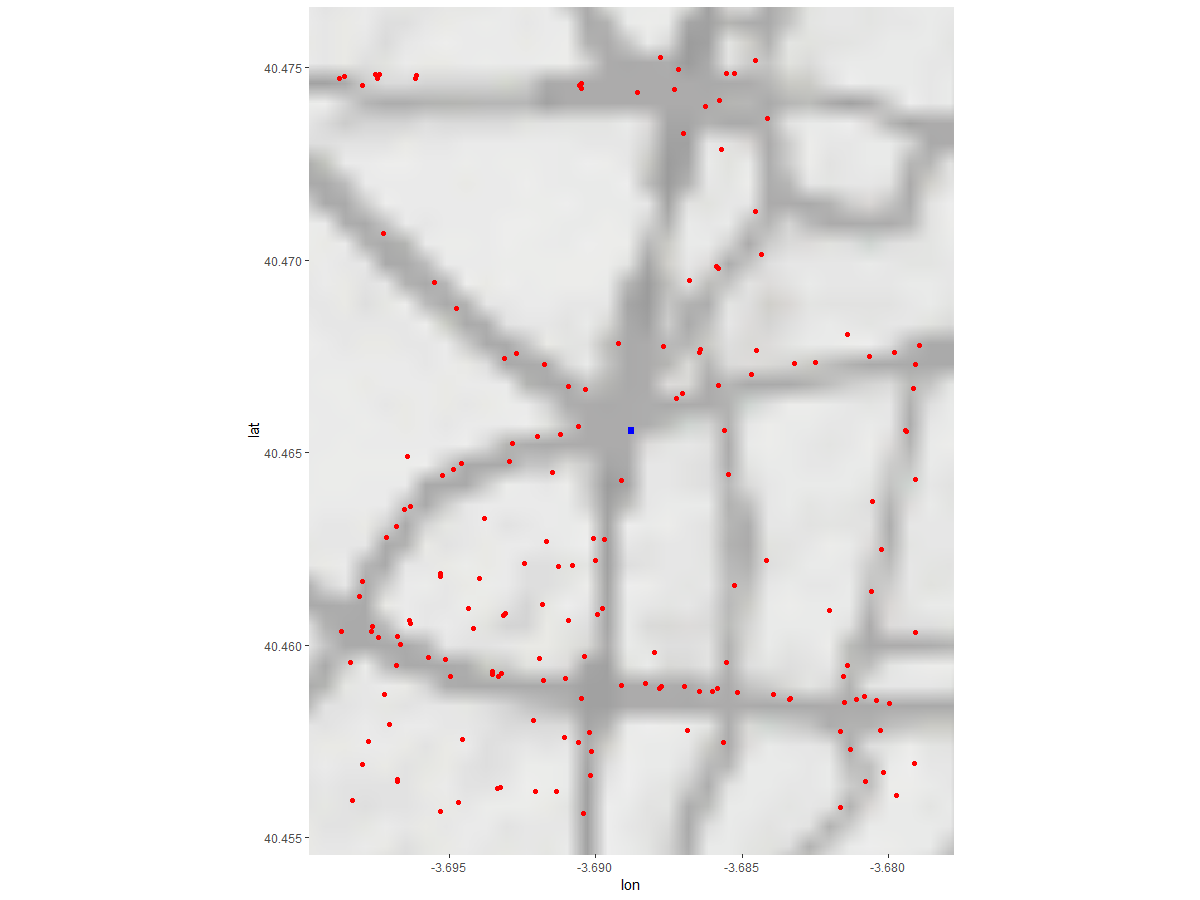 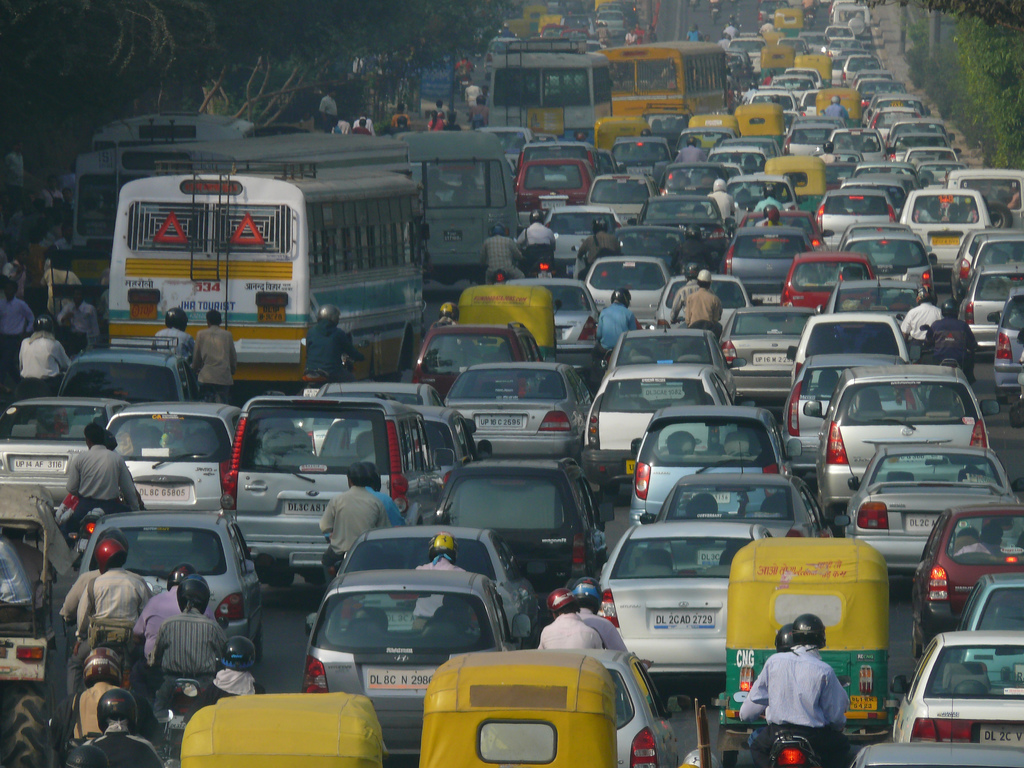 How do we pool together multiple traffic sensors?
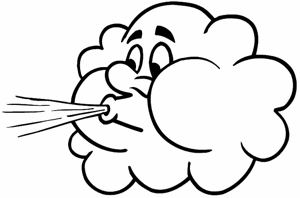 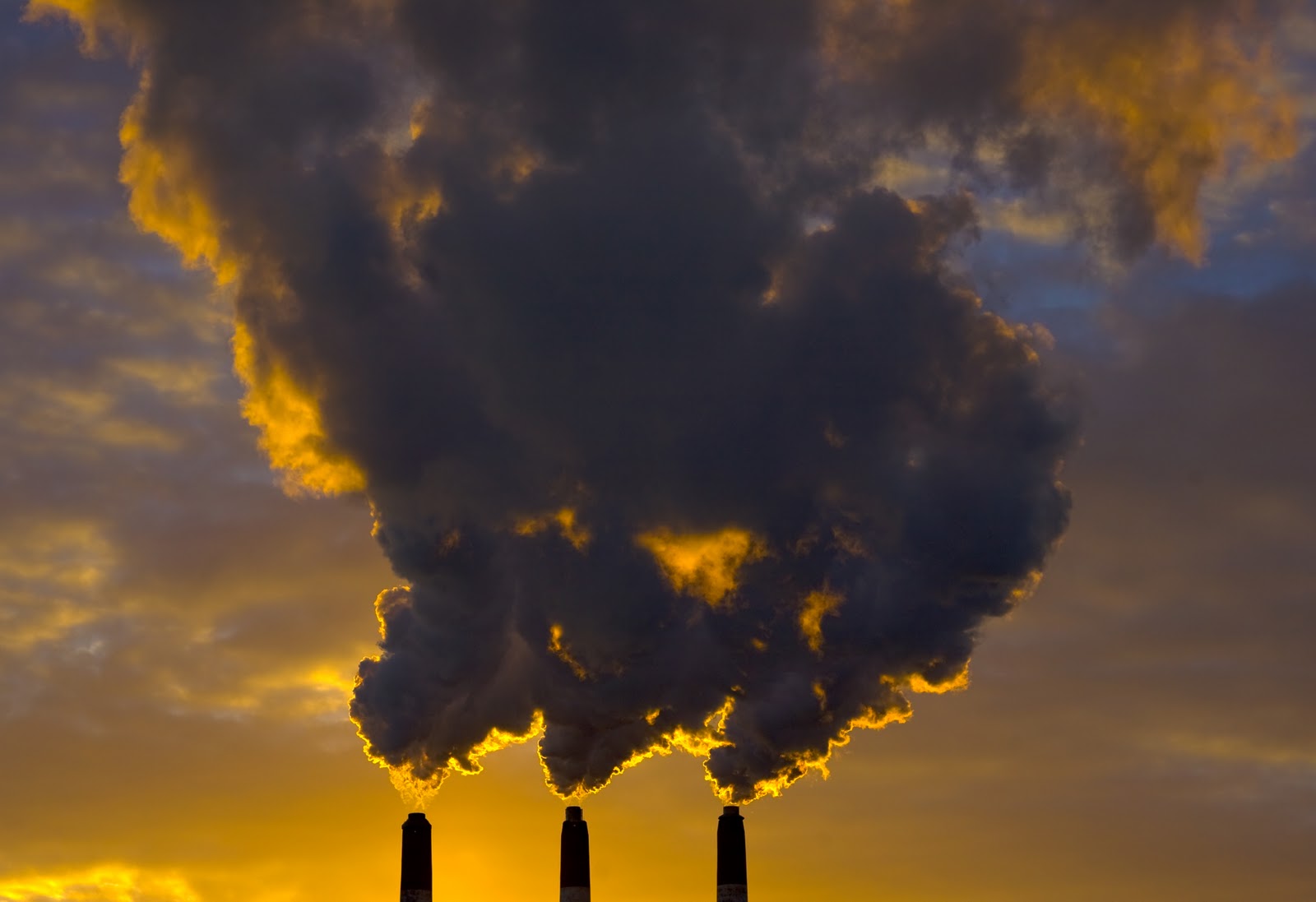 The not-quite-infinity war
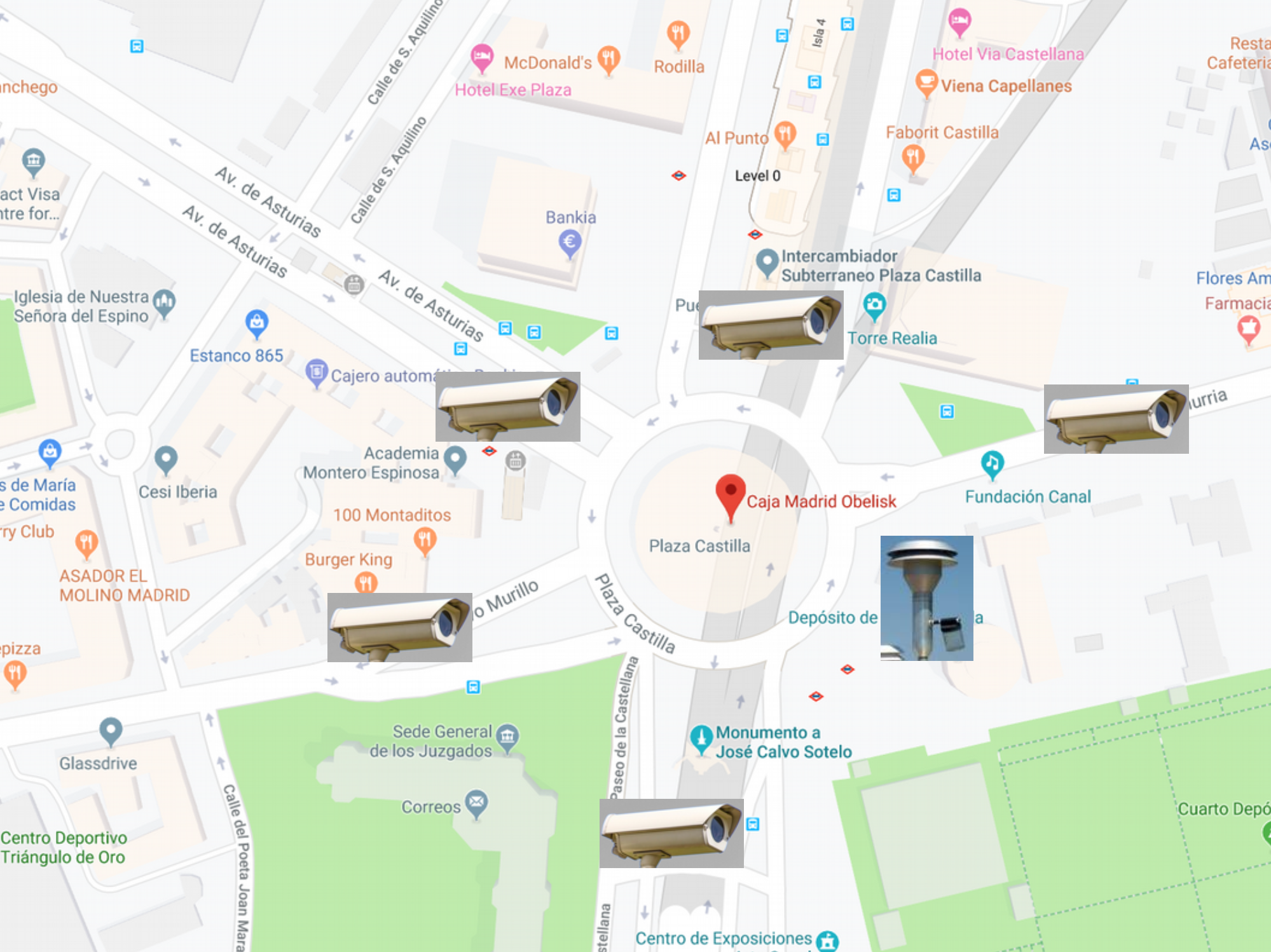 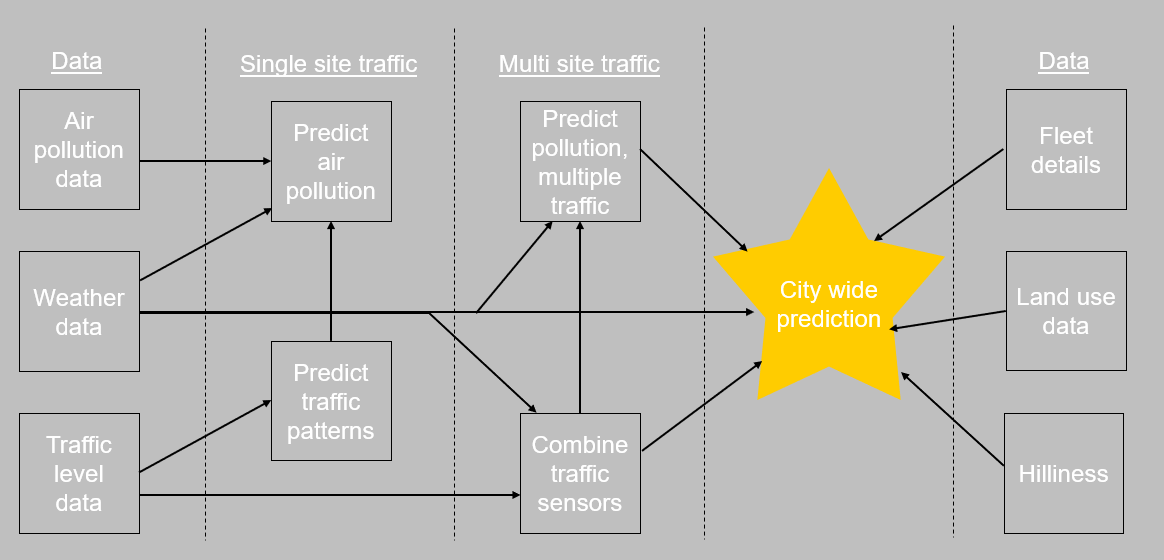 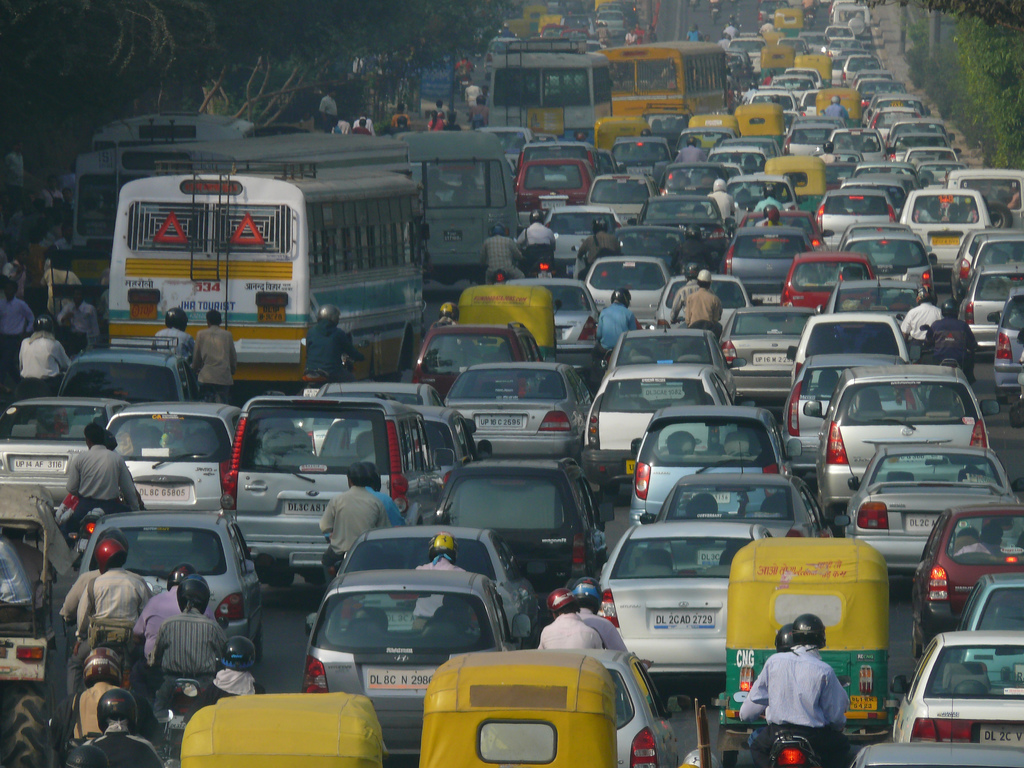 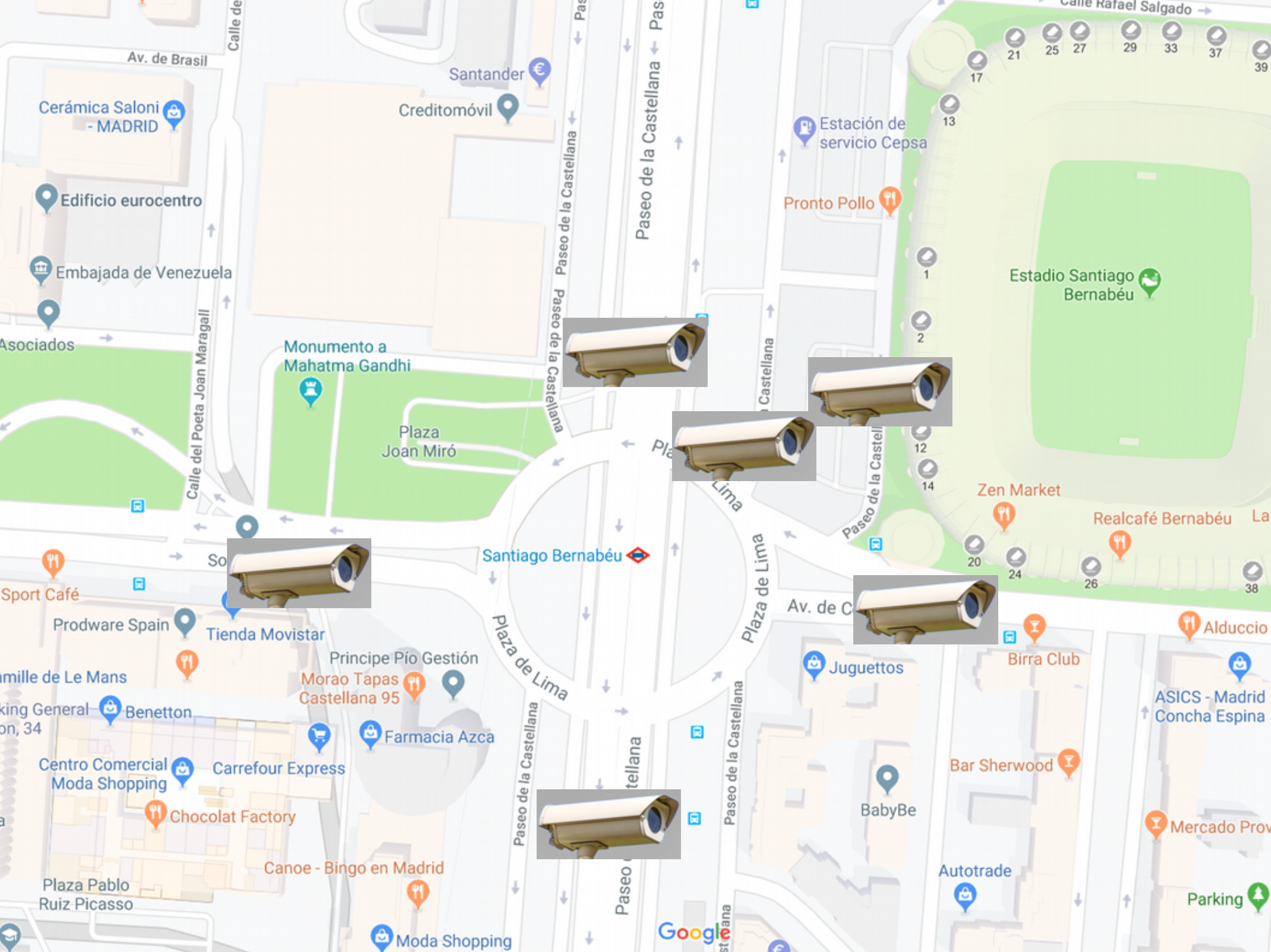 How do we model pollution using multiple traffic sensors?
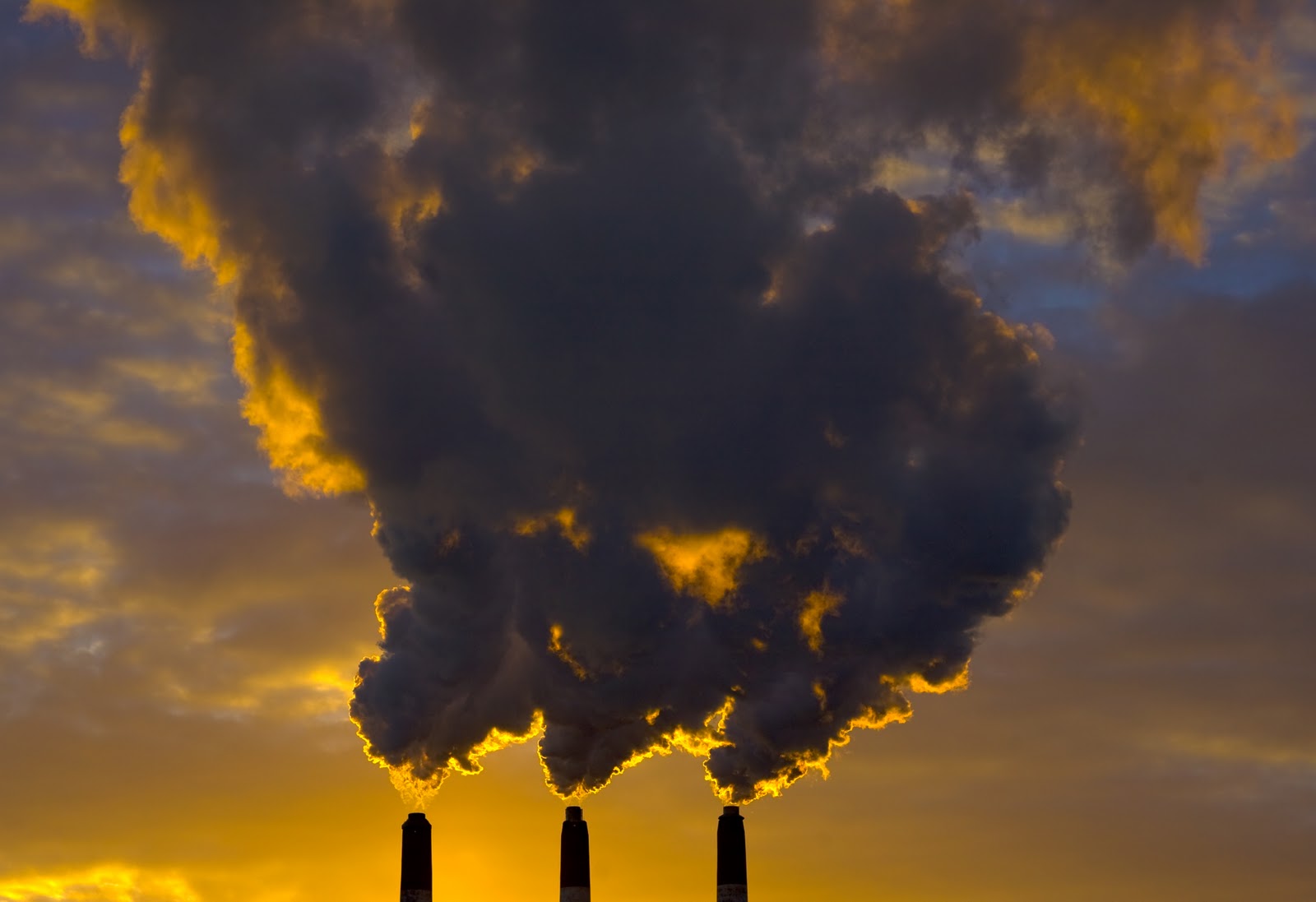 The endgame
Air pollution data
Fleet details
City wide prediction
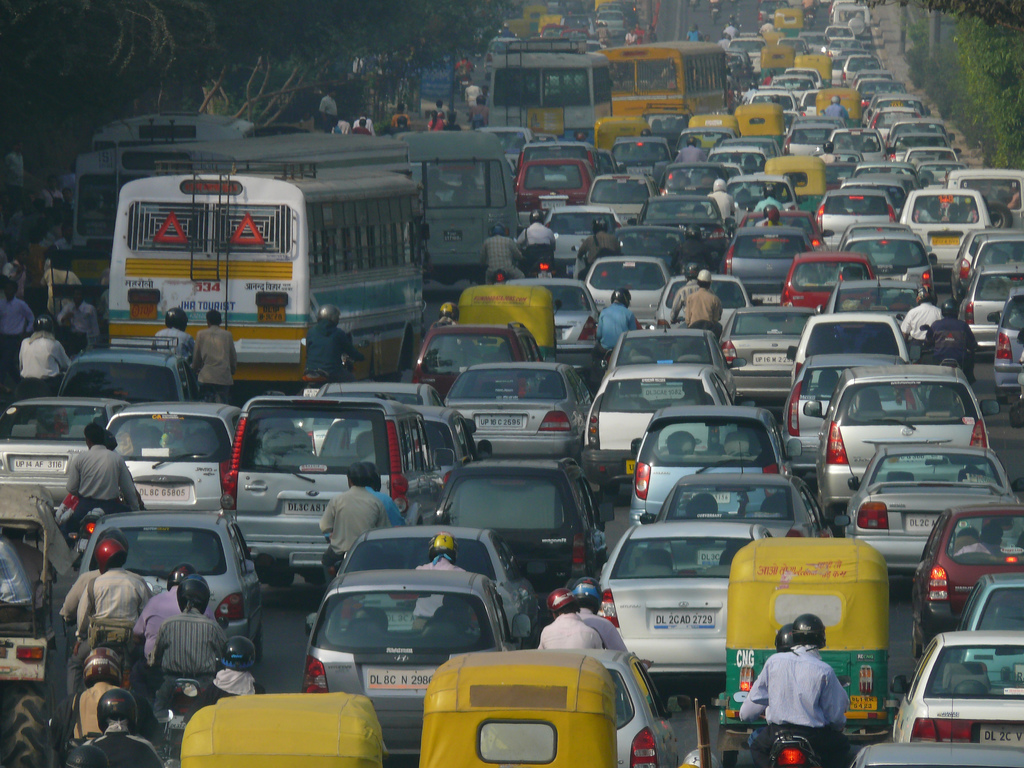 Land use data
Weather data
Traffic level data
Hilliness
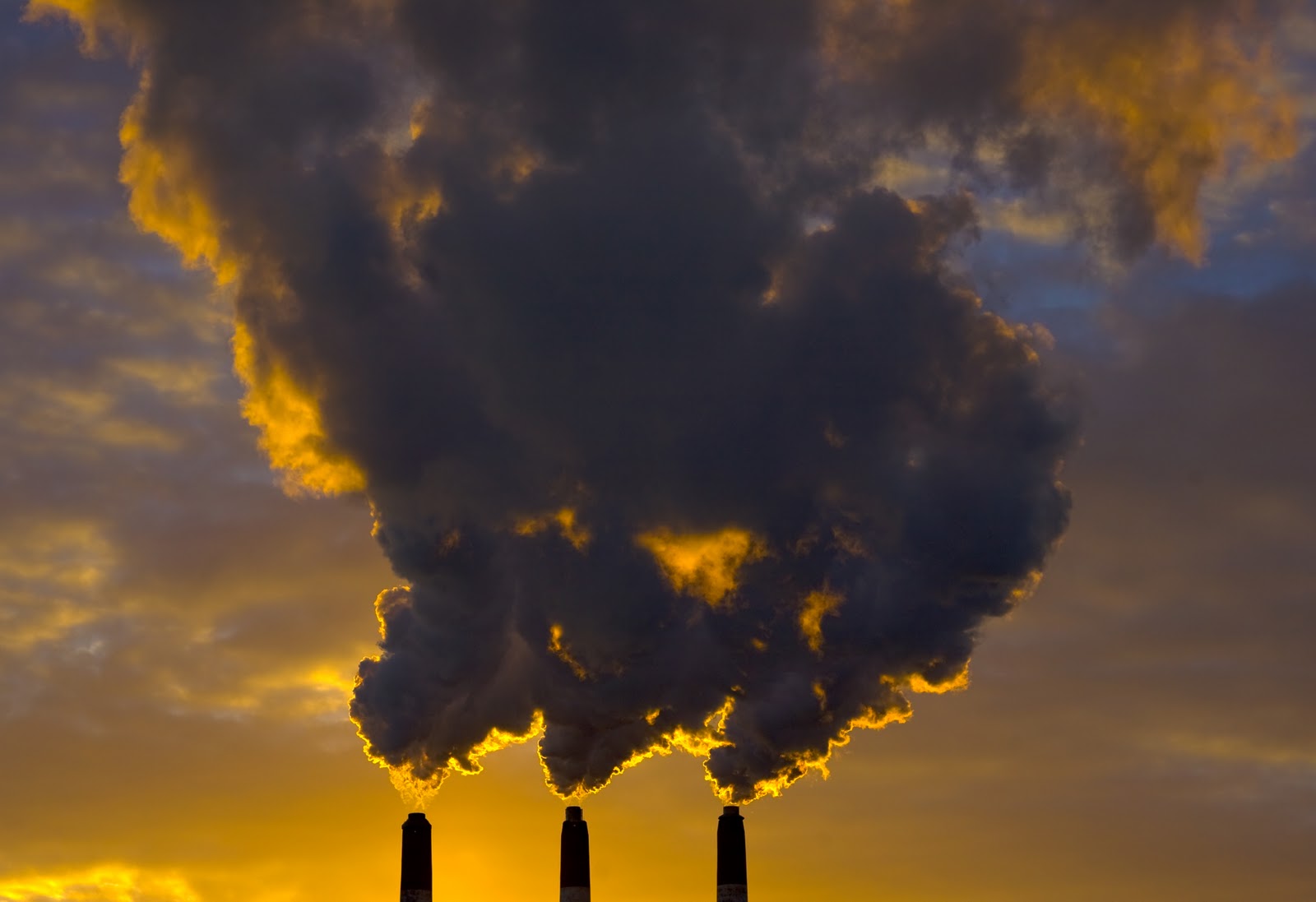 The endgame
Fleet details
City wide prediction
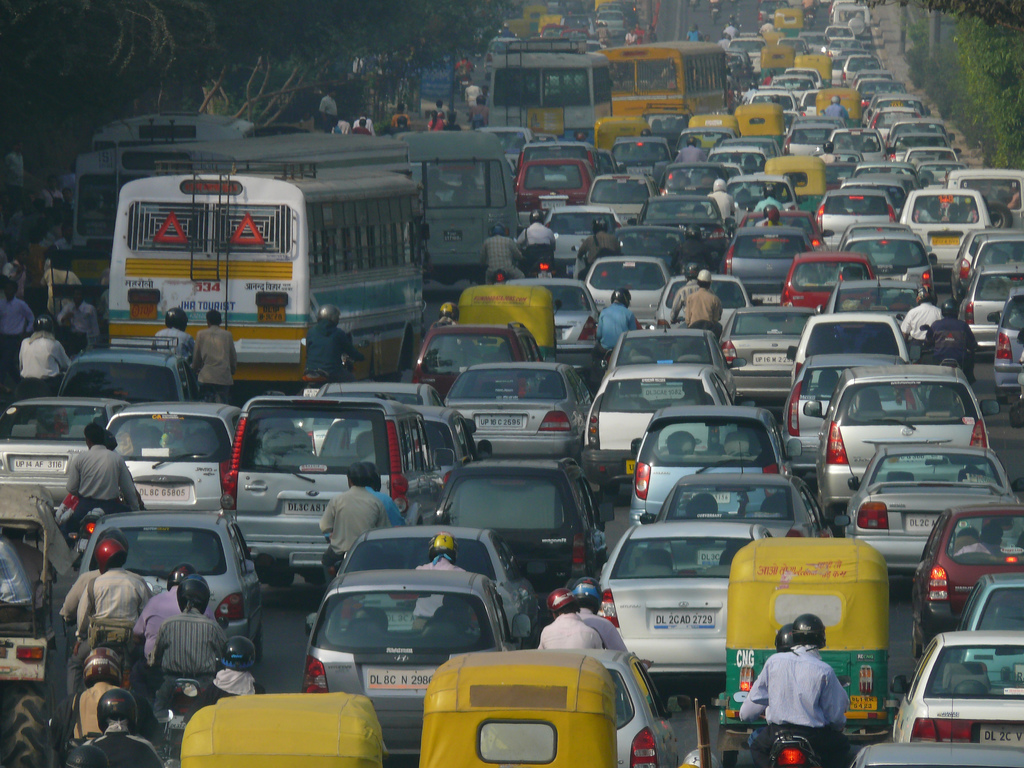 Land use data
Weather data
Air pollution data
Traffic level data
Hilliness
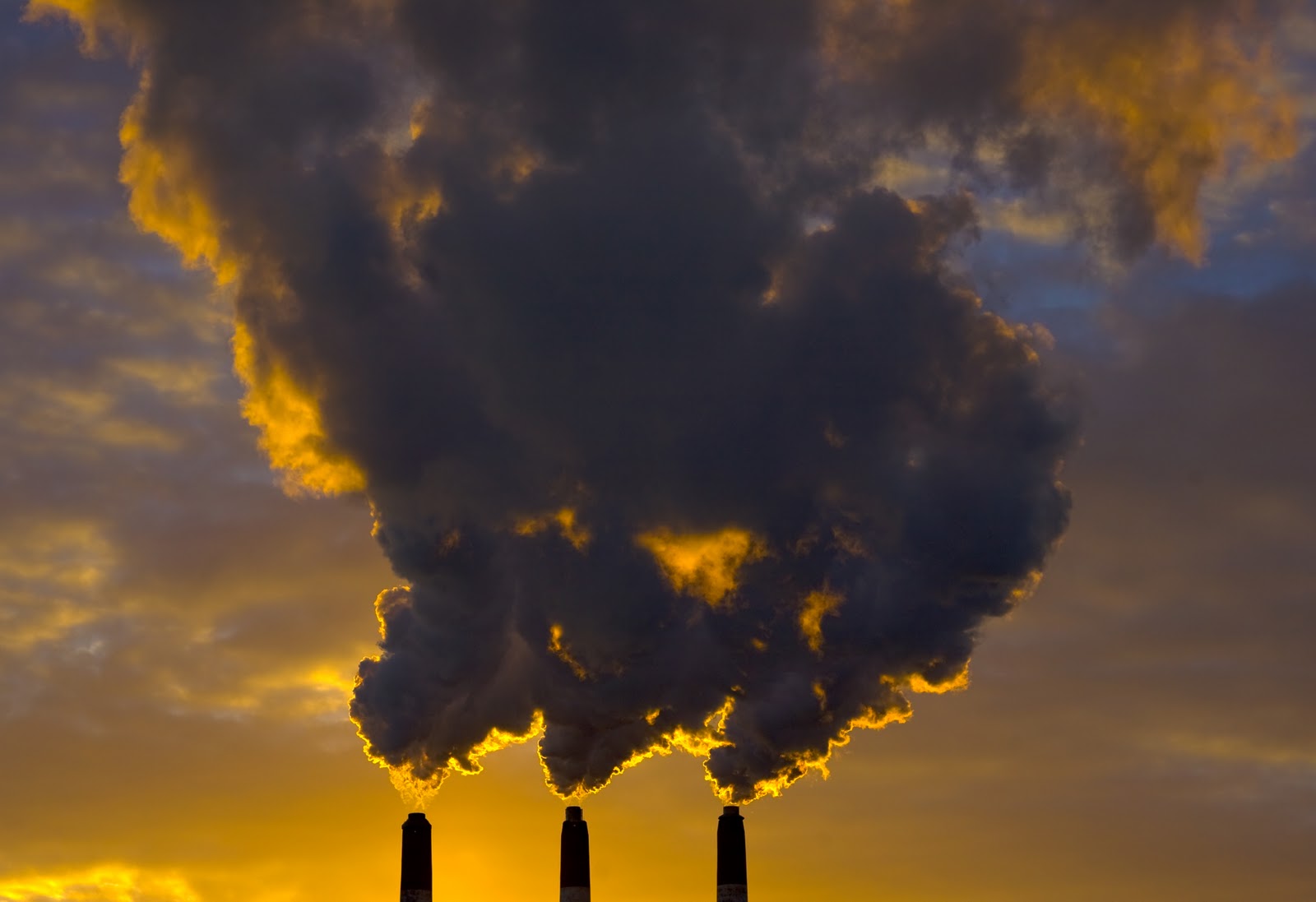 The endgame
Fleet details
City wide prediction
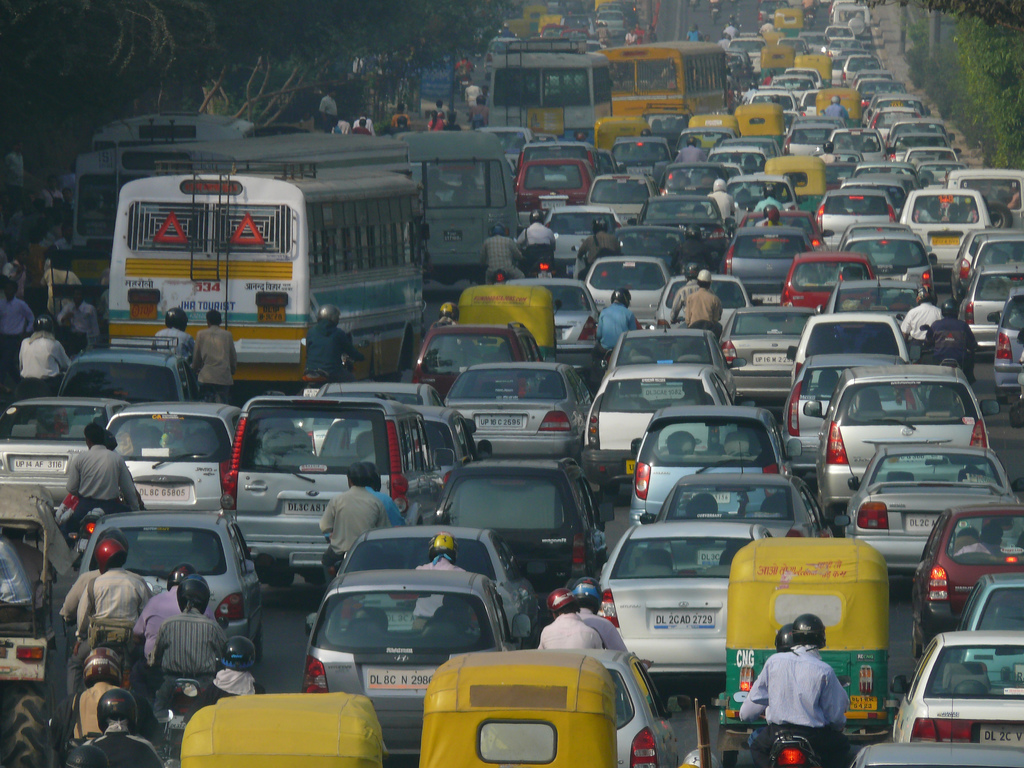 Land use data
Air pollution data
Weather data
Traffic level data
Hilliness
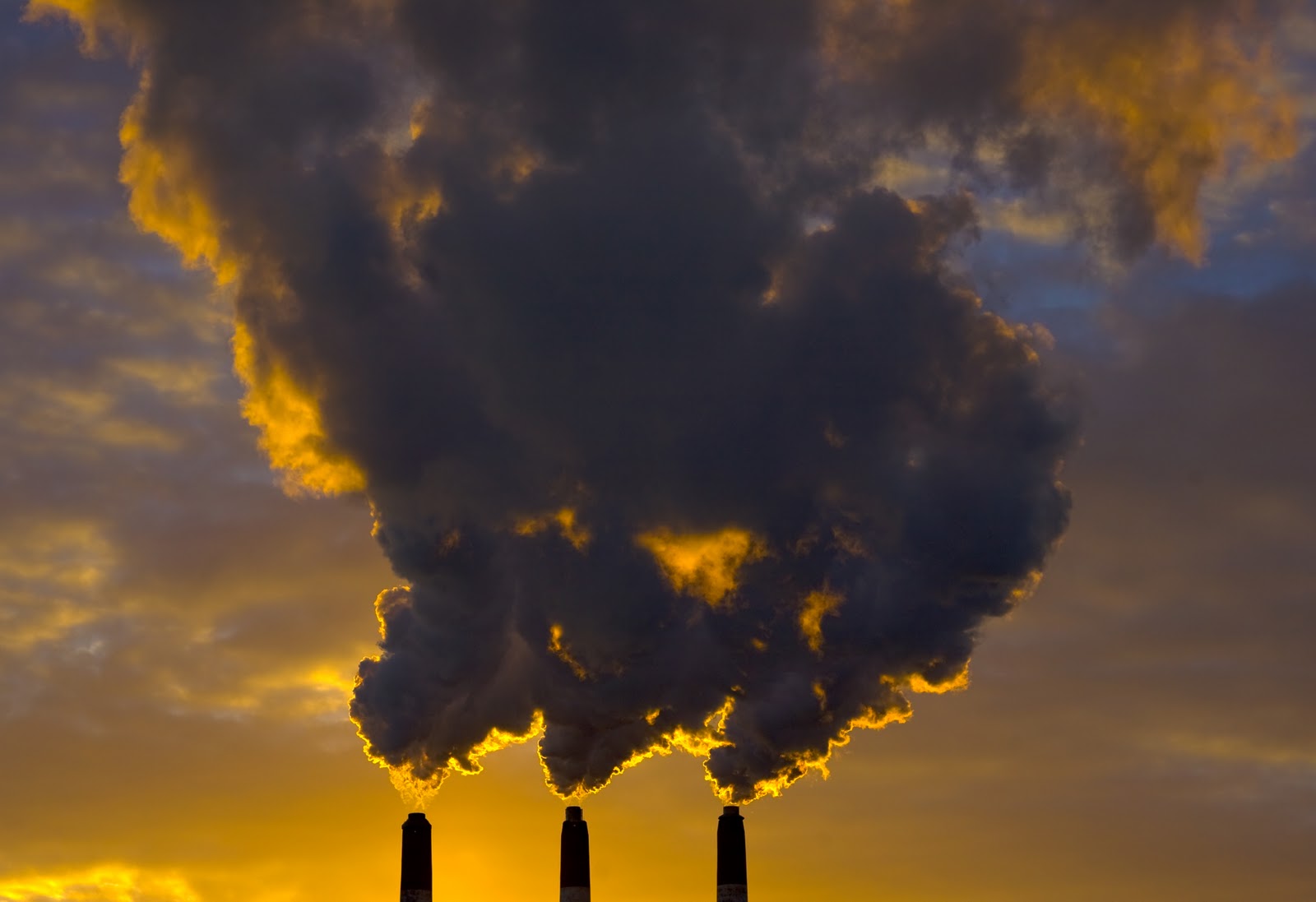 The endgame
Fleet details
City wide prediction
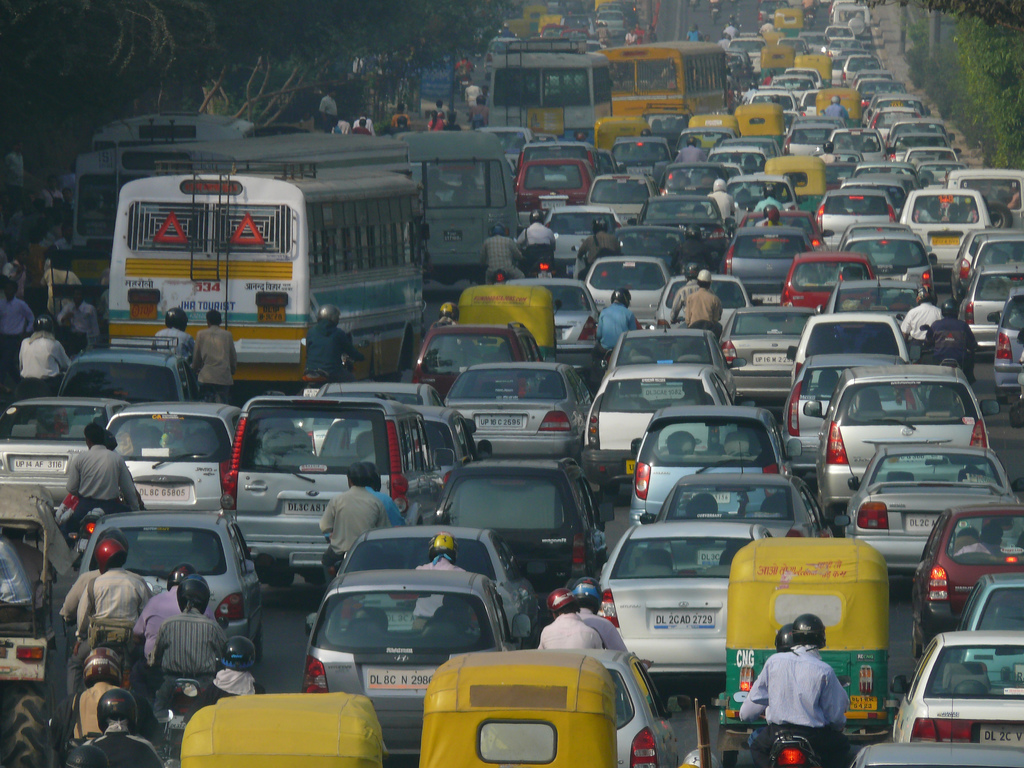 Land use data
Air pollution data
Traffic level data
Weather data
Hilliness
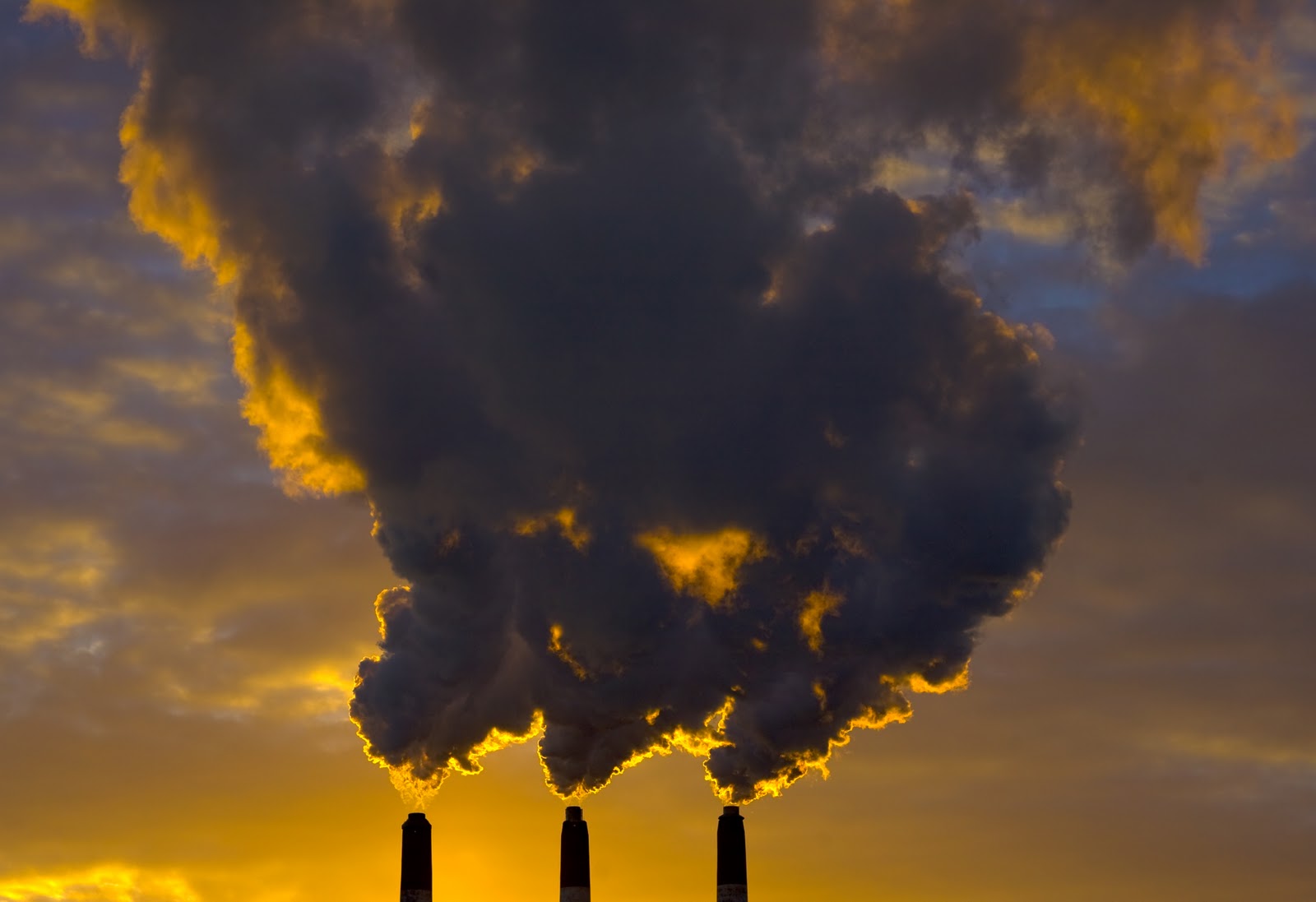 The endgame
City wide prediction
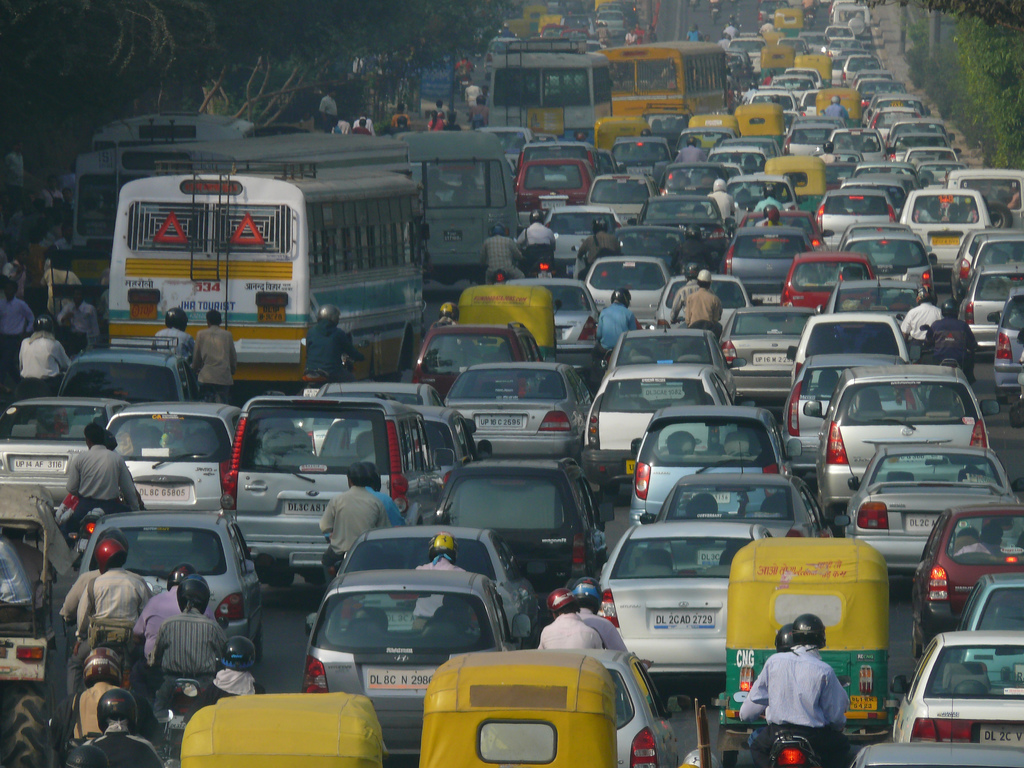 Land use data
Air pollution data
Traffic level data
Weather data
Fleet details
Hilliness
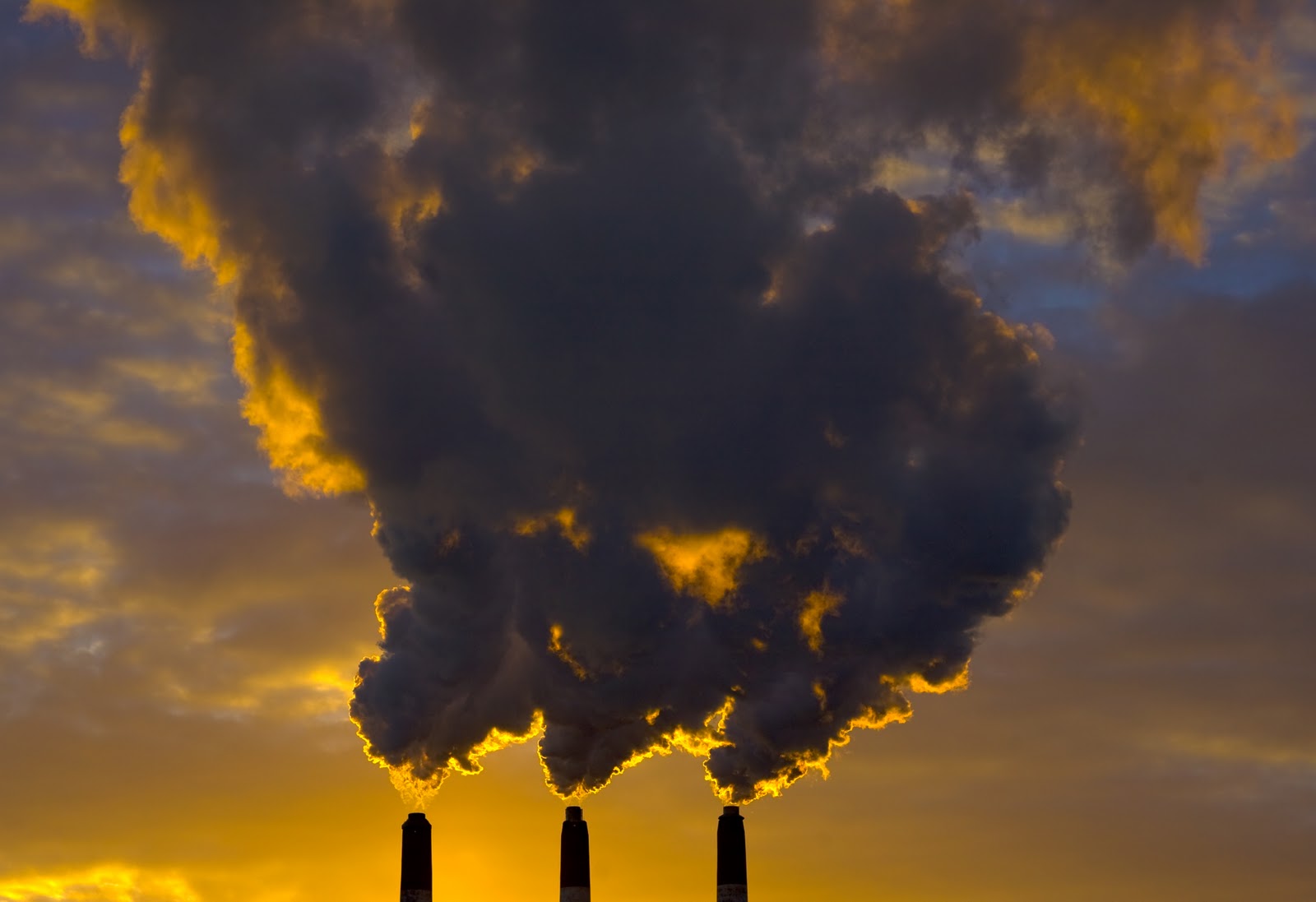 The endgame
City wide prediction
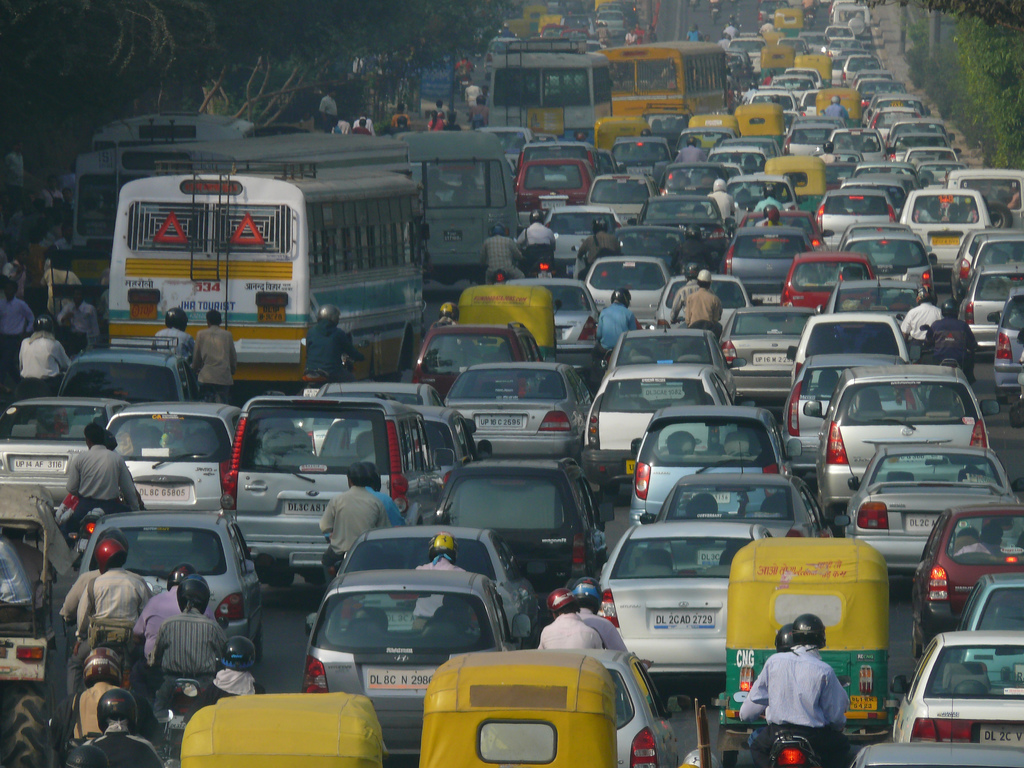 Air pollution data
Traffic level data
Weather data
Land use data
Fleet details
Hilliness
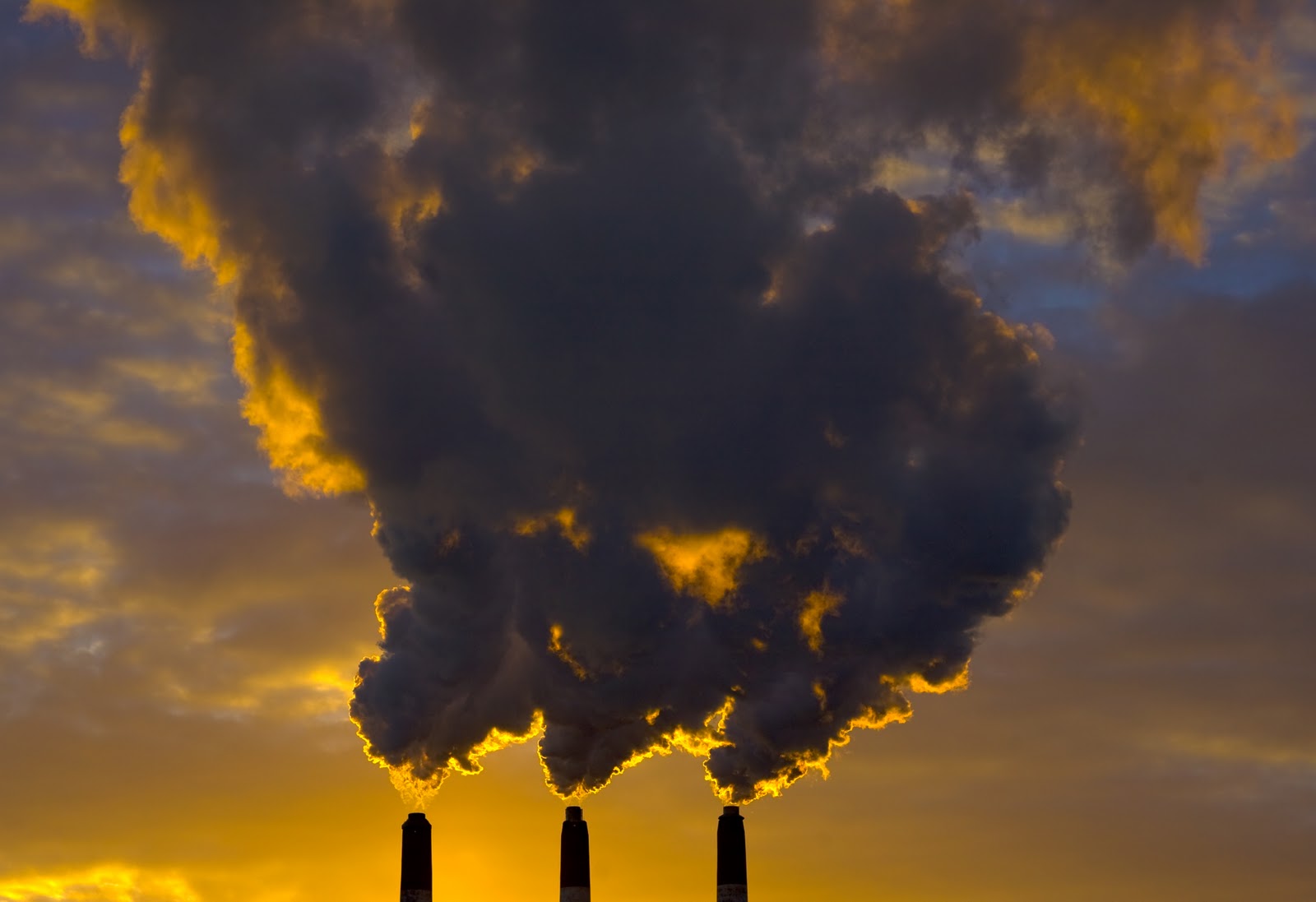 The endgame
City wide prediction
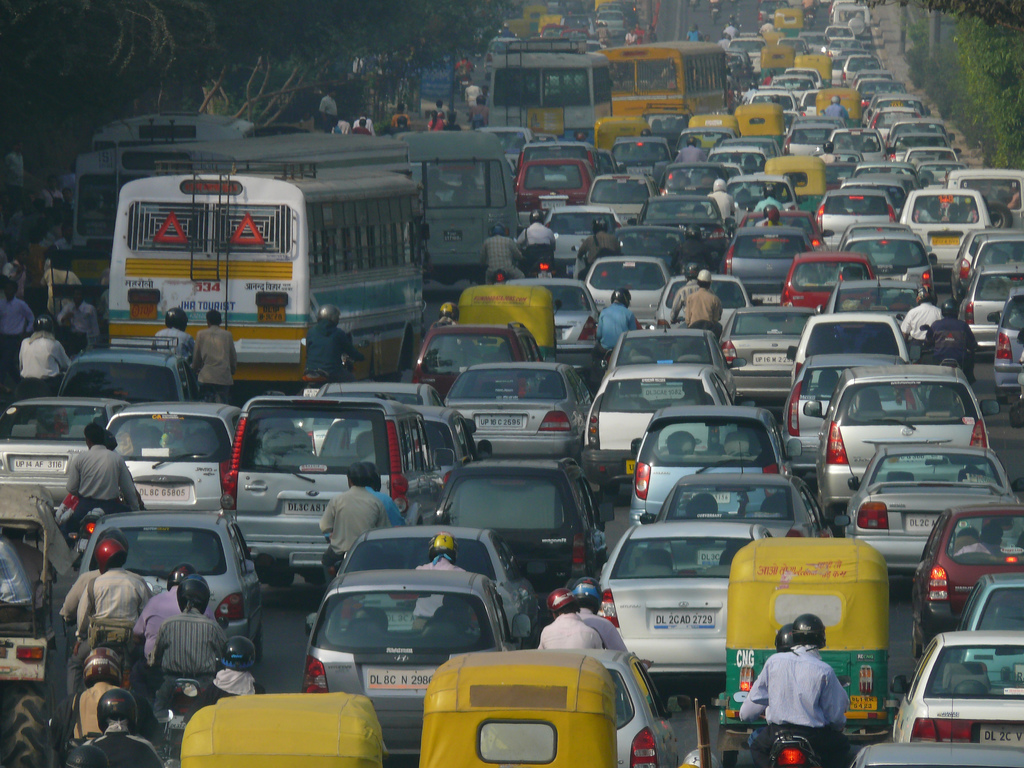 Air pollution data
Traffic level data
Weather data
Land use data
Hilliness
Fleet details
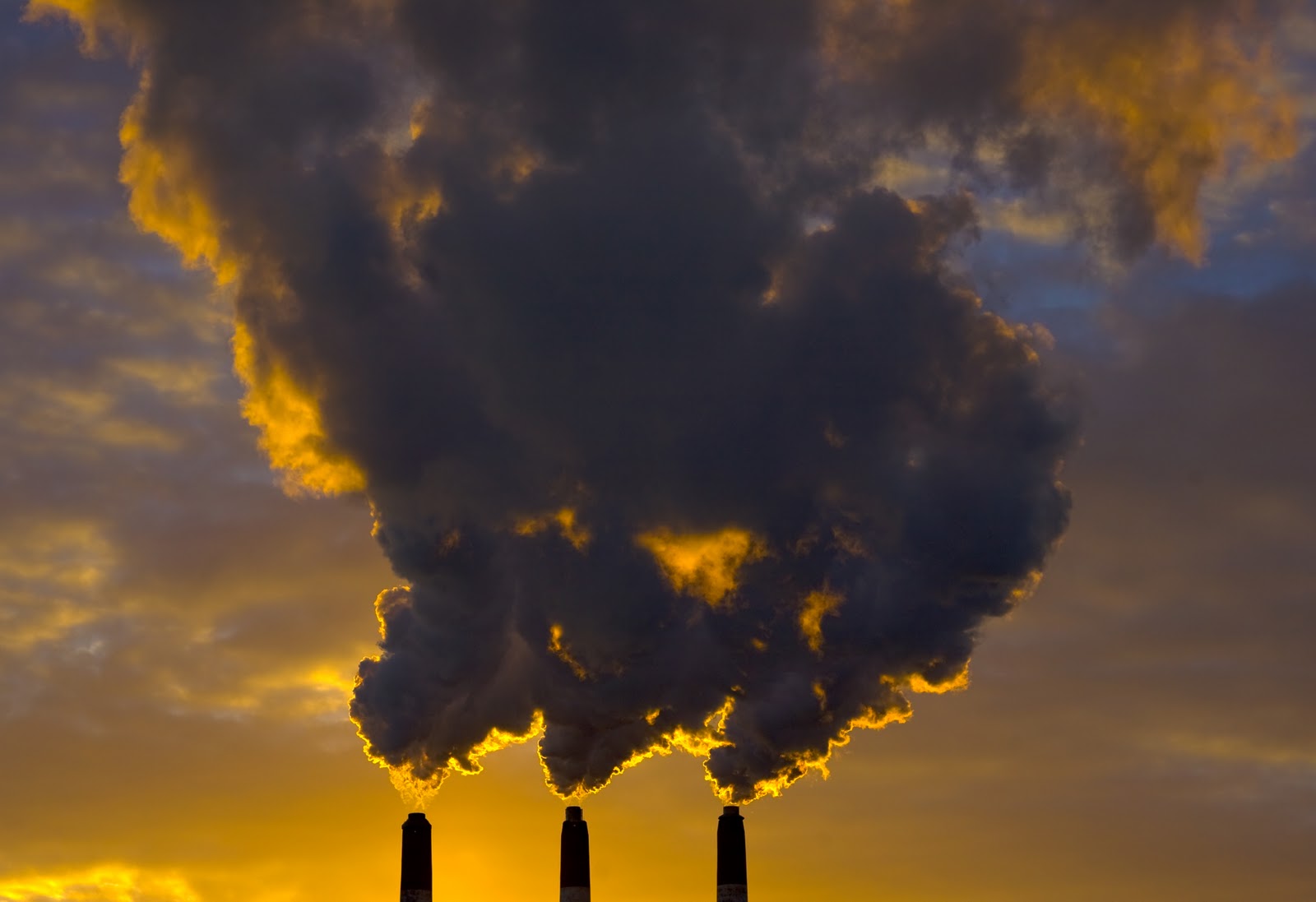 The endgame
City wide prediction
What percentage of cars would need to be removed to reduce a certain amount of emissions and where should the intervention take place?

Can we remove certain types of vehicle as opposed to shutting areas of a city in order to achieve similar reductions?

Can we incorporate the physical air flow in a city to the traffic and pollution models?
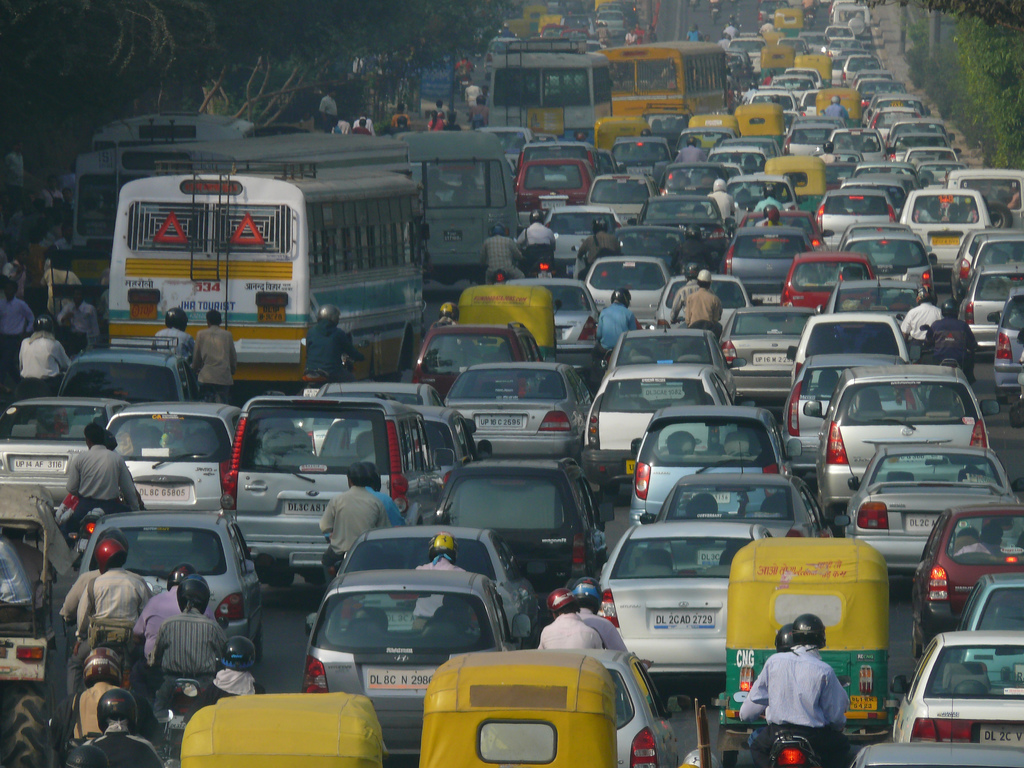 Air pollution data
Traffic level data
Weather data
Land use data
Hilliness
Fleet details
How can we distinguish traffic pollution from other sources of pollution in a city?
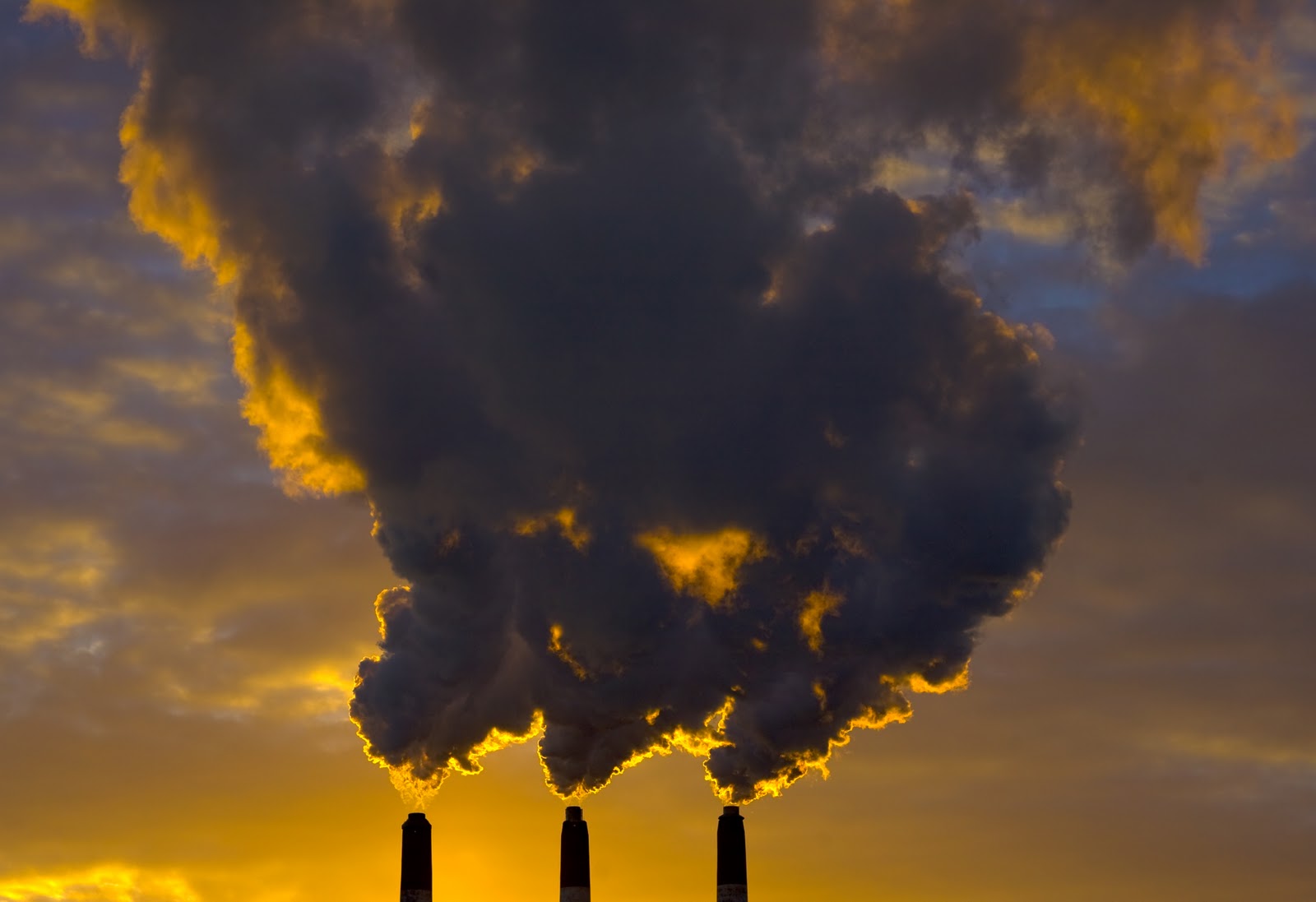 The endgame
How can we distinguish traffic pollution from other sources of pollution in a city?
City wide prediction
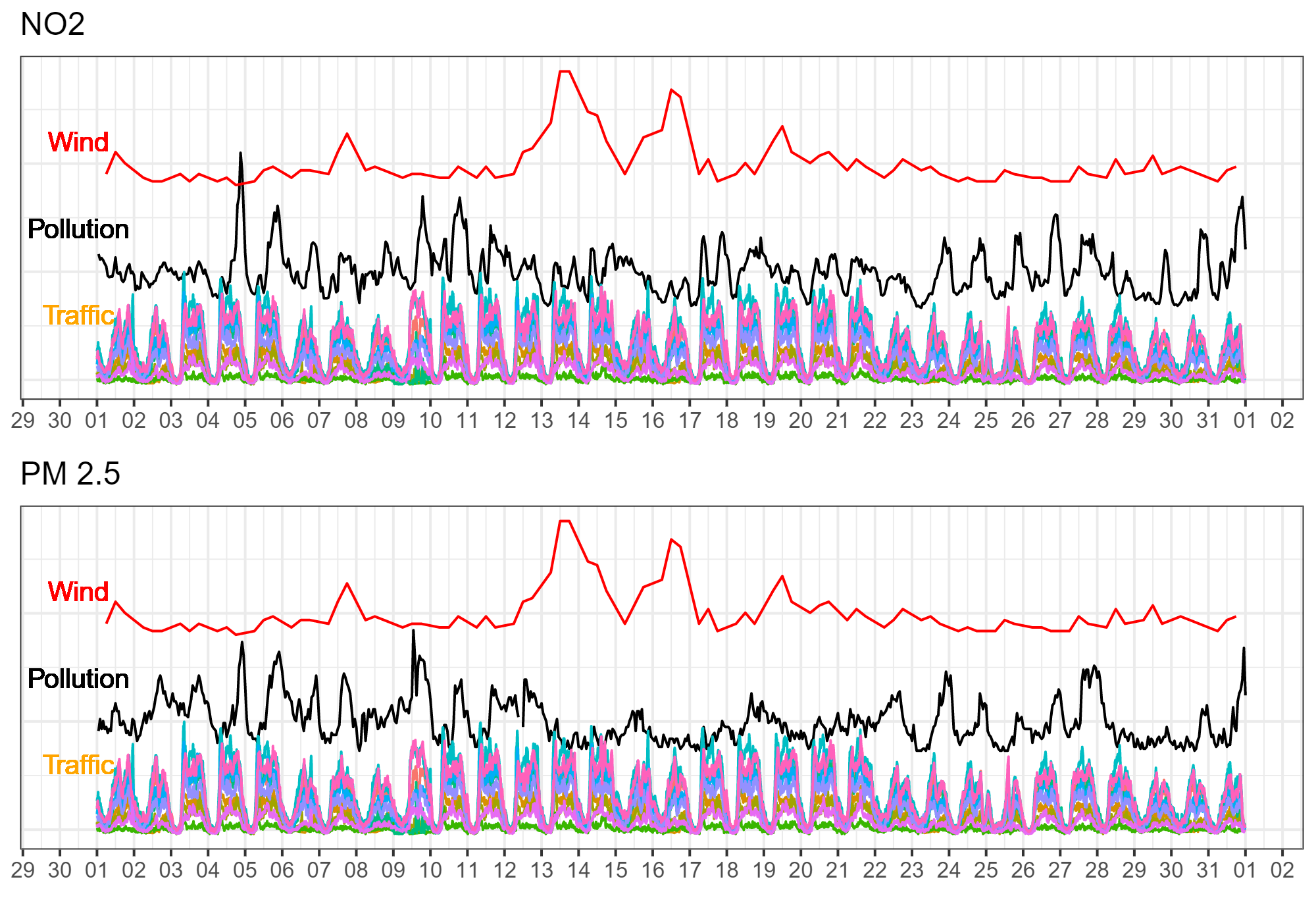 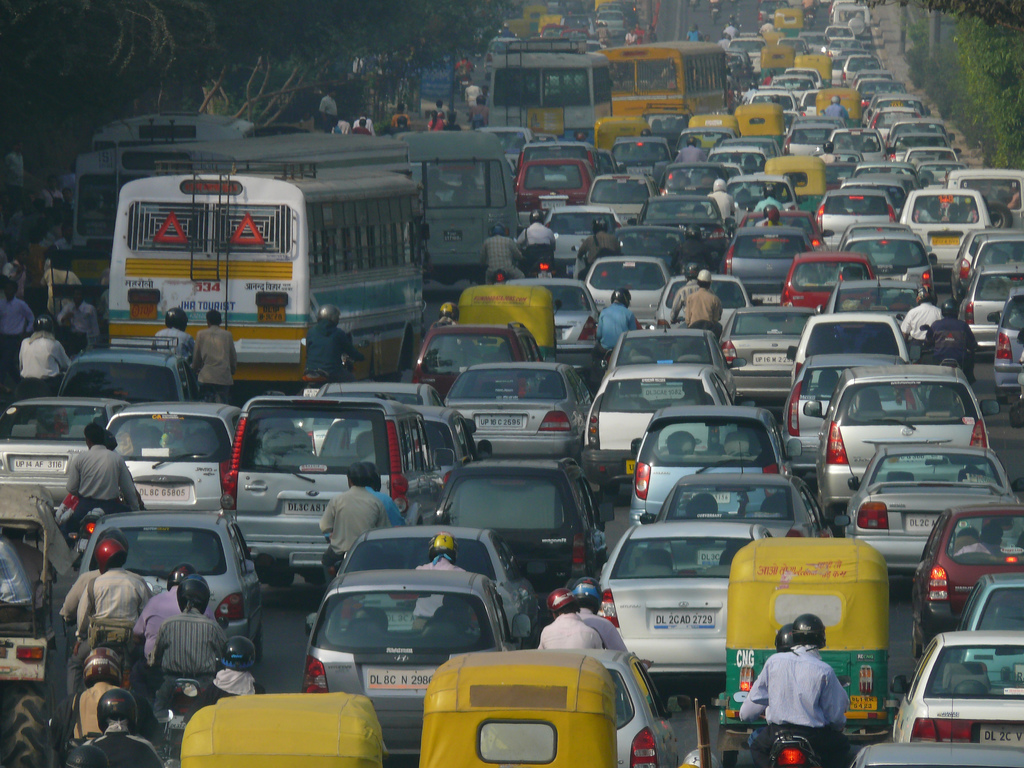 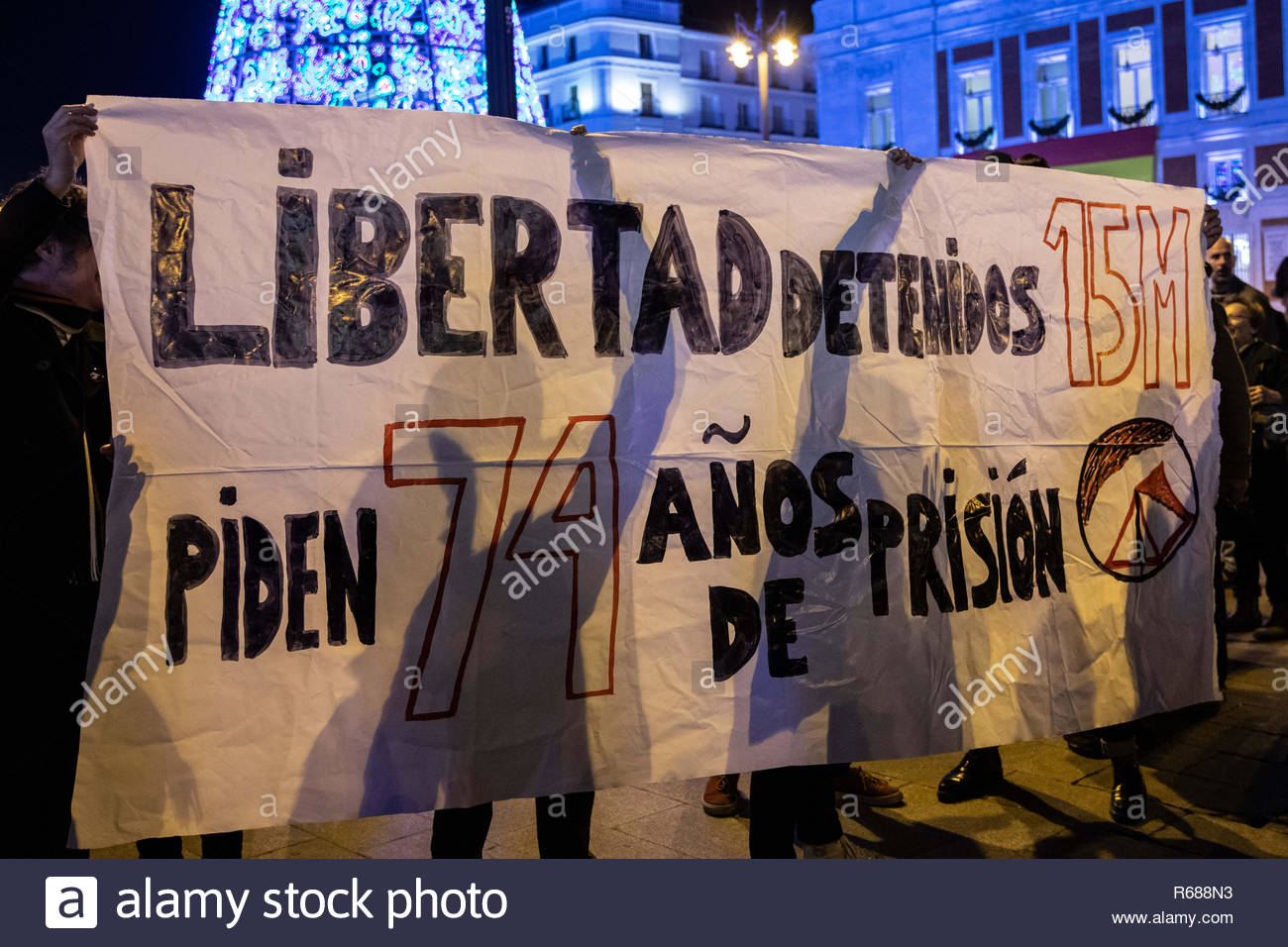 Air pollution data
Traffic level data
Weather data
Land use data
Hilliness
Fleet details
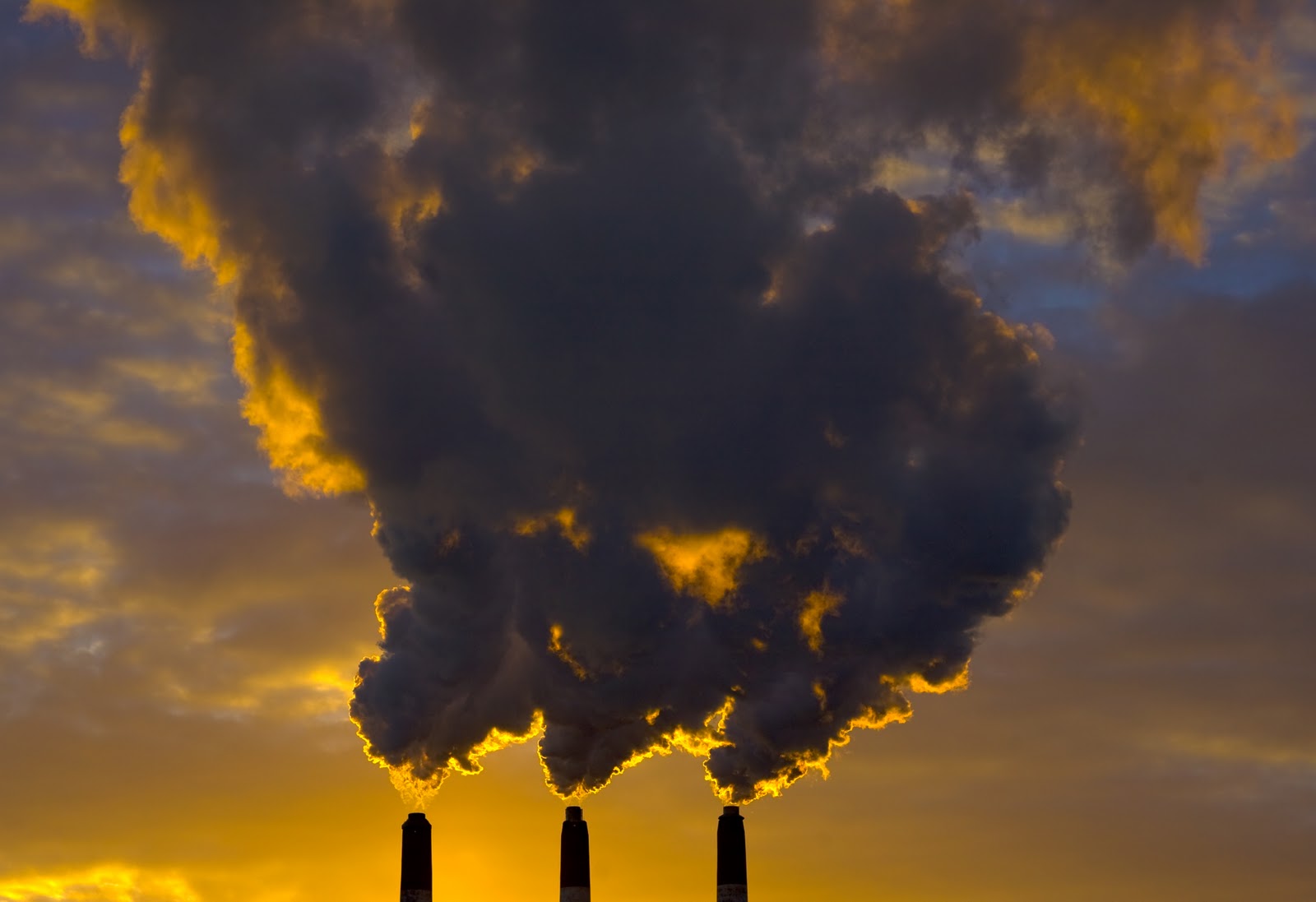 Thank you
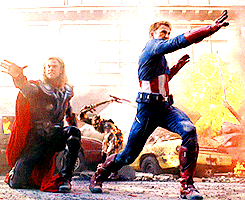 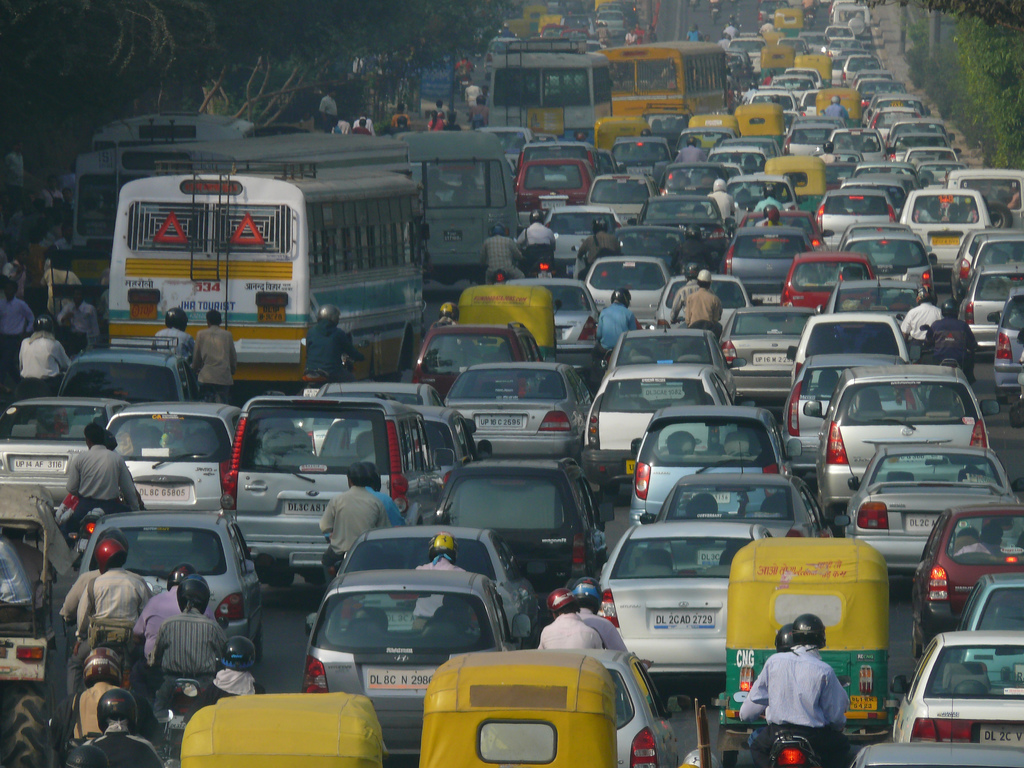 Any questions?
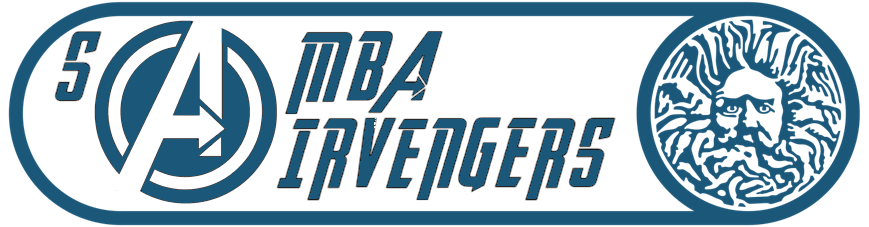